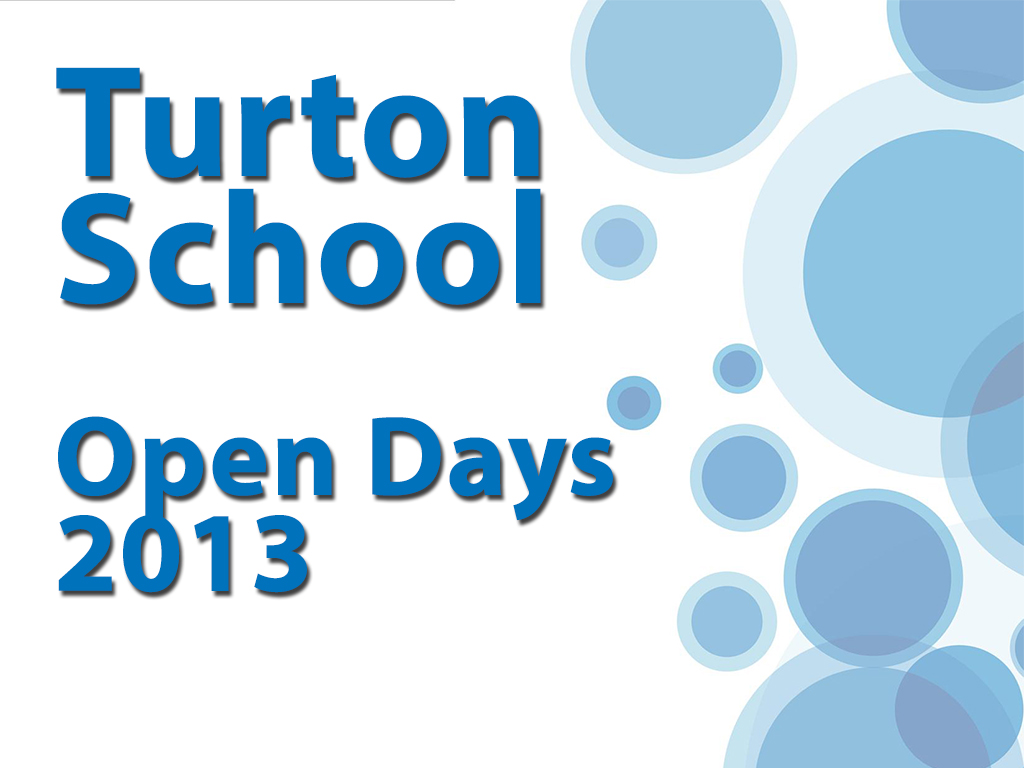 Route 1
Route 2
Route 3
Open Day 2016
Tours
Route 4
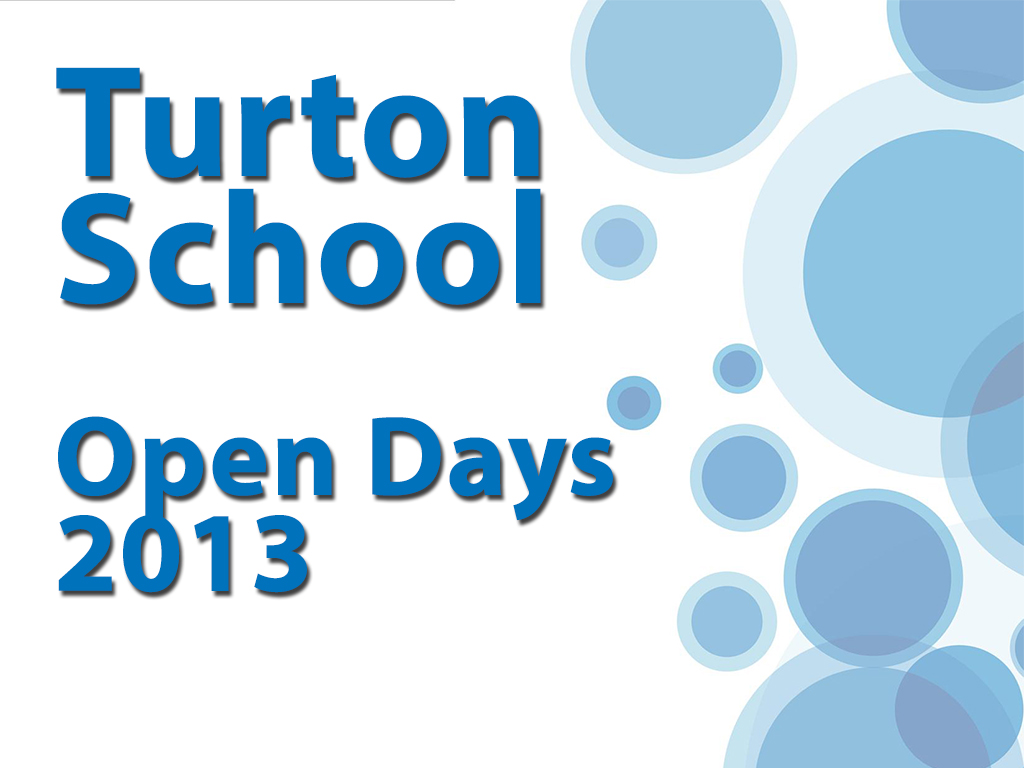 Open Day 2016
Tours
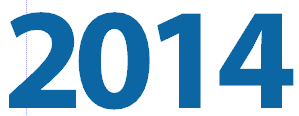 Route 1
Home
IF YOU CAN’T ANSWER A QUESTION, ASK THEM TO REMIND YOU AT THE END WHERE YOU CAN DIRECT THEM TO A MEMBER OF STAFF.
Home
INTRODUCE YOURSELVES

SMILE

& TALK LOUD AND CLEAR.
Home
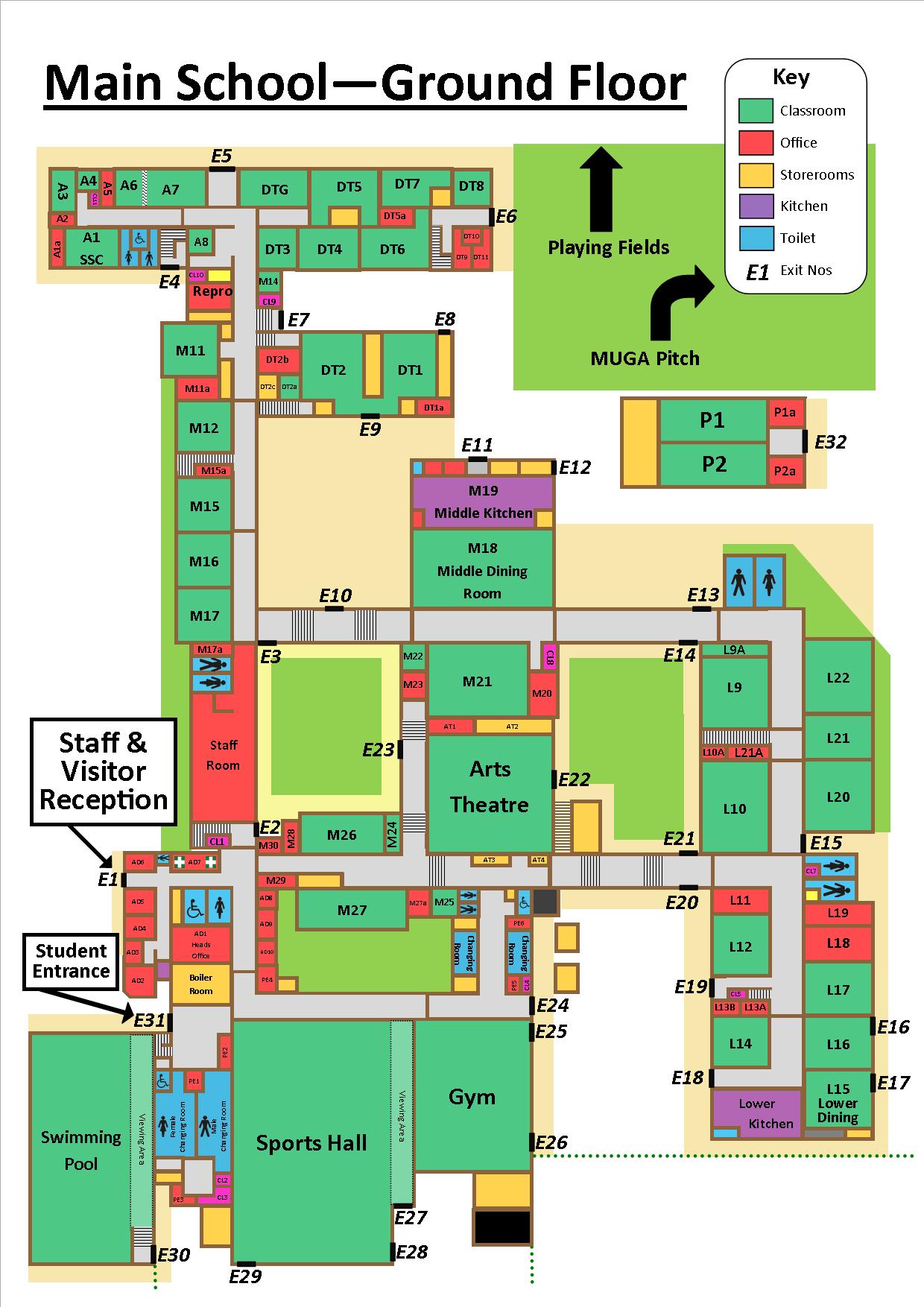 Visitors turn right out of Arts Theatre.  Visit a music room only briefly.  Continue to main reception, turn left past Finance office to the sports hall only.
Home
Home
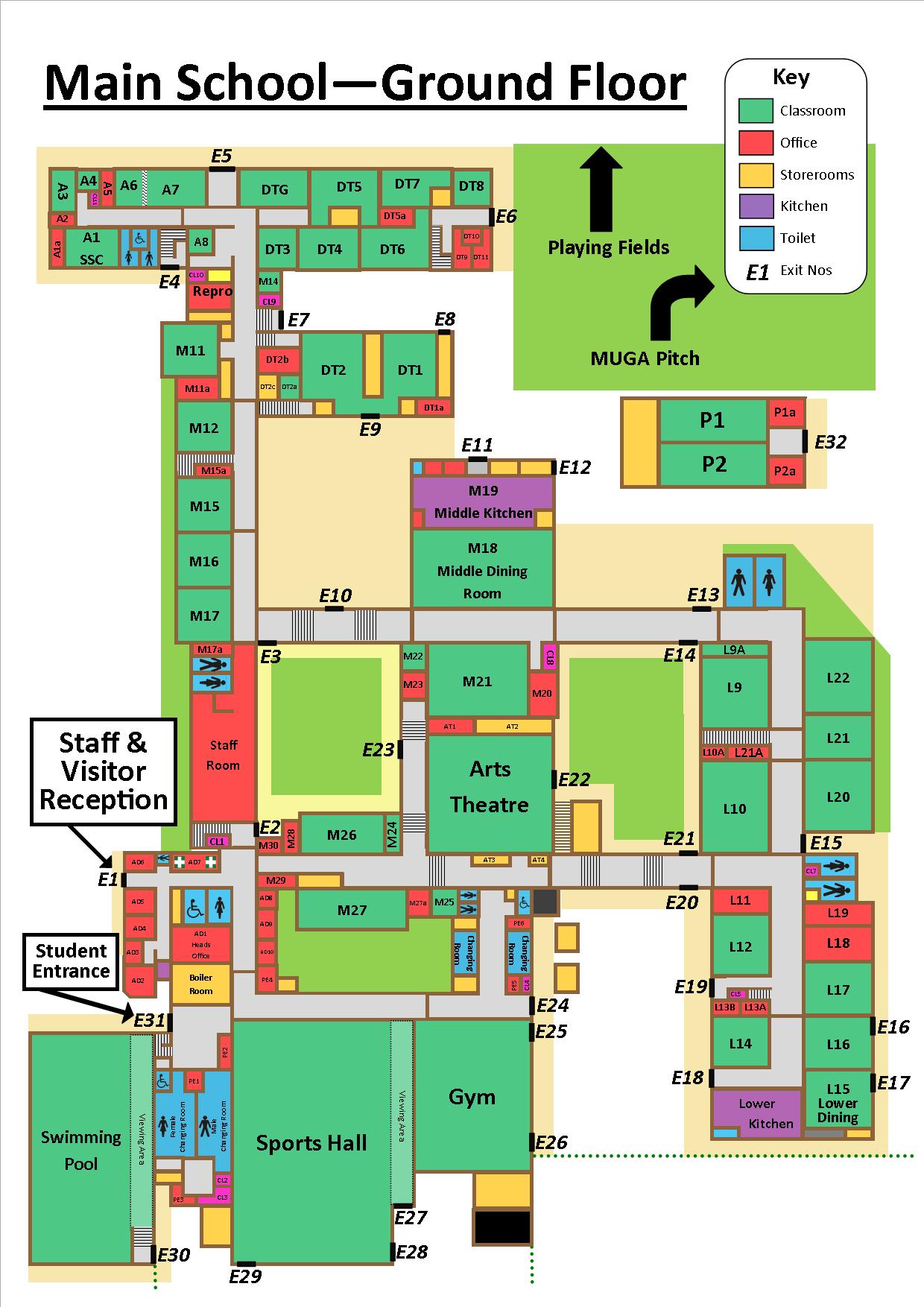 Turn right through two sets of doors. This is now the school’s Sports Centre is now being run by our community manager, then right through the car park (look out for cars reversing etc.).  Enter school through the main reception and aim for exit adjacent to the staffroom.  Walk through courtyard (parallel to staffroom).
Home
Home
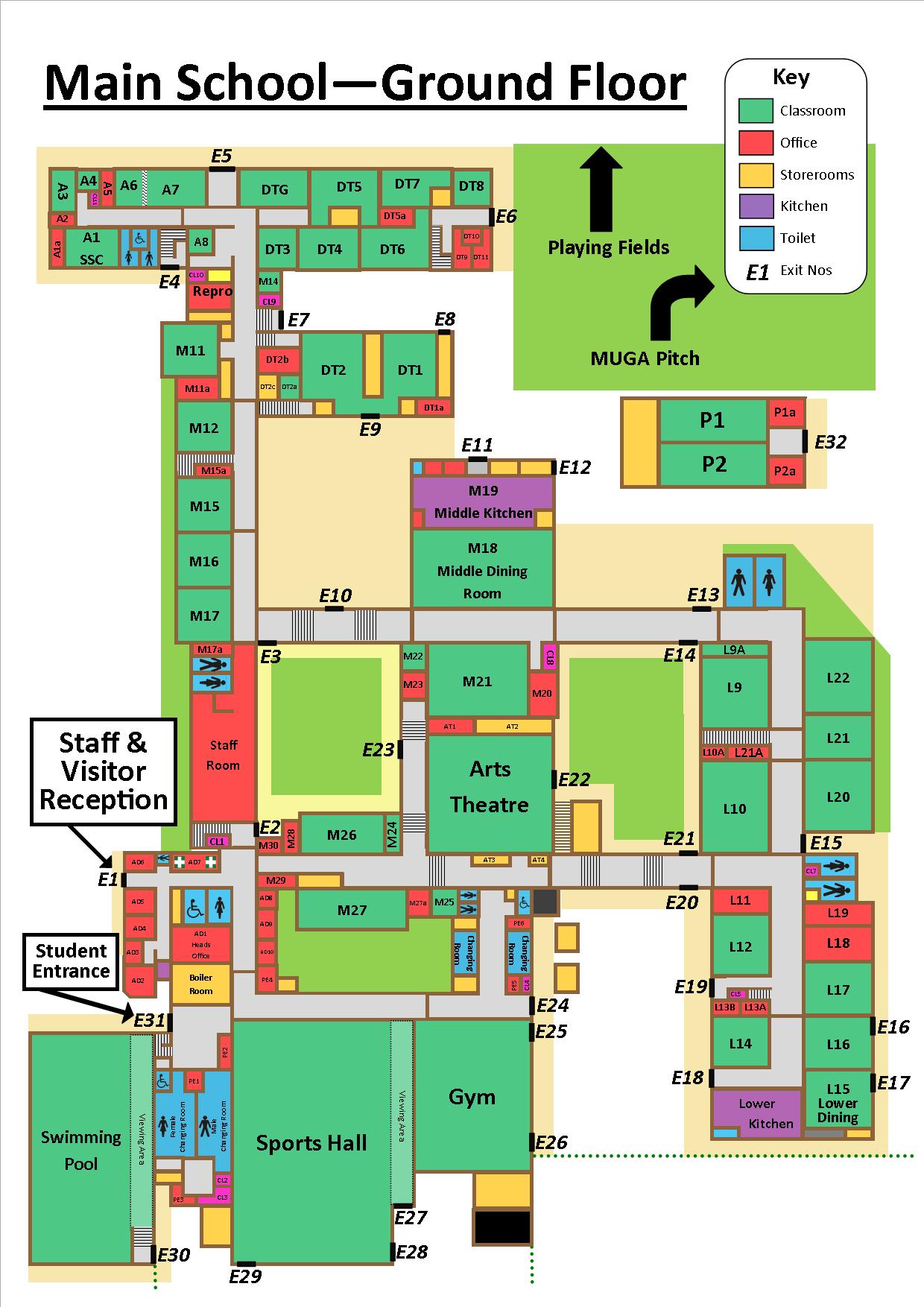 Japanese
Gardens
Enter school; turn left onto middle school corridor.  Visit a Maths room (M17, M16 or M15). Point out the Japanese Gardens as a place for students to use during break and dinner times. Seating provided from Parents’ Association funding.
Home
Home
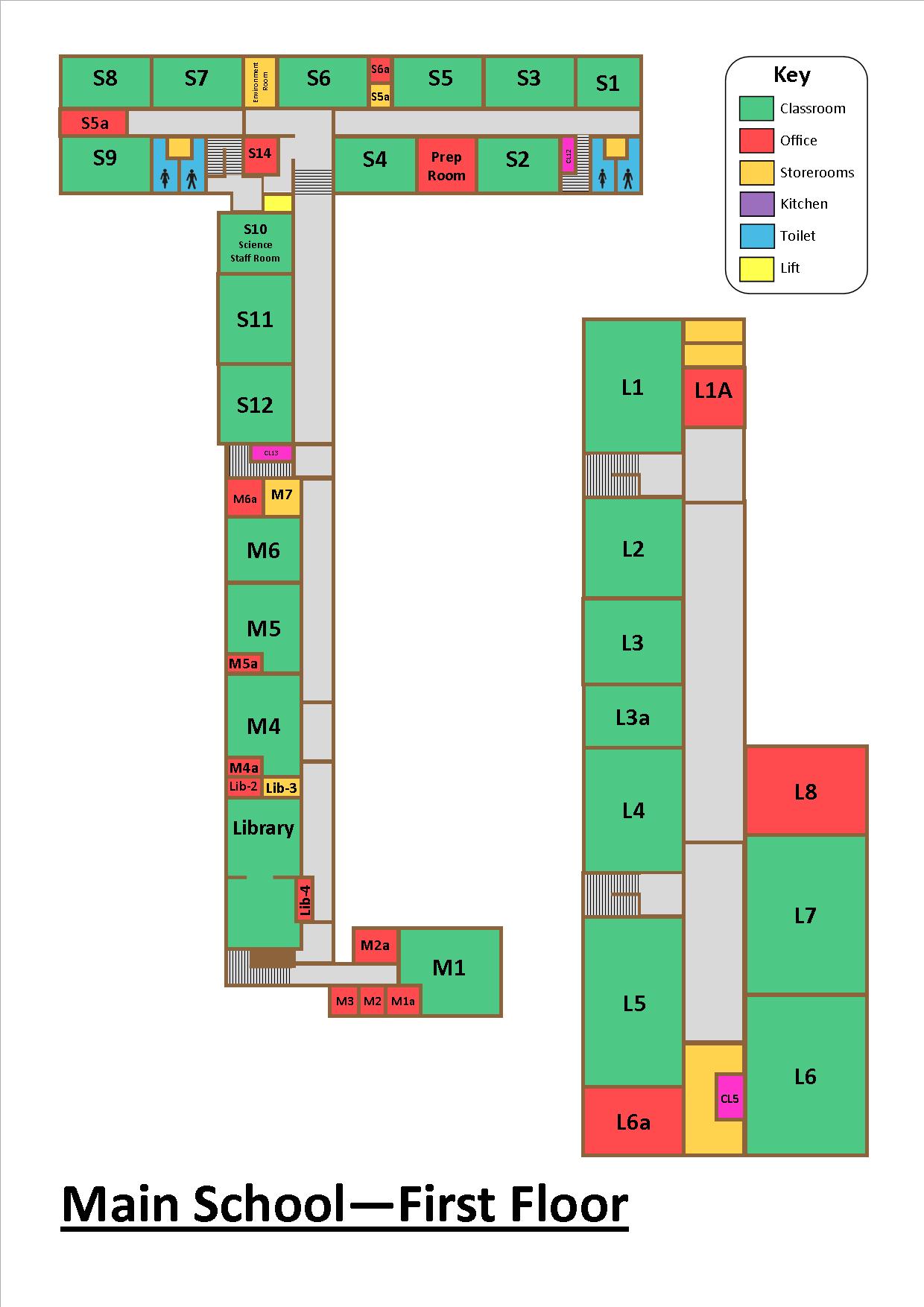 At top of stairs, visit IT rooms/library return back across the top floor toward science.
Home
Home
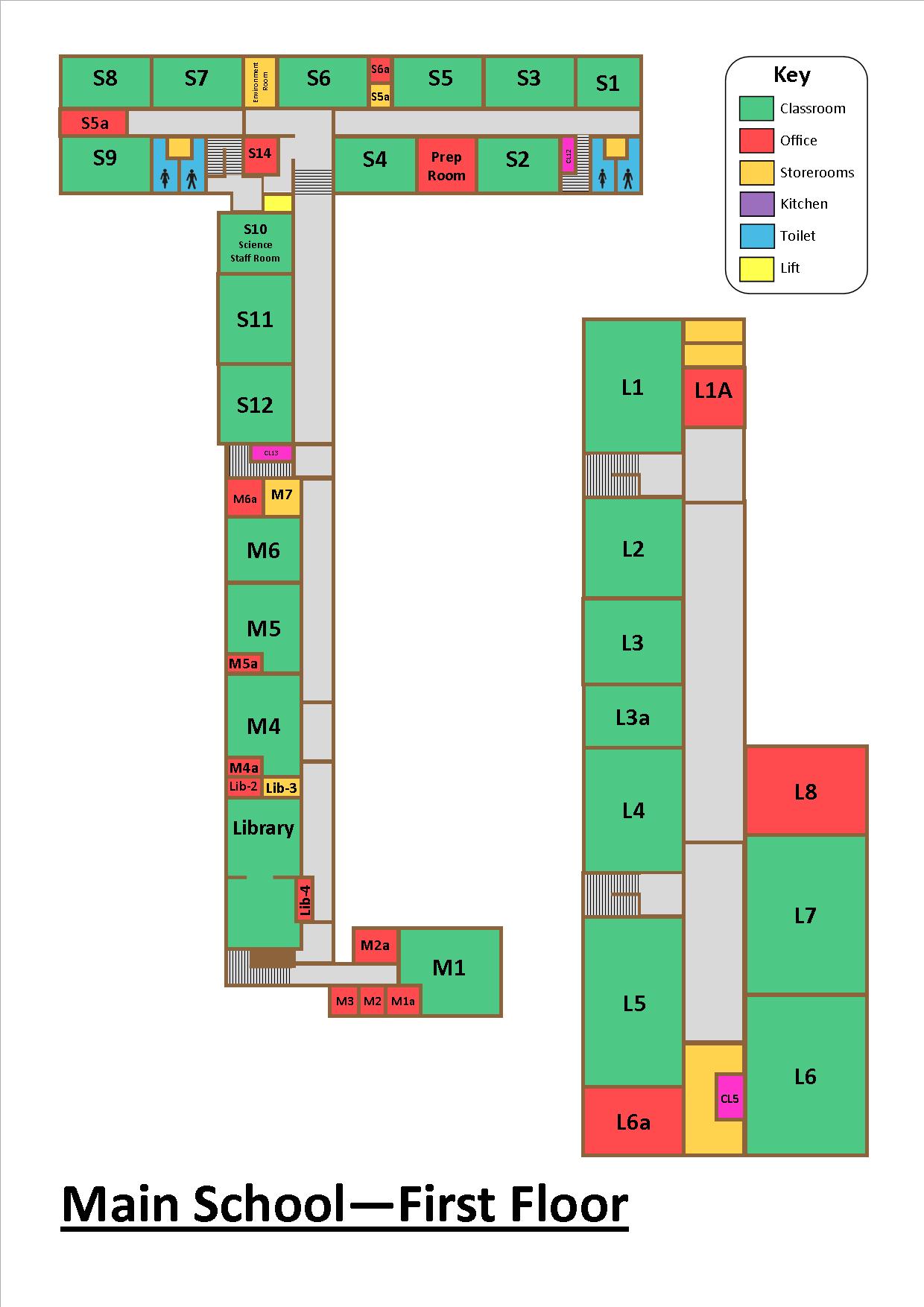 Home
Home
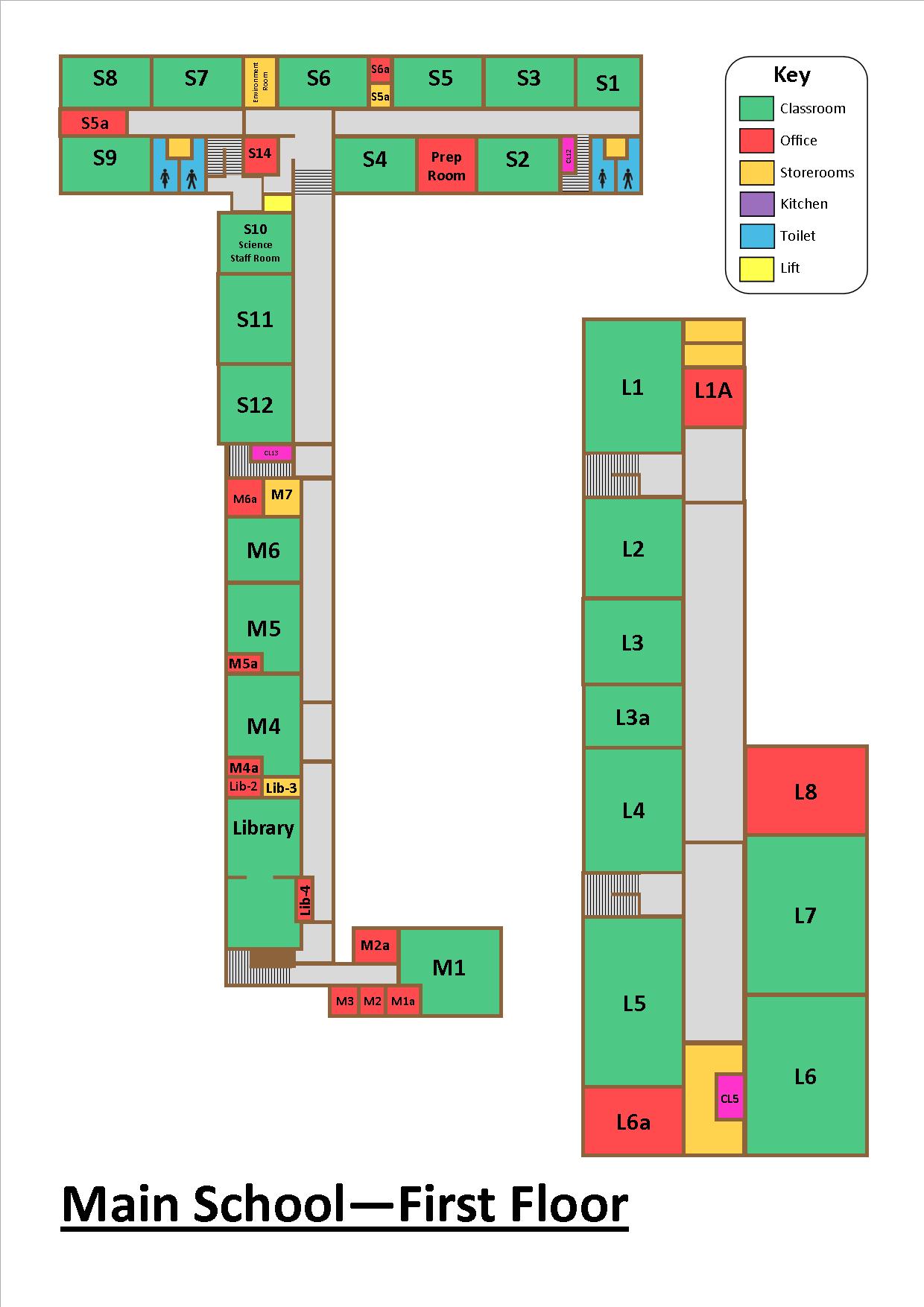 Visit one Science classroom. Exit Science using the stairs leading down to A Block.
Home
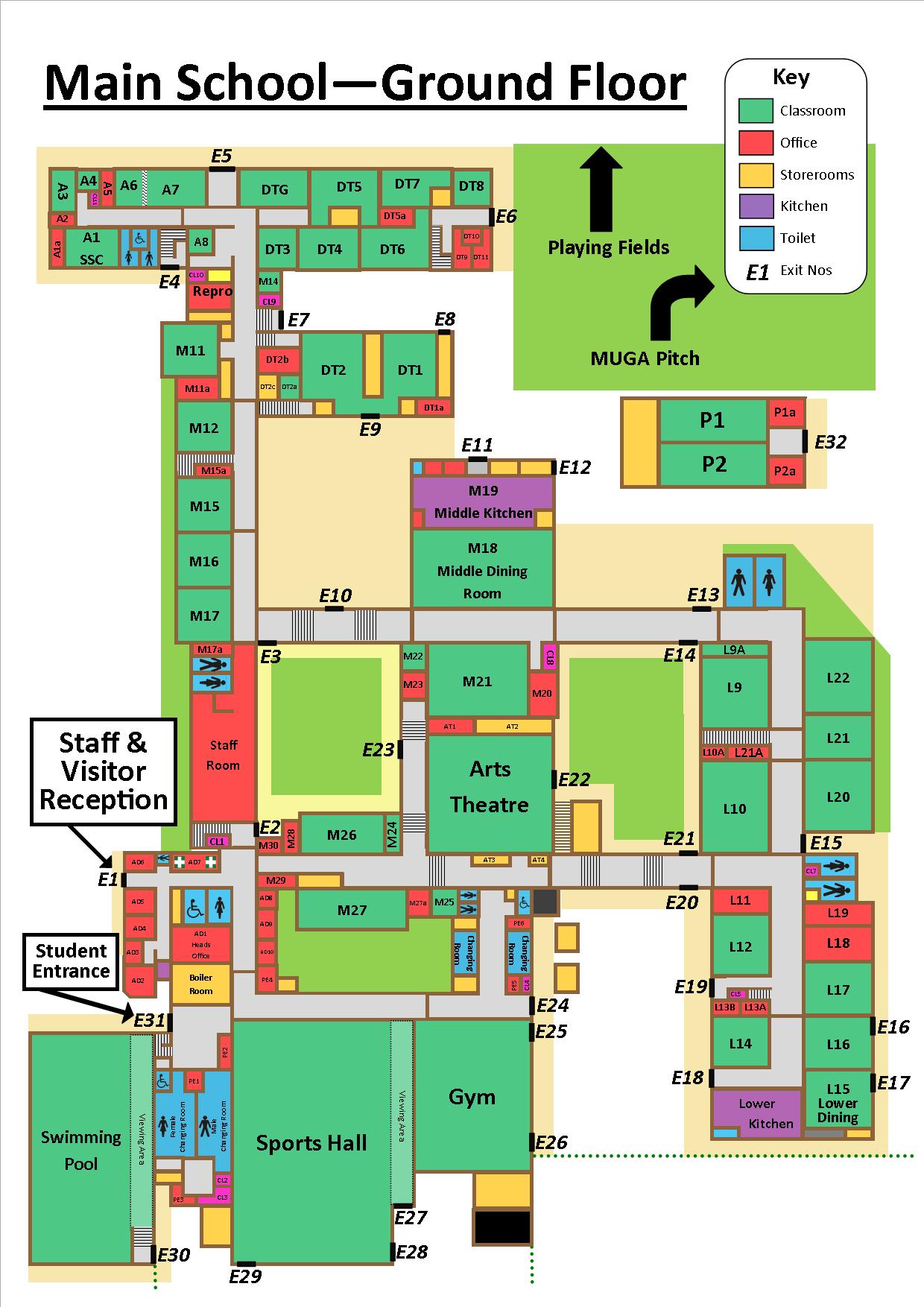 Take the visitors down to the new Art Department.
Home
Home
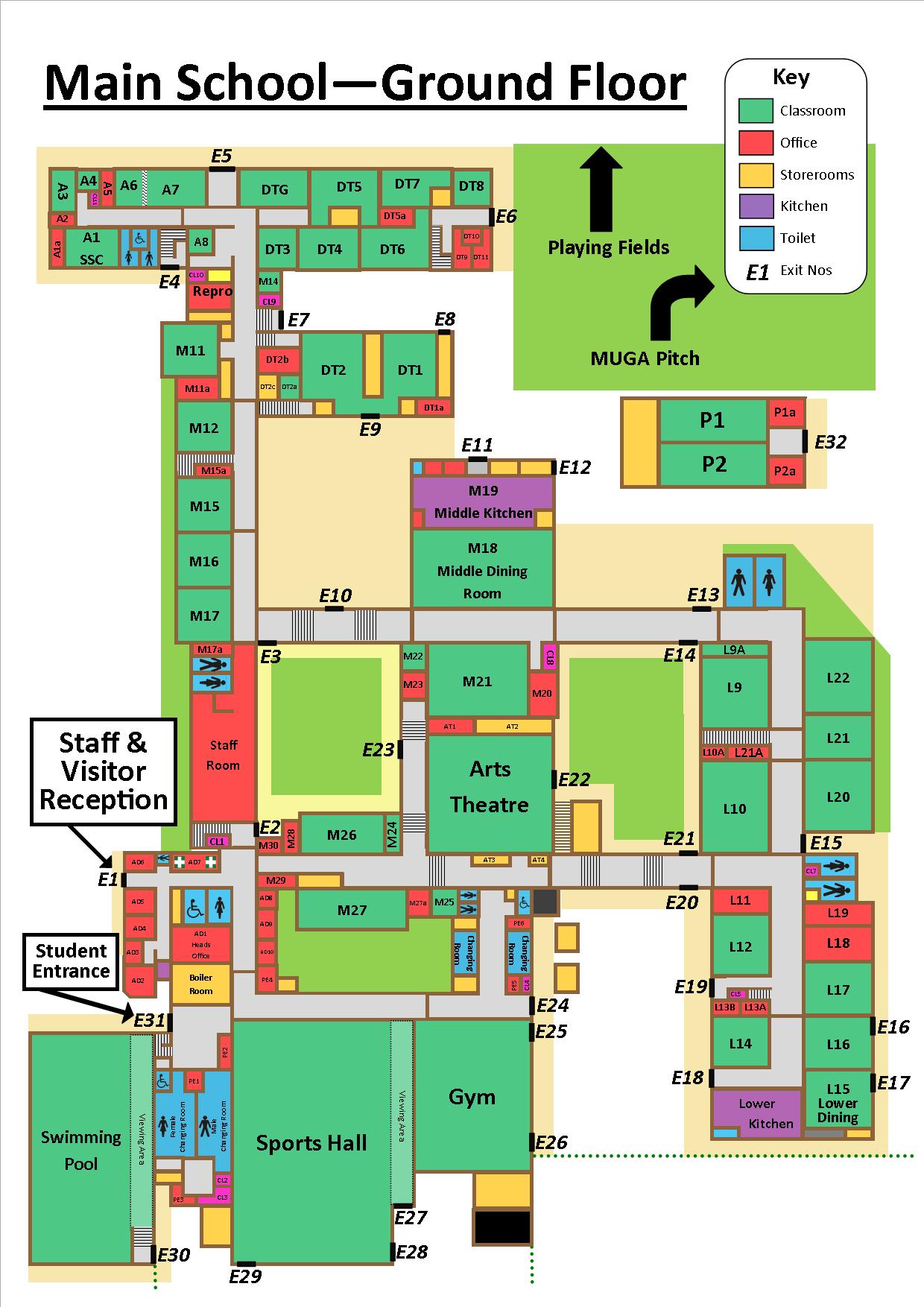 Turn around and point out DT5 & DT6 (used for all the Graphics) and point out DT3 used for Textiles. 
 
Walk through DT5/6/7 where Food and Textiles are taught.  

Exit Food Technology – DT8 on your left (A Level Food room) - do not enter.  Turn right out of external door.
Home
Home
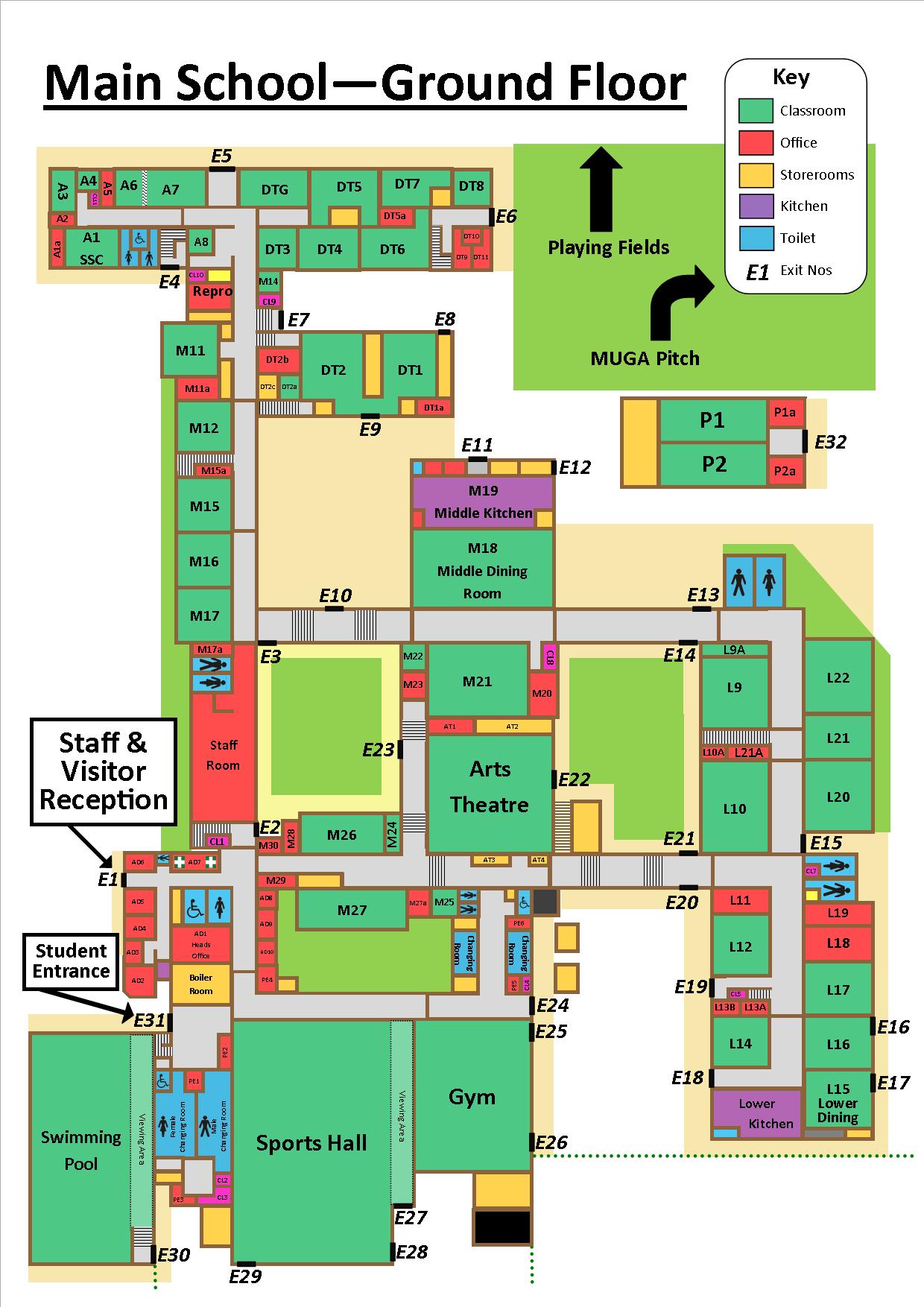 Point out MUGA (multi-purpose games area) built with the aid of Lottery funding, and tennis courts.
Home
Home
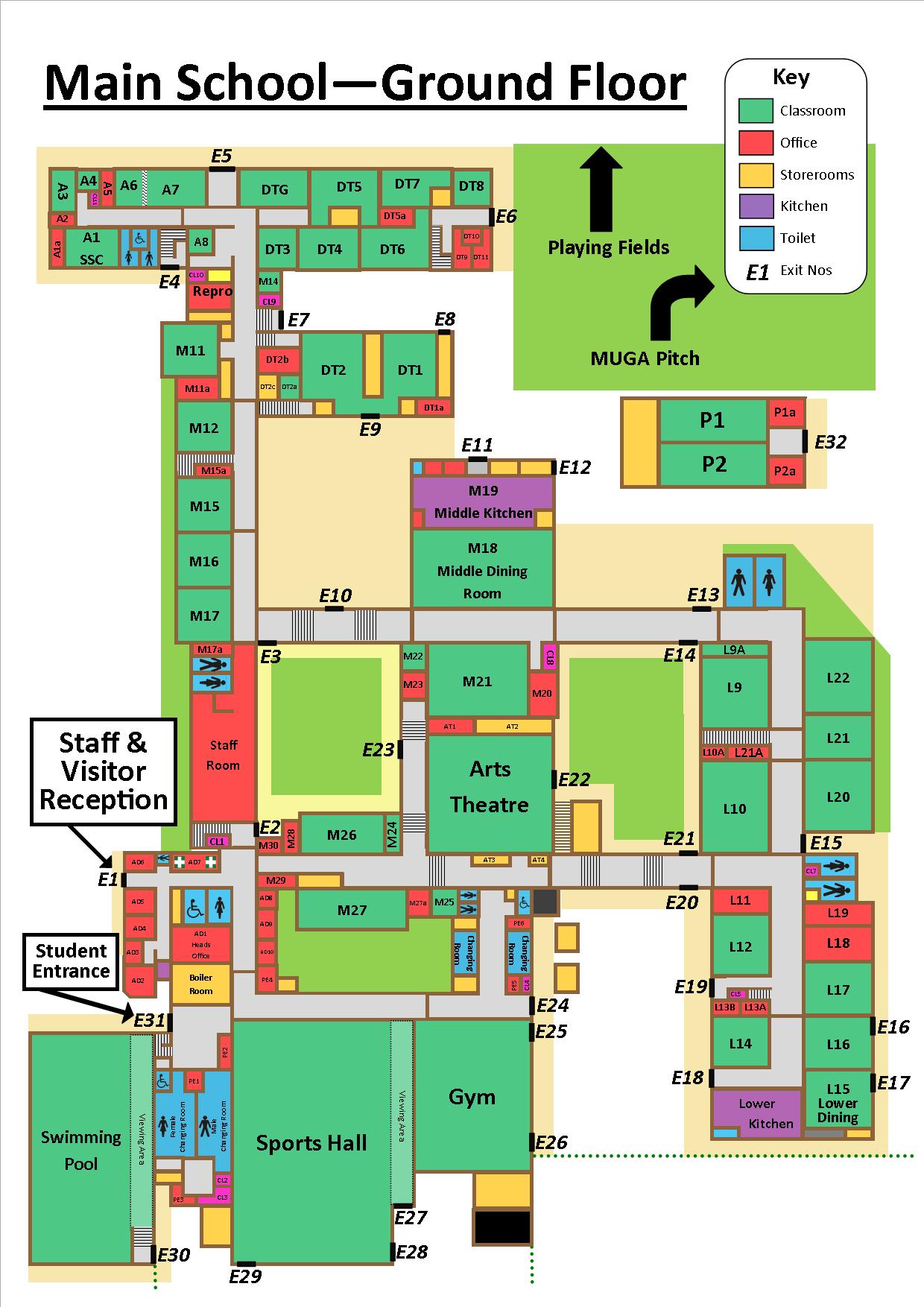 Walk into DT1 or DT2. Then walk out through the middle doors that you have just entered and over towards the Pod.
Home
Home
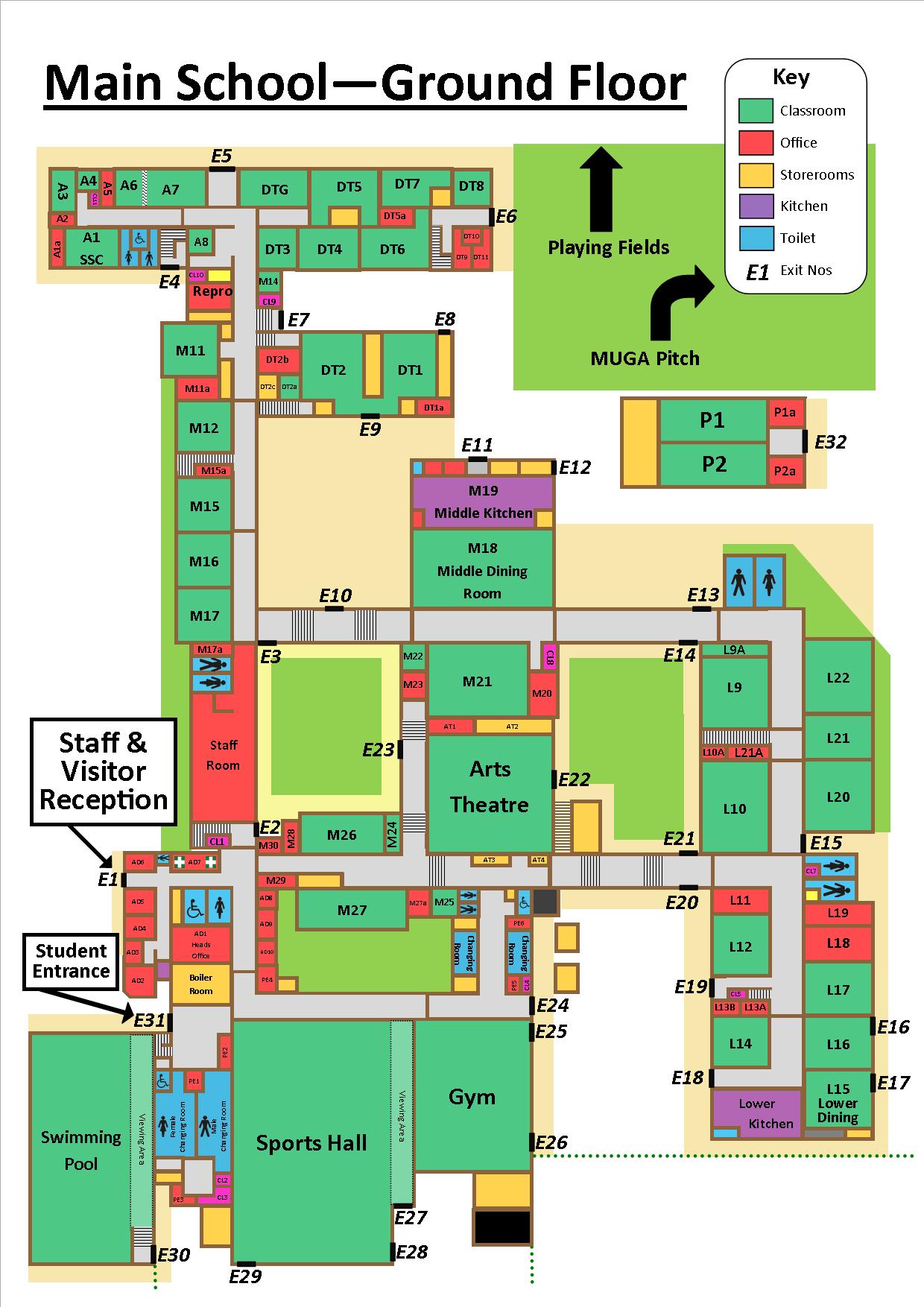 On your left, point out POD1 – Learning Support. Enter school through doors towards Main dining room.  Turn right and enter either M21 or M18 (Drama rooms).  Explain M18 is used at break and lunchtime for serving food.
Home
Home
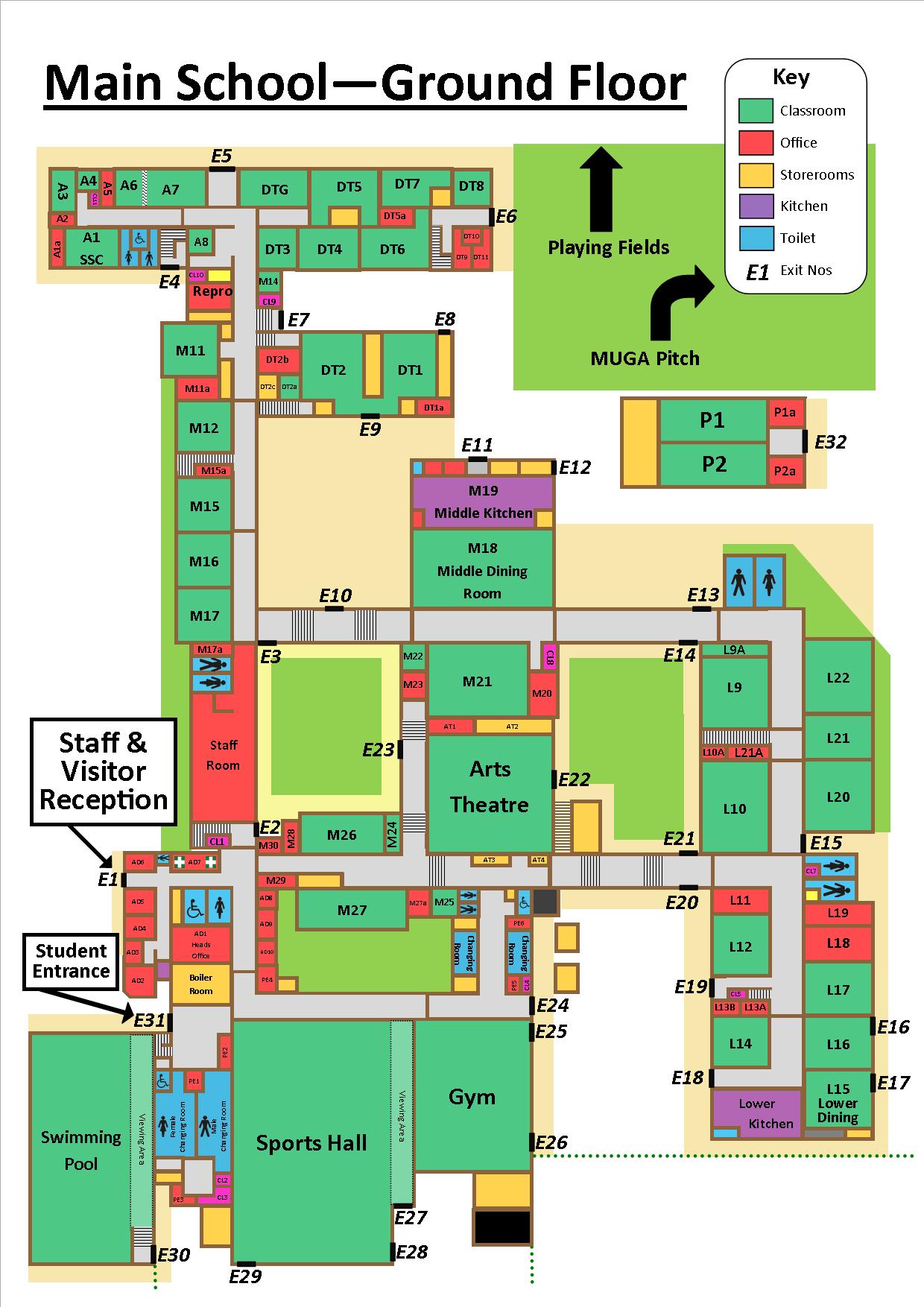 Re-trace your steps towards the new Maths Department.

Point out L10 – Pastoral Office
Home
Home
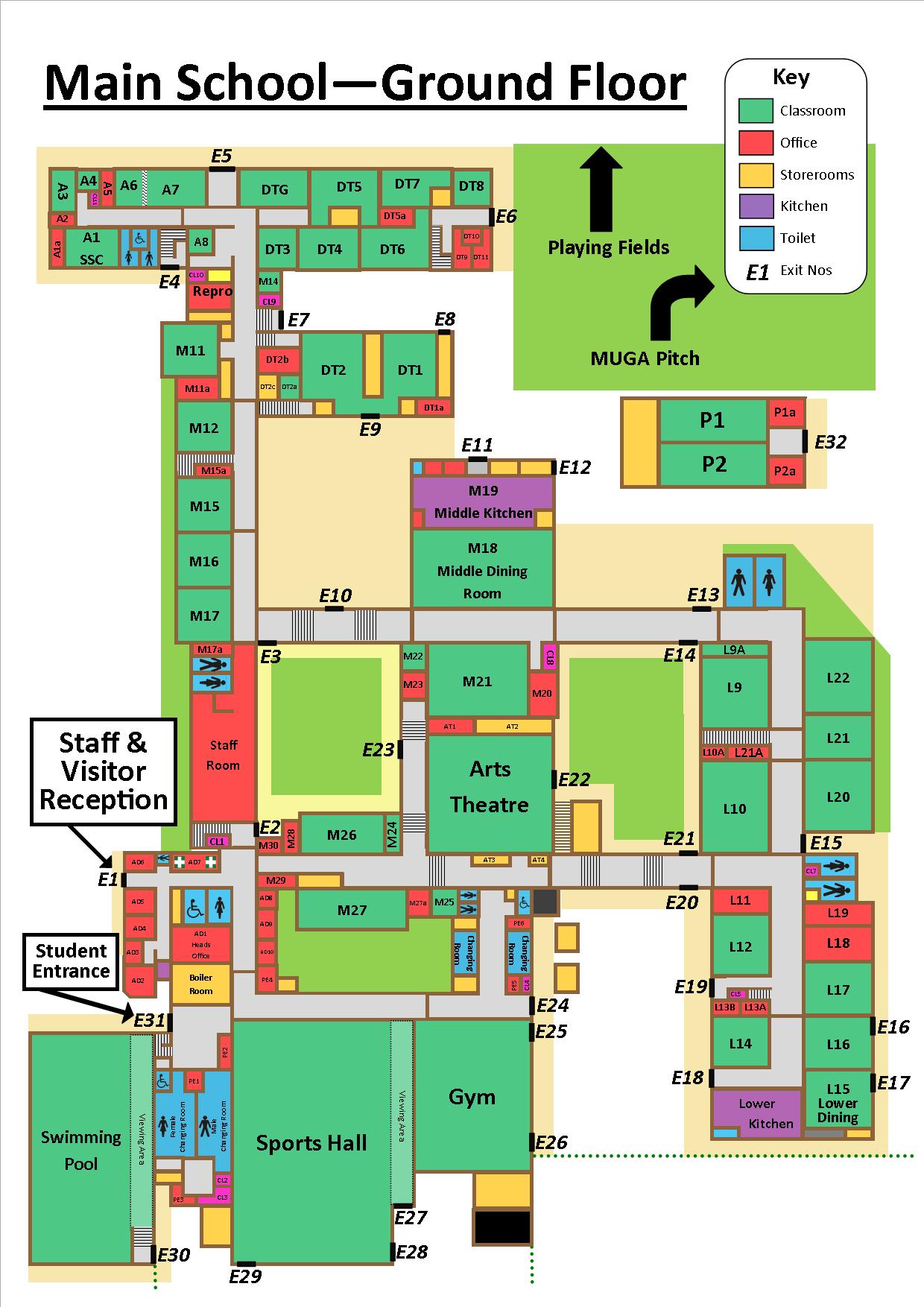 Continue walking.

Point out L11 – Pastoral Support Room

Geography rooms L12 or L17. 

Point out lower school dining area used to serve breakfast, snacks at break and lunch.
Home
Home
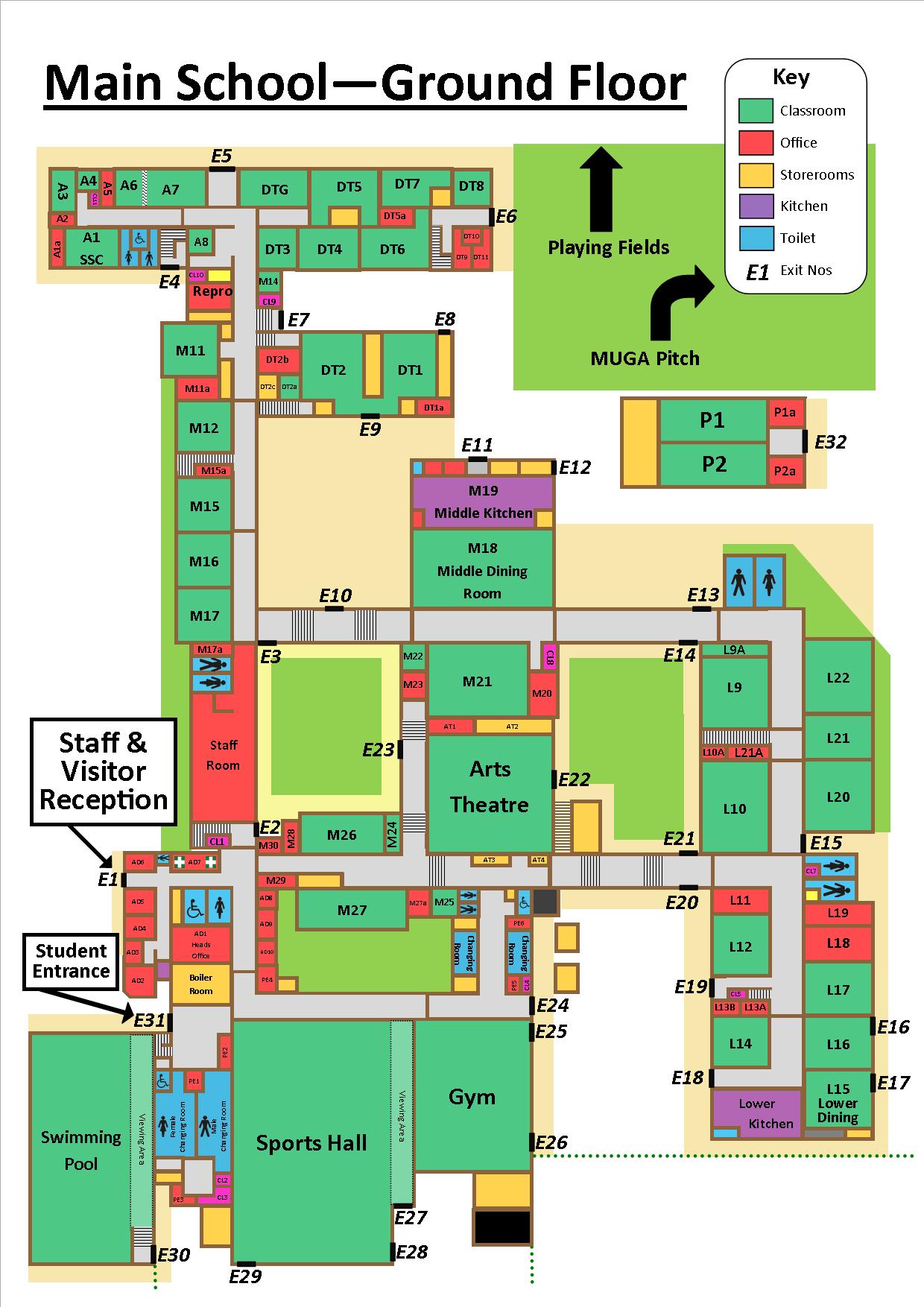 Use the stairs near L14 to climb up to the new Humanities Department.
Home
Home
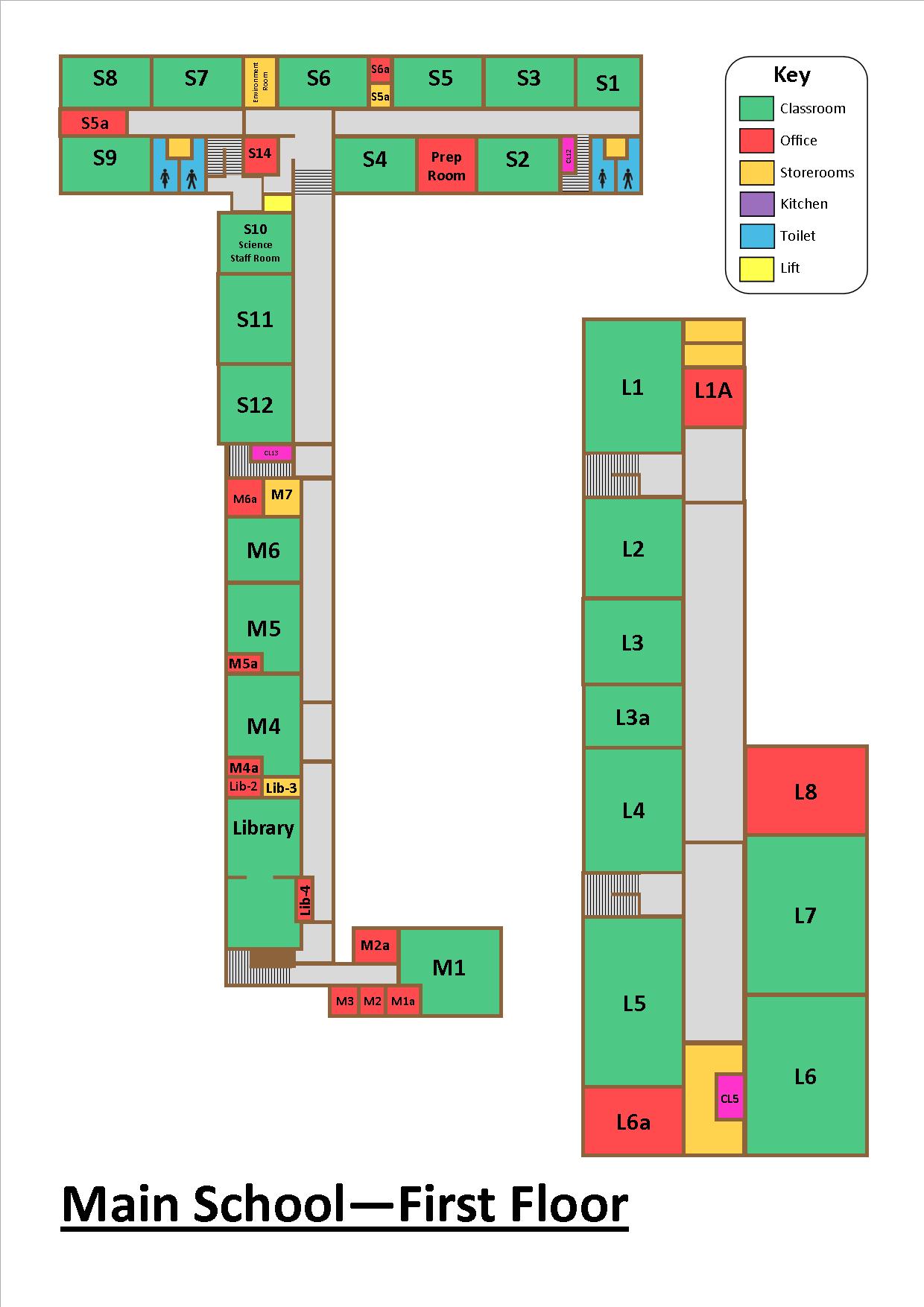 Walk along this corridor – enter one of the rooms. Return to the lower school corridor by the stairs near L1.
Home
Home
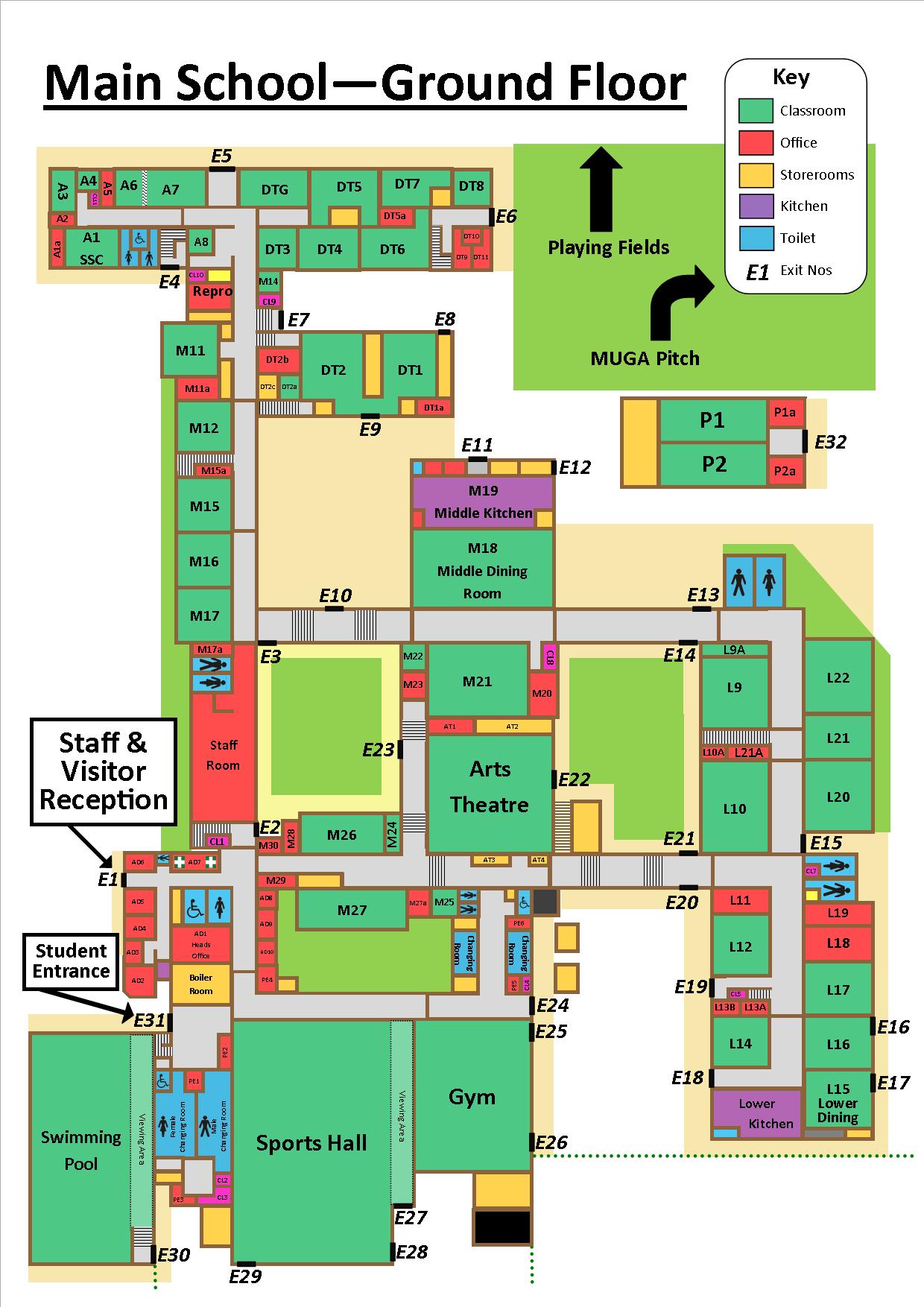 Turn right. Walk across to B Block.
Home
Home
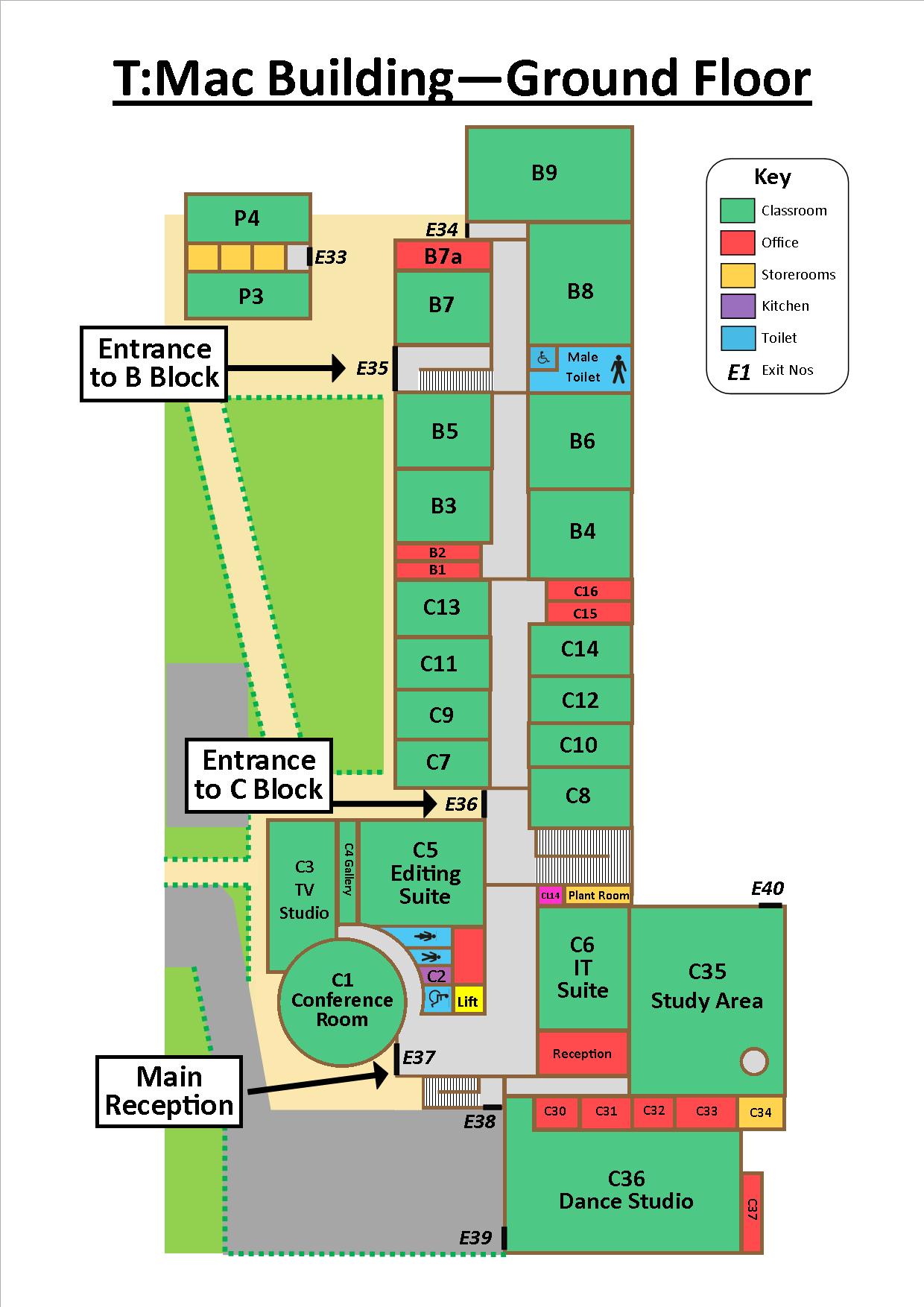 Point out the POD 2 is used by English.
Home
Home
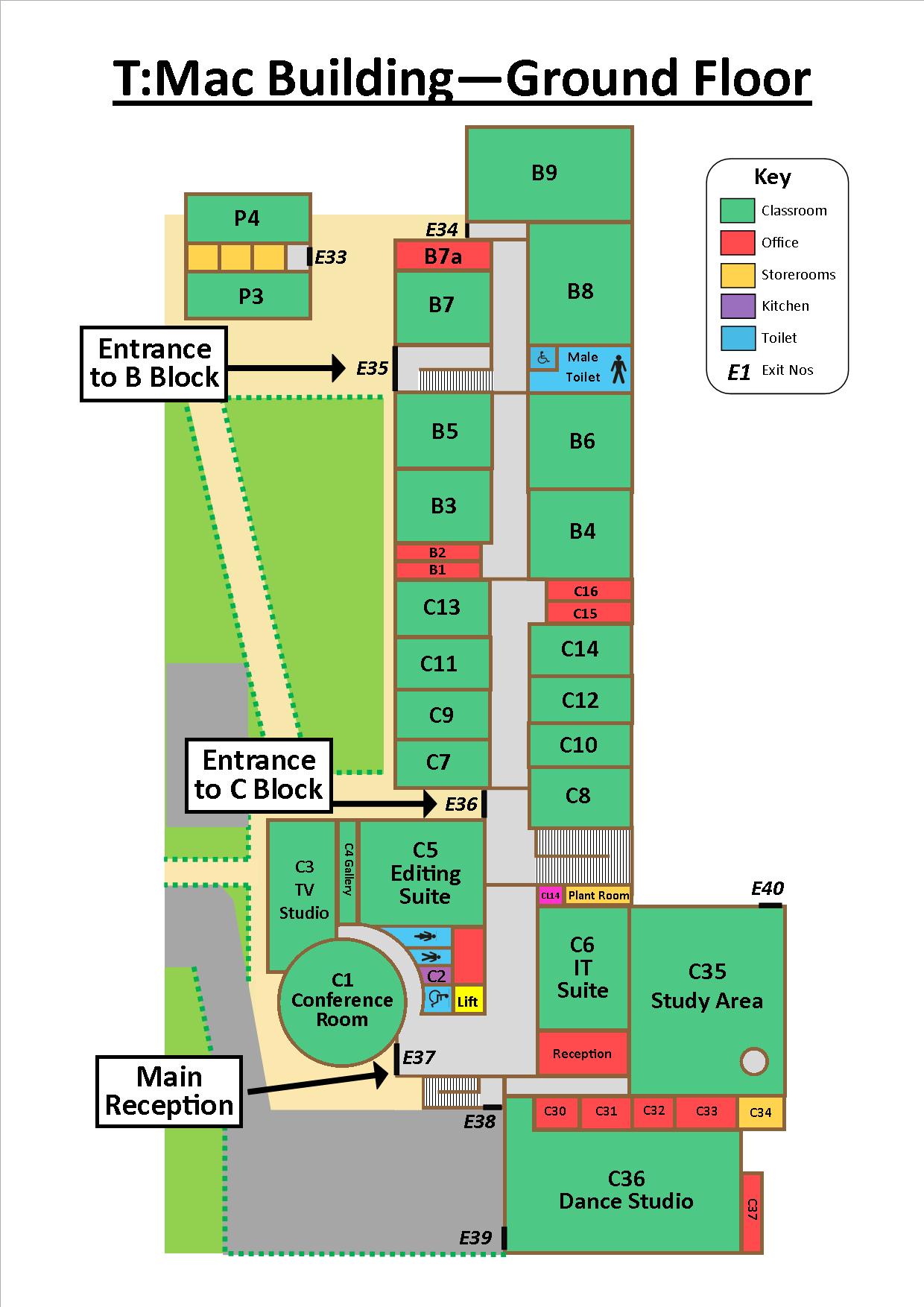 Enter B Block – walk along ground floor only.  Enter an MFL room (B block), through the double doors to C Block (6th Form teaching areas).
Home
Home
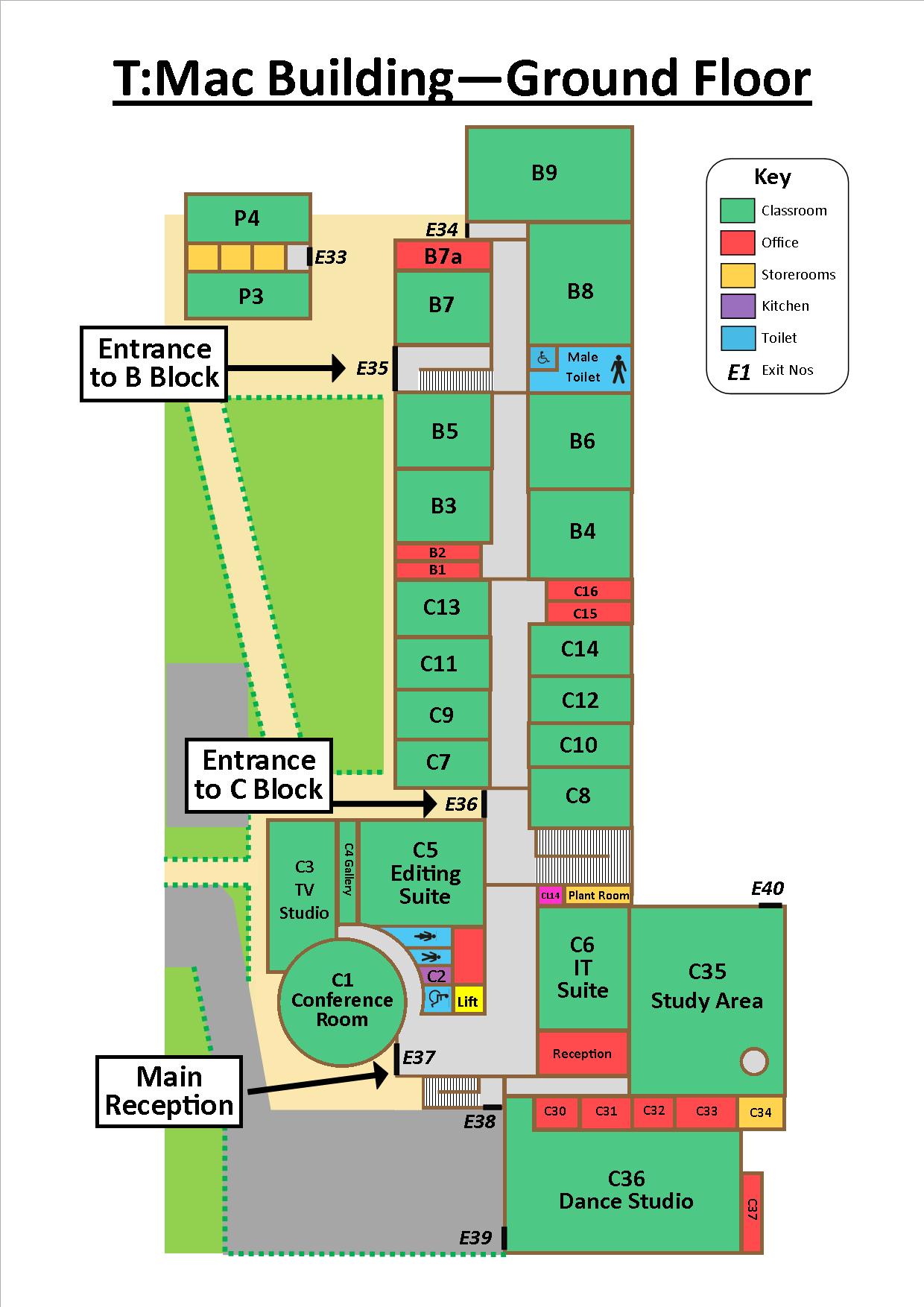 Show C1, C5 and C6 and the Dance Studio area.
Home
Home
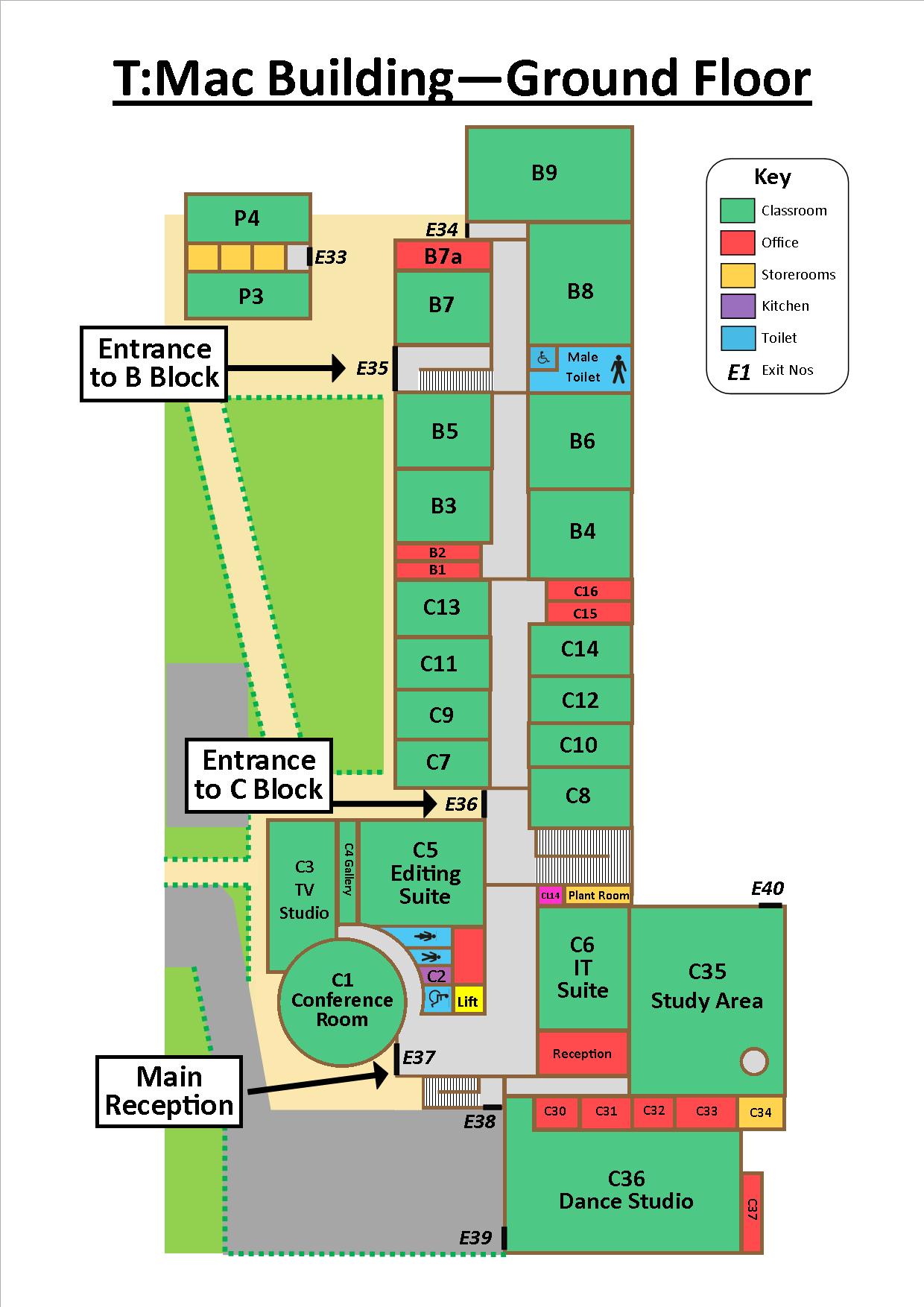 Point out study area. Explain main purpose of room as a place where 6th form students can come to study and complete work.
Home
Home
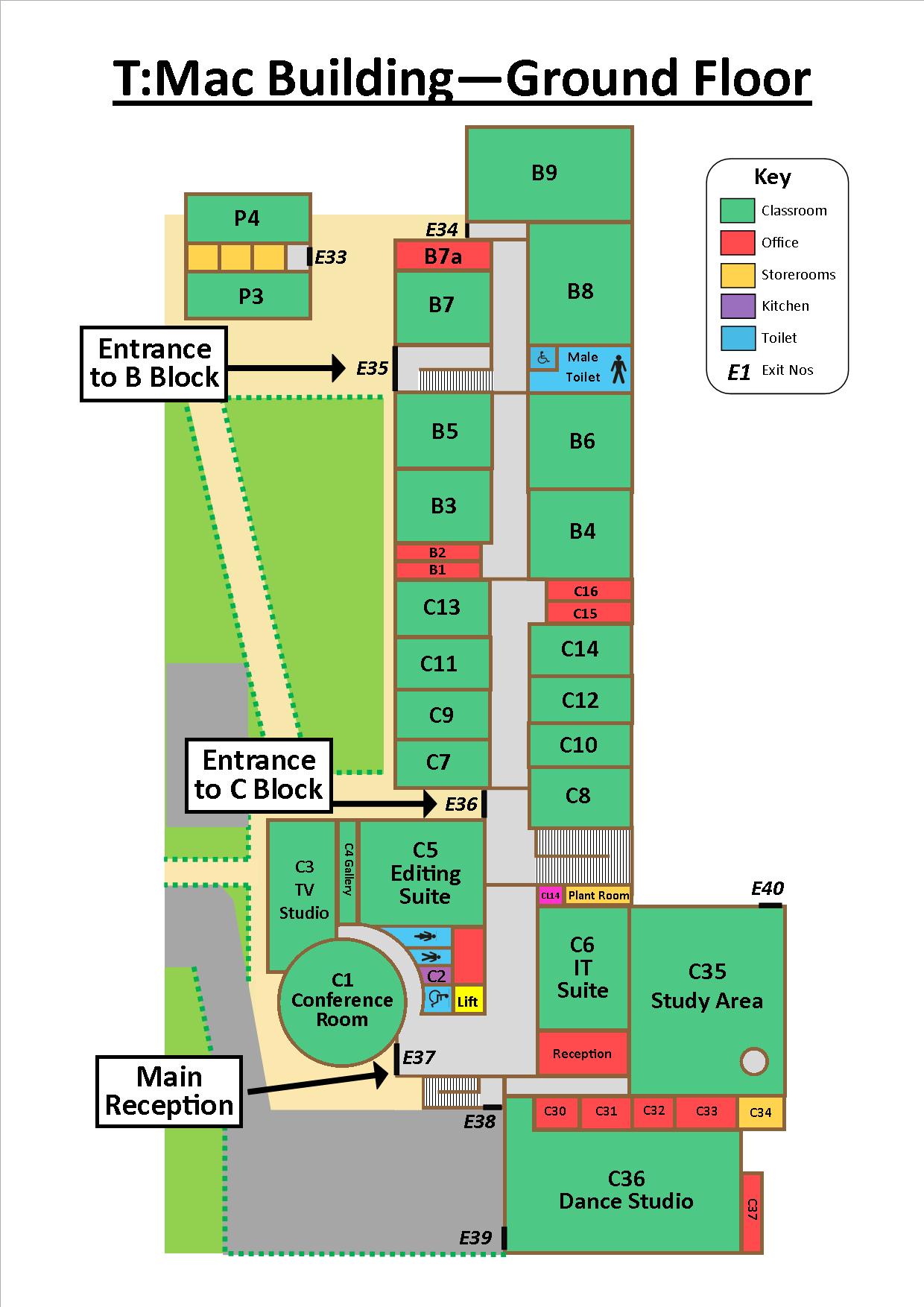 In Sixth From reception walk up to 6th Form Common Room.  
Exit Sixth Form reception.

Walk across to the Arts Theatre corridor via the Lower Dining Room.
Home
Home
Tour complete.
Home
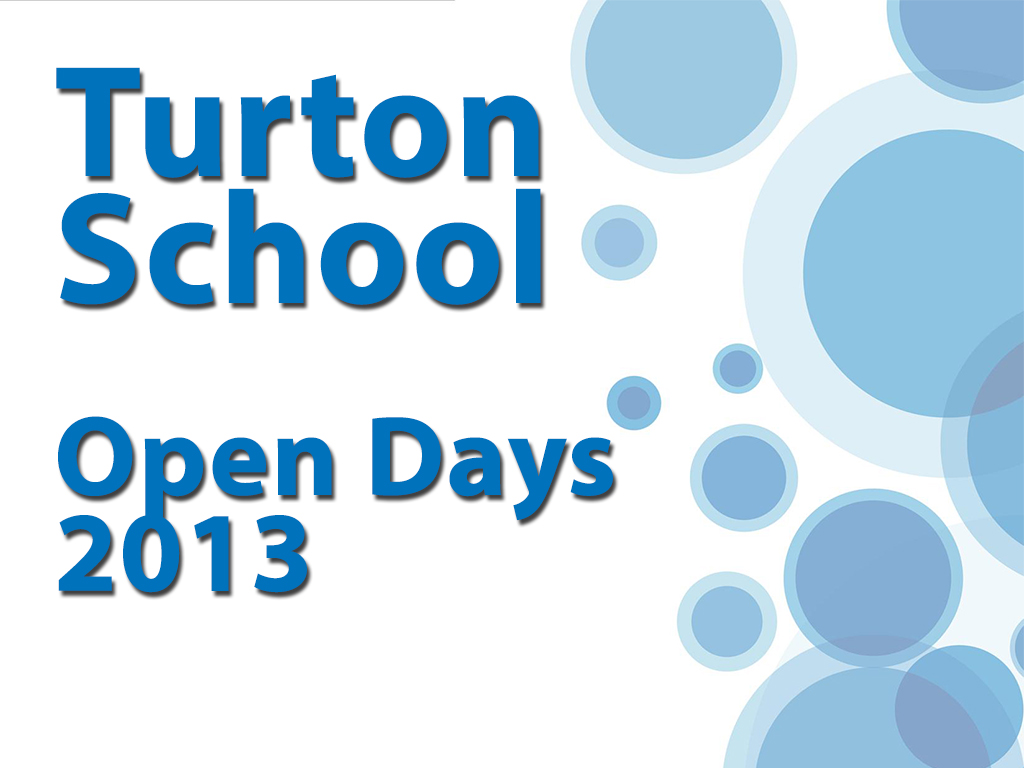 Alumni 2016
Tours
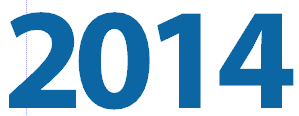 Route 1
Home
Home
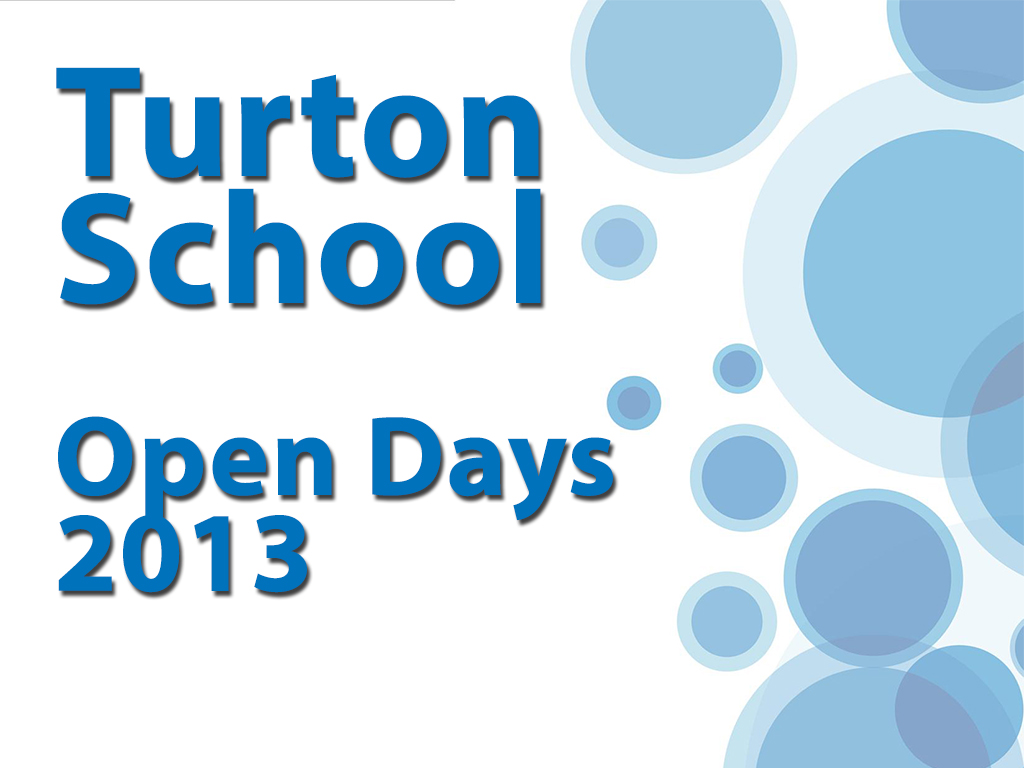 Alumni 2016
Tours
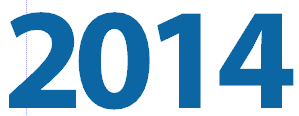 Route 2
Home
Home
IF YOU CAN’T ANSWER A QUESTION, ASK THEM TO REMIND YOU AT THE END WHERE YOU CAN DIRECT THEM TO A MEMBER OF STAFF.
Home
Home
INTRODUCE YOURSELVES

SMILE

& TALK LOUD AND CLEAR.
Home
Home
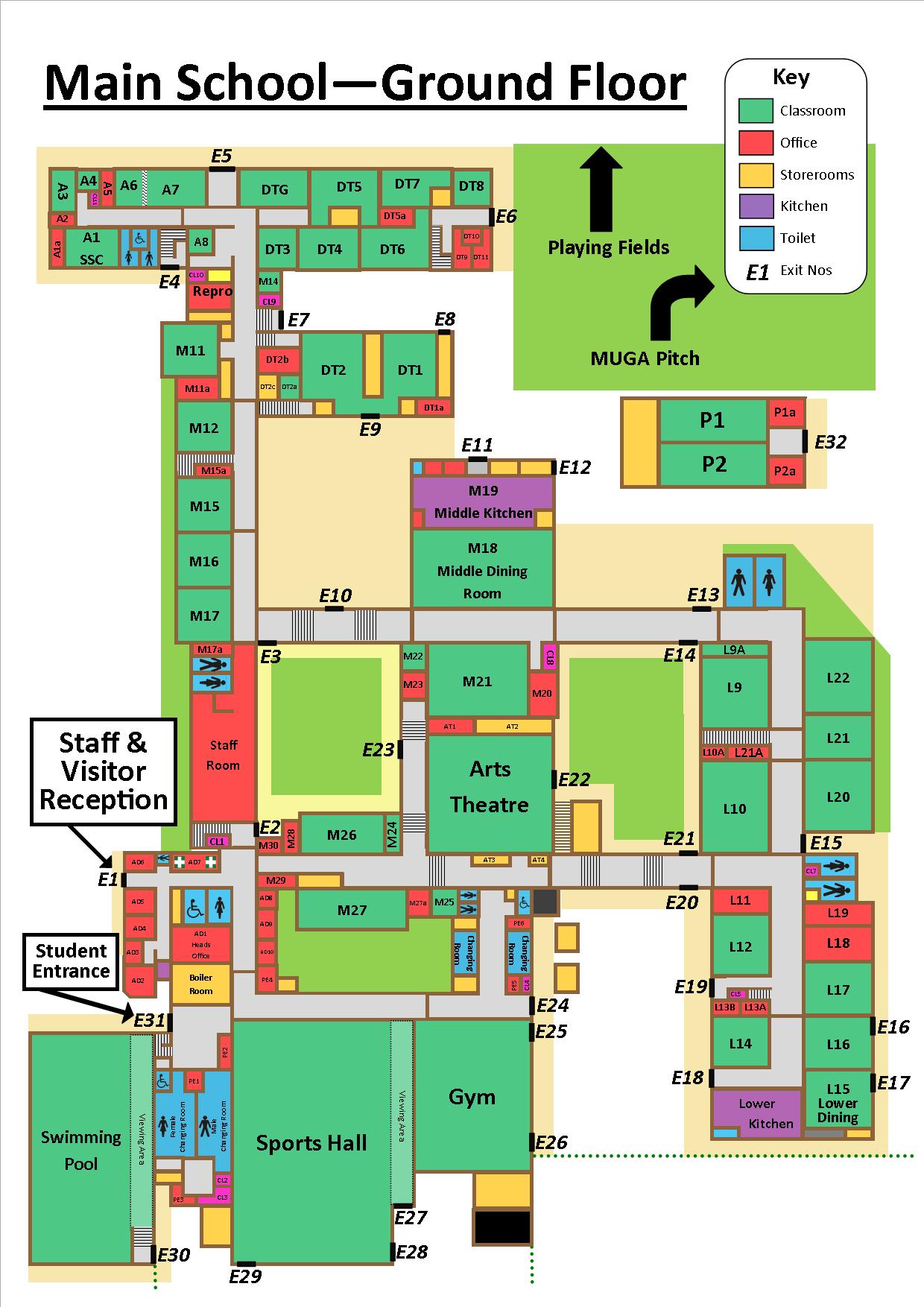 Visitors turn left out of Arts Theatre.  Visit one Maths room.  Point out L10 – Pastoral Support Office.
Turn left (opposite L21) and up the stairs to the new Humanities department.
Home
Home
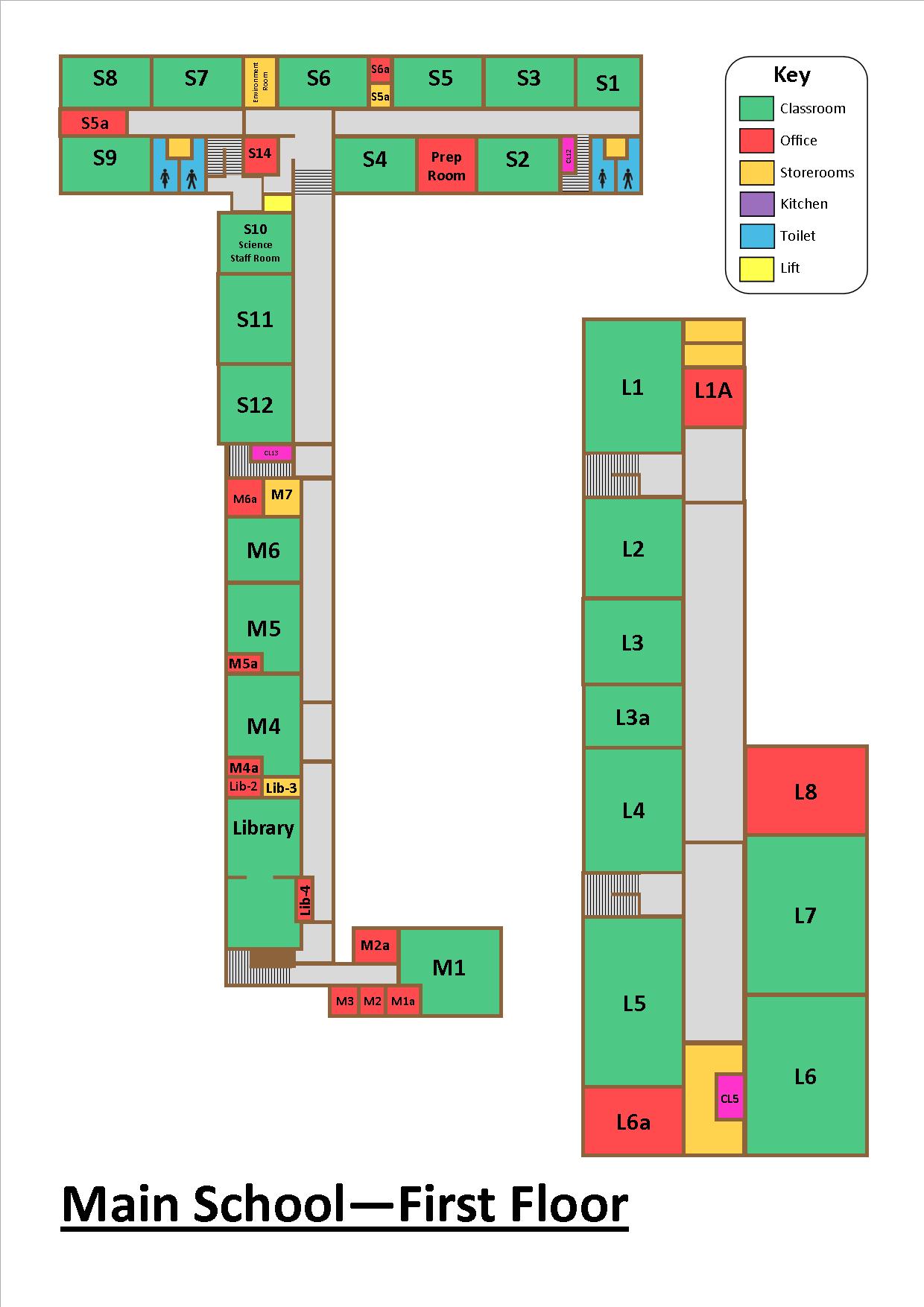 Walk down the L corridor to L7. Visit
one room. Turn right down the stairs.
Home
Home
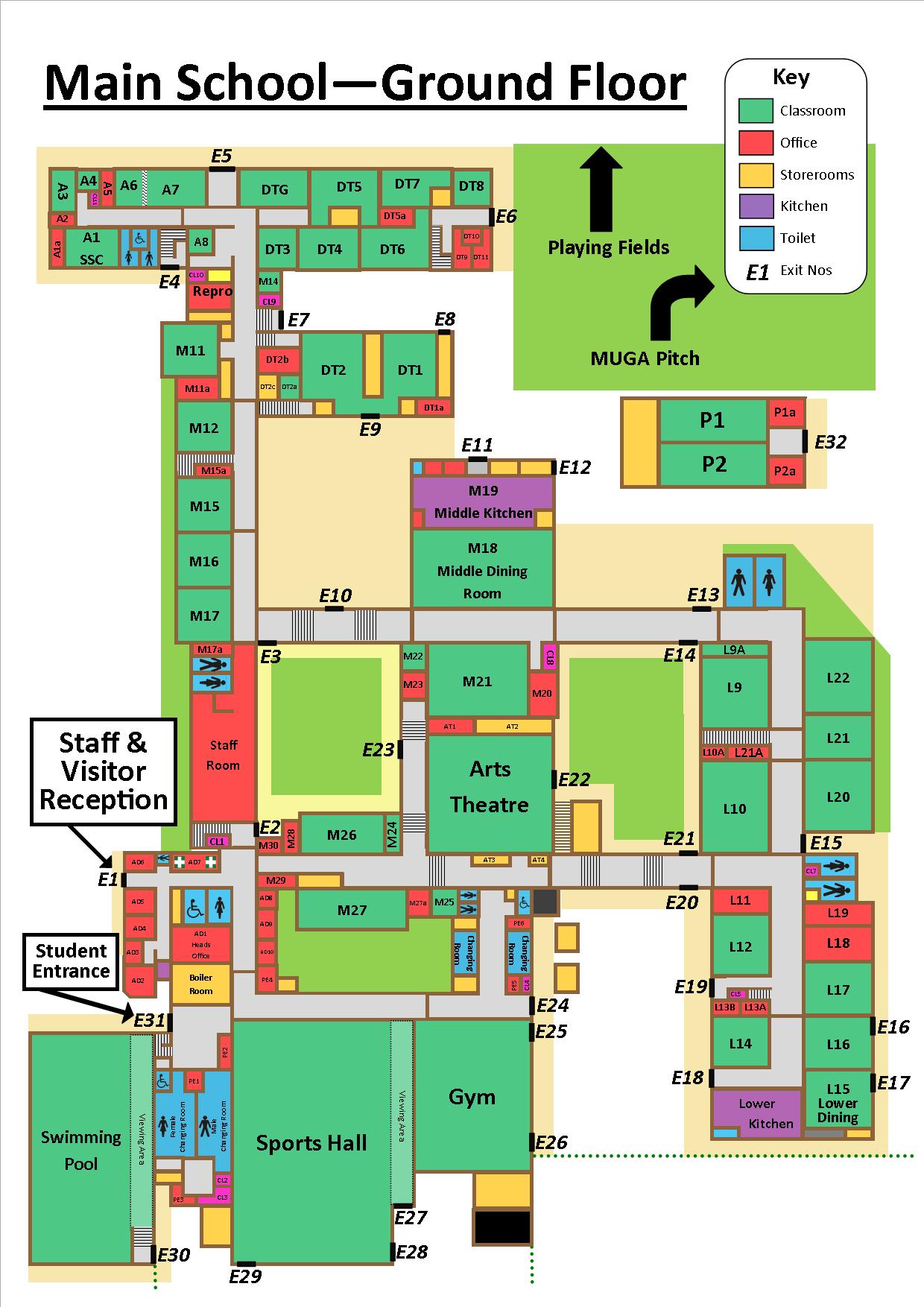 At the bottom of the stairs turn right. Walk along lower school corridor to a Geography room. Walk through Lower School Dining room used to serve breakfast, snacks at break and lunch.
Now exit through fire doors and walk across to C Block.
Home
Home
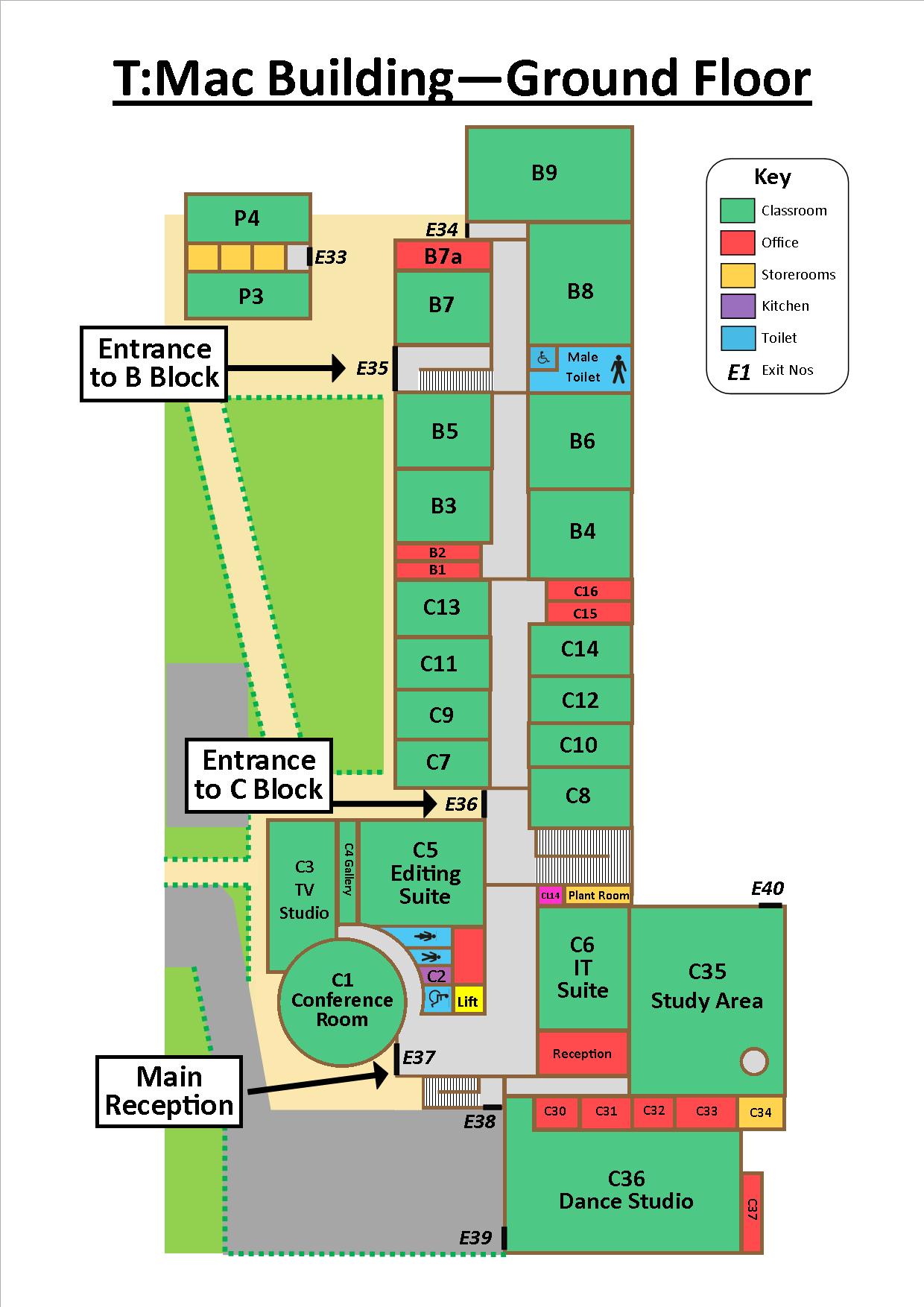 Show C1, C5 and C6 and the Dance Studio area.
Home
Home
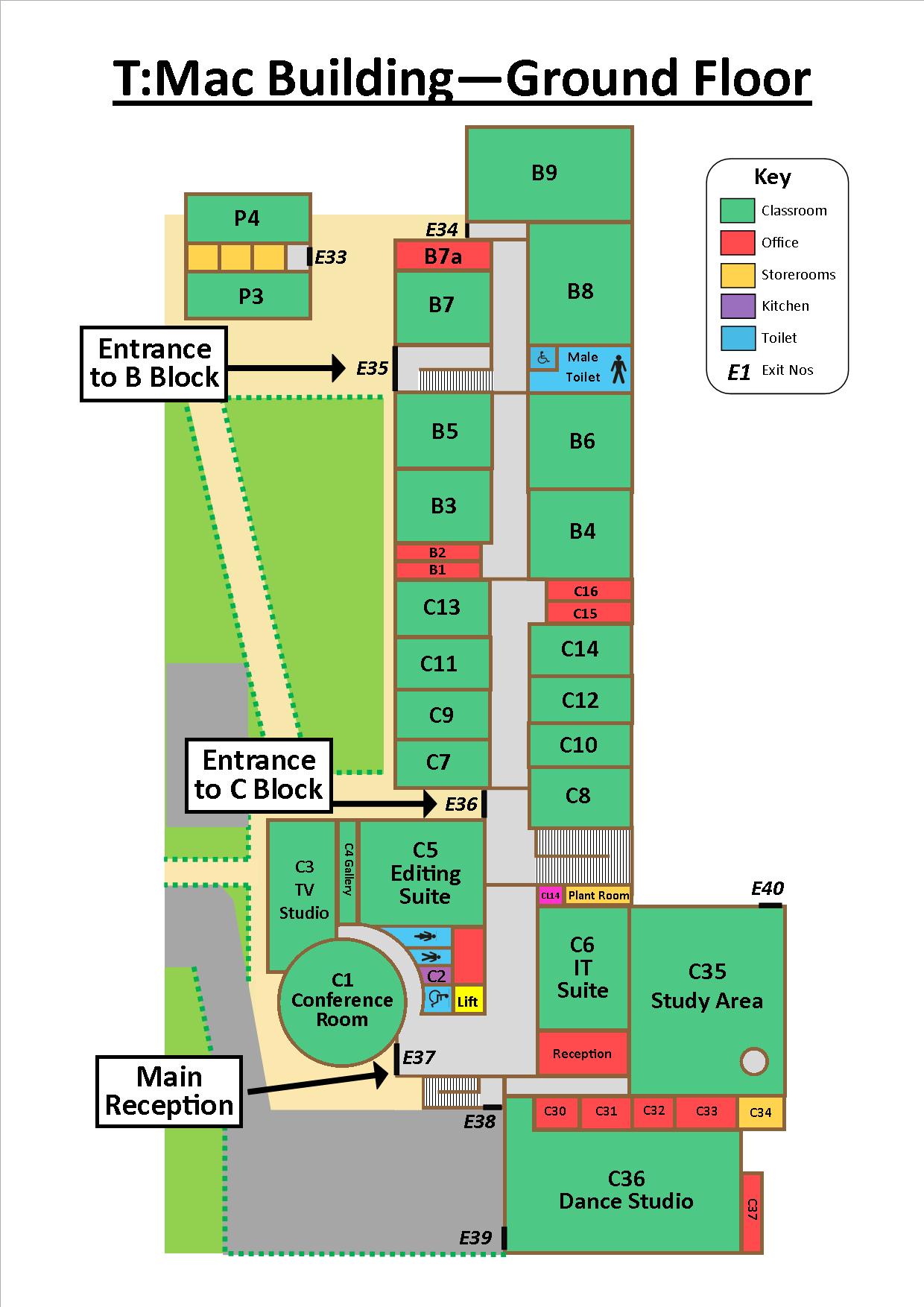 Walk through to Study Area.  Explain main purpose of room as a place where 6th form students can come to study and complete work.
Home
Home
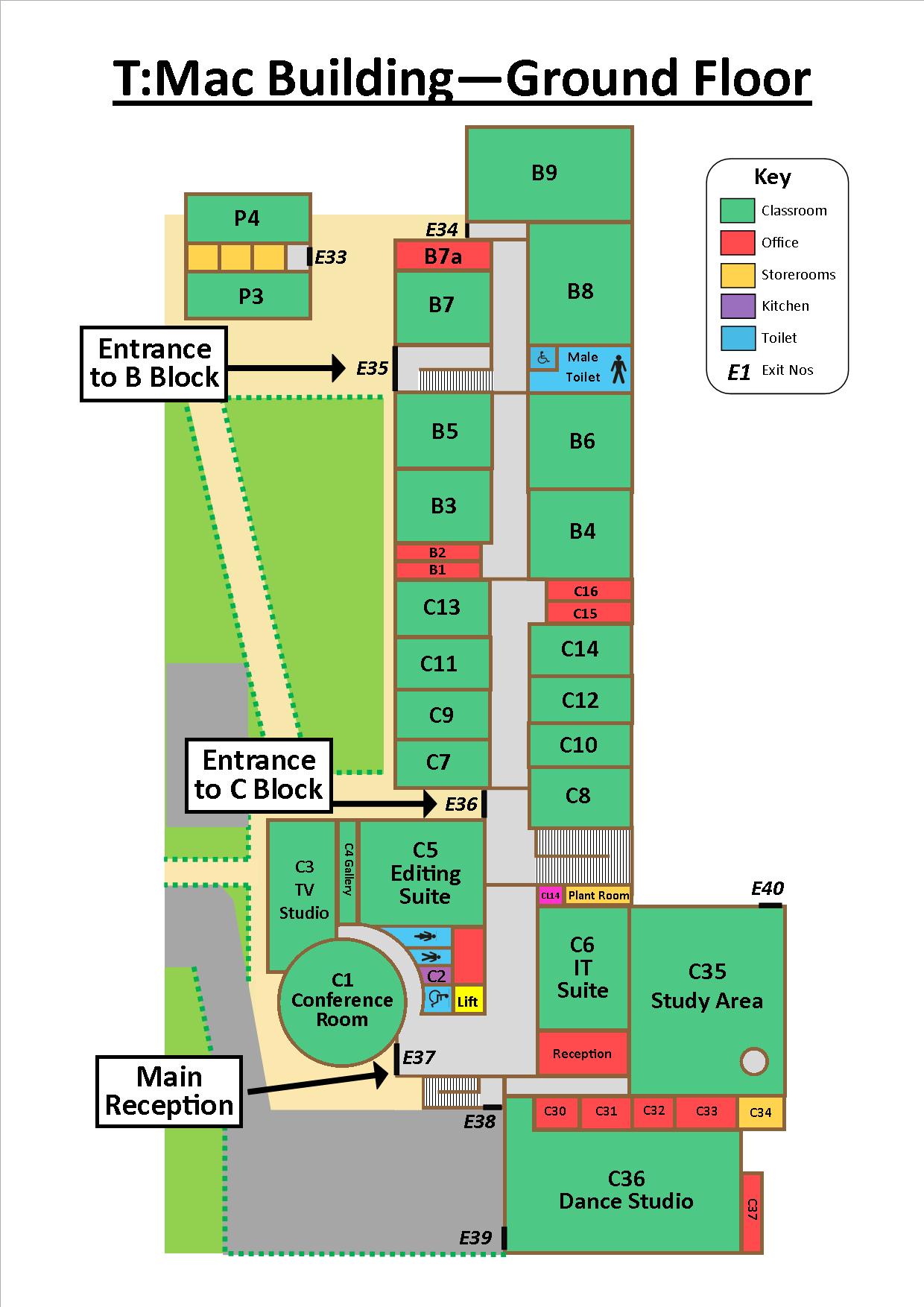 Climb the stairs in the Study Area up to the Mezzanine.
Home
Home
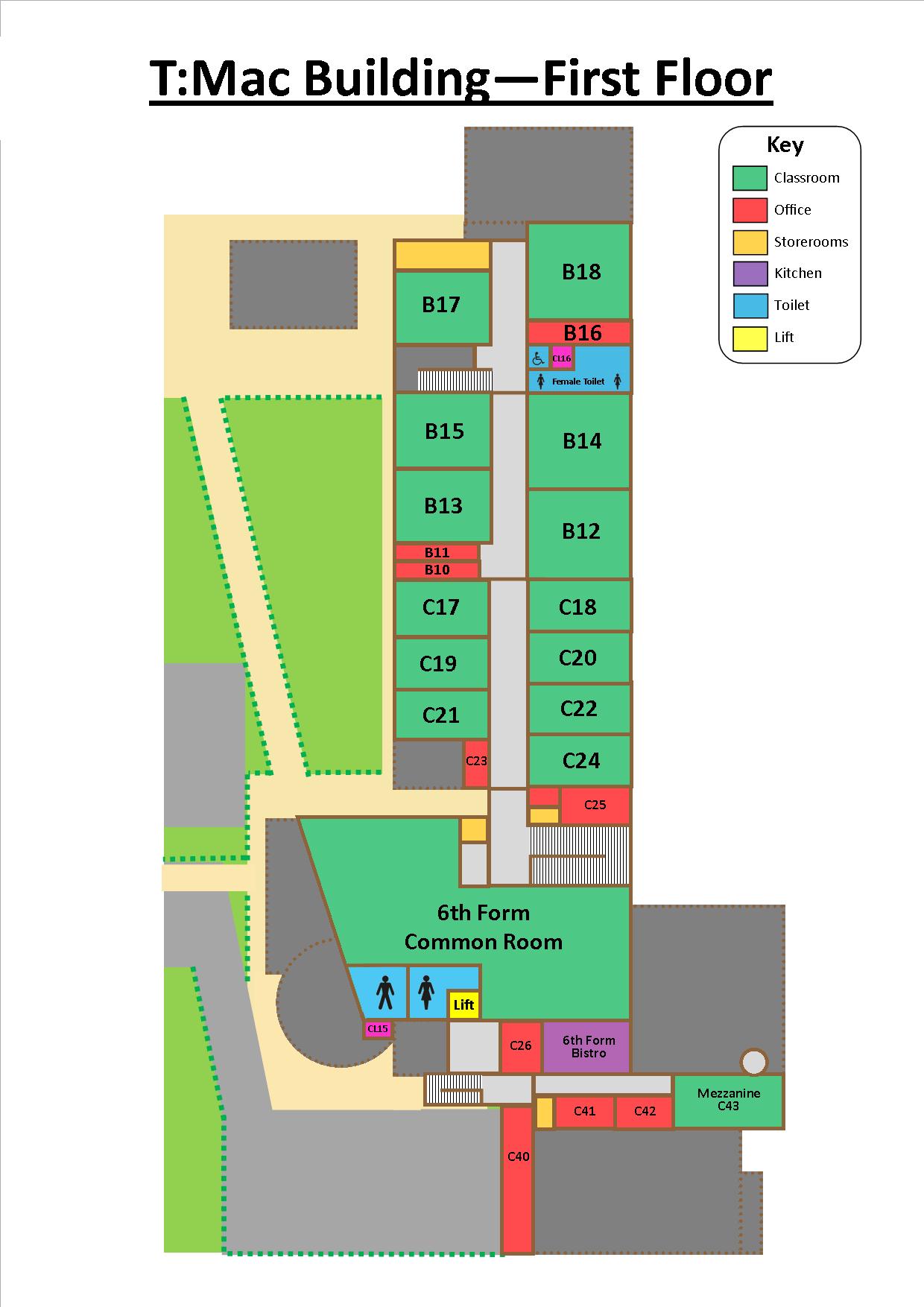 Walk through the common room, explain this space is used for Sixth Formers to relax at dinner times and break times.
Home
Home
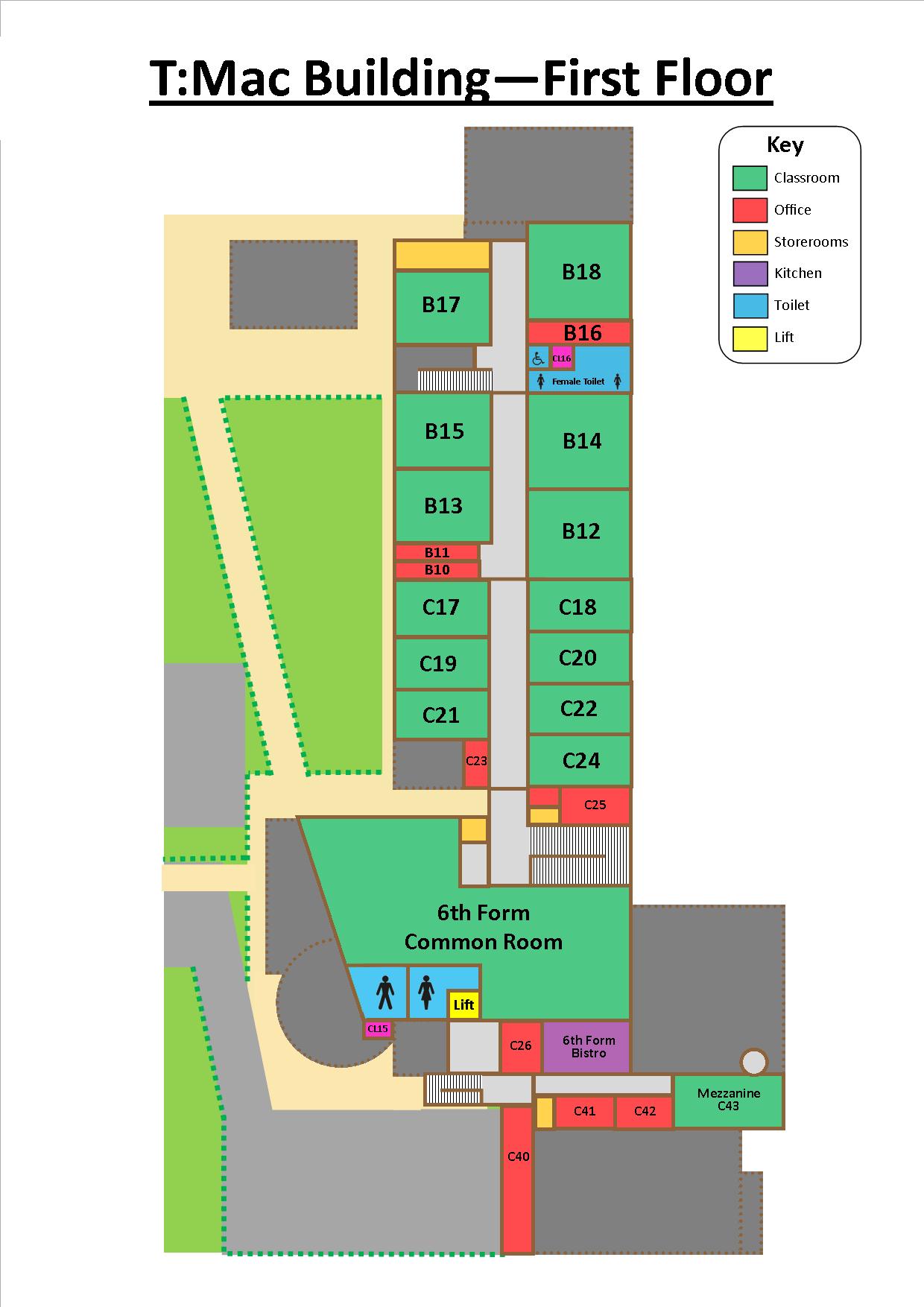 Turn left at the top of the stairs and walk through the sixth form area and into B block along the top floor only. Enter a English room.
Home
Home
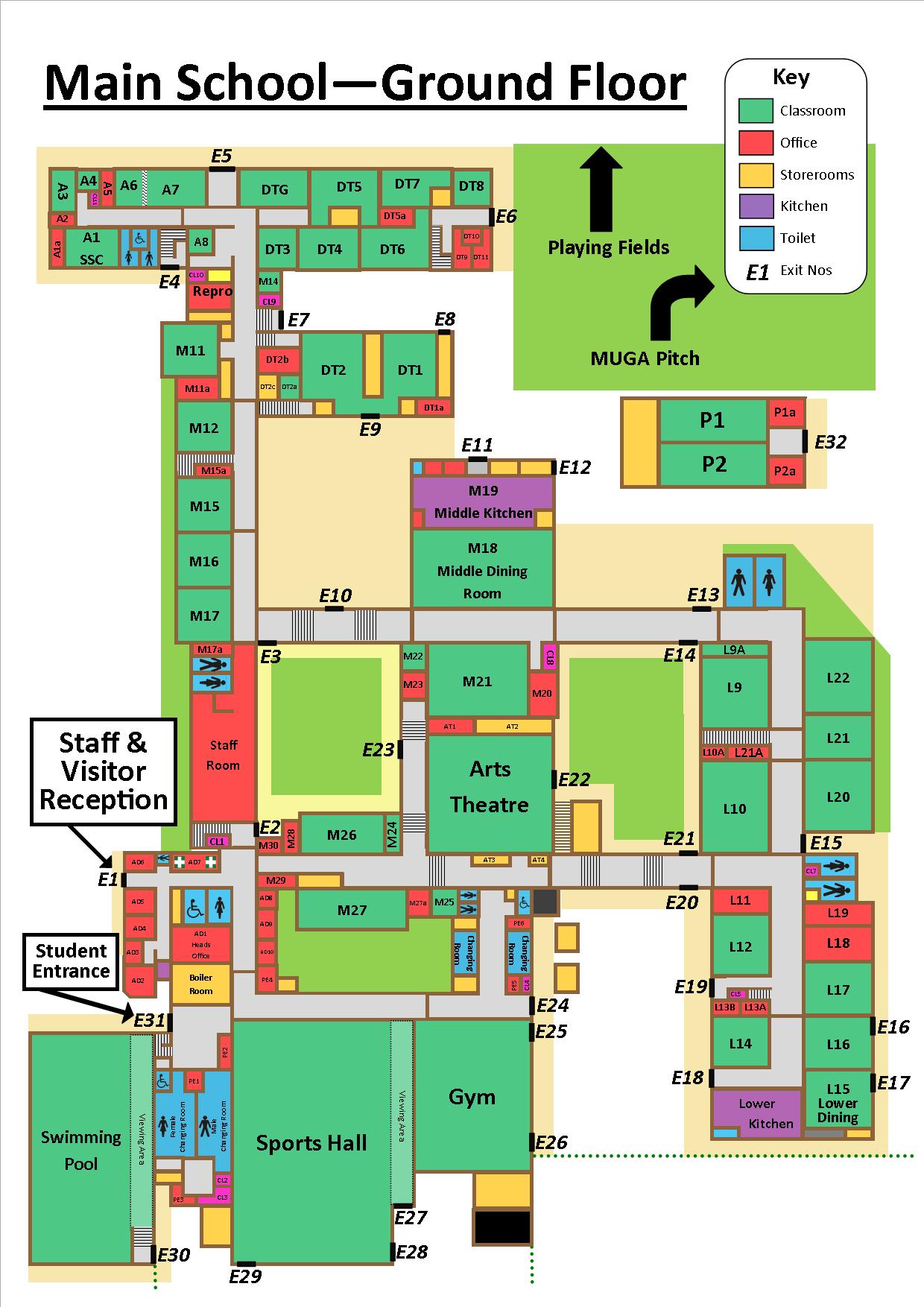 Escort visitors across back drive and enter school again by the entrance opposite the POD (explain POD used for Learning Support).
Home
Home
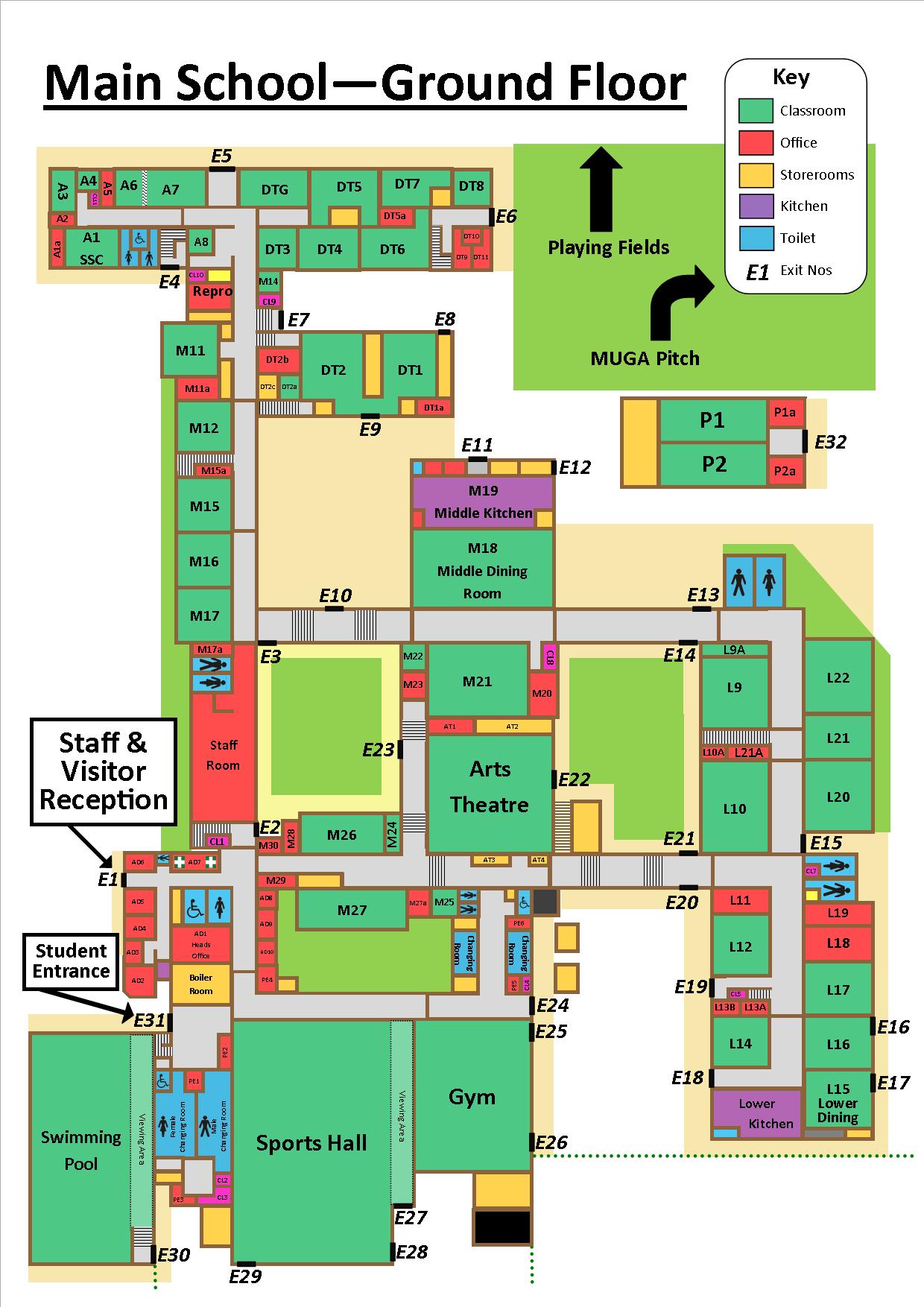 Turn right, down M21 corridor.  Point out M21/M18 (used for Drama, serving food at break and lunchtime).
Home
Home
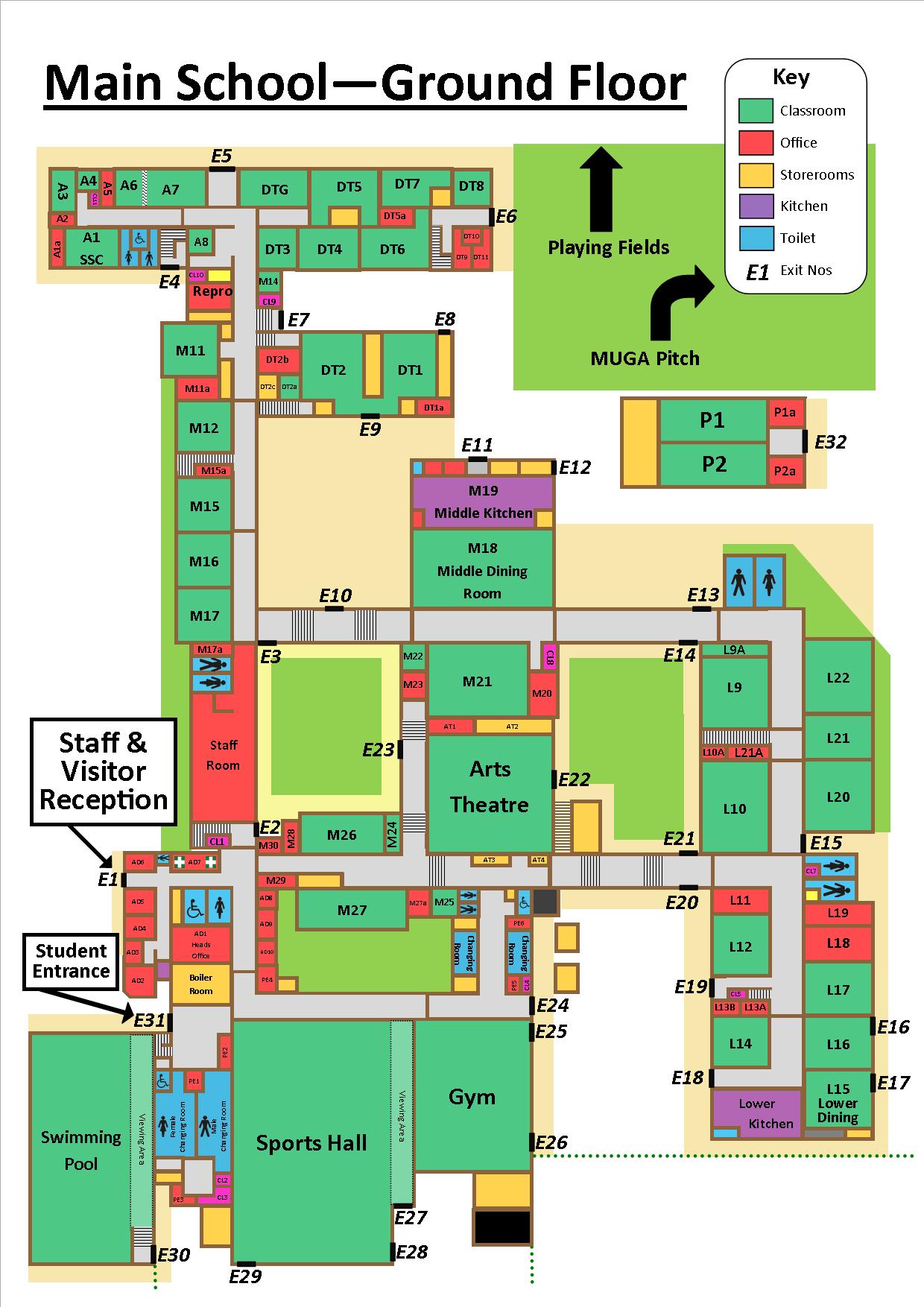 Turn right and visit the new Maths department rooms.  Walk up the stairs to IT corridor.
Home
Home
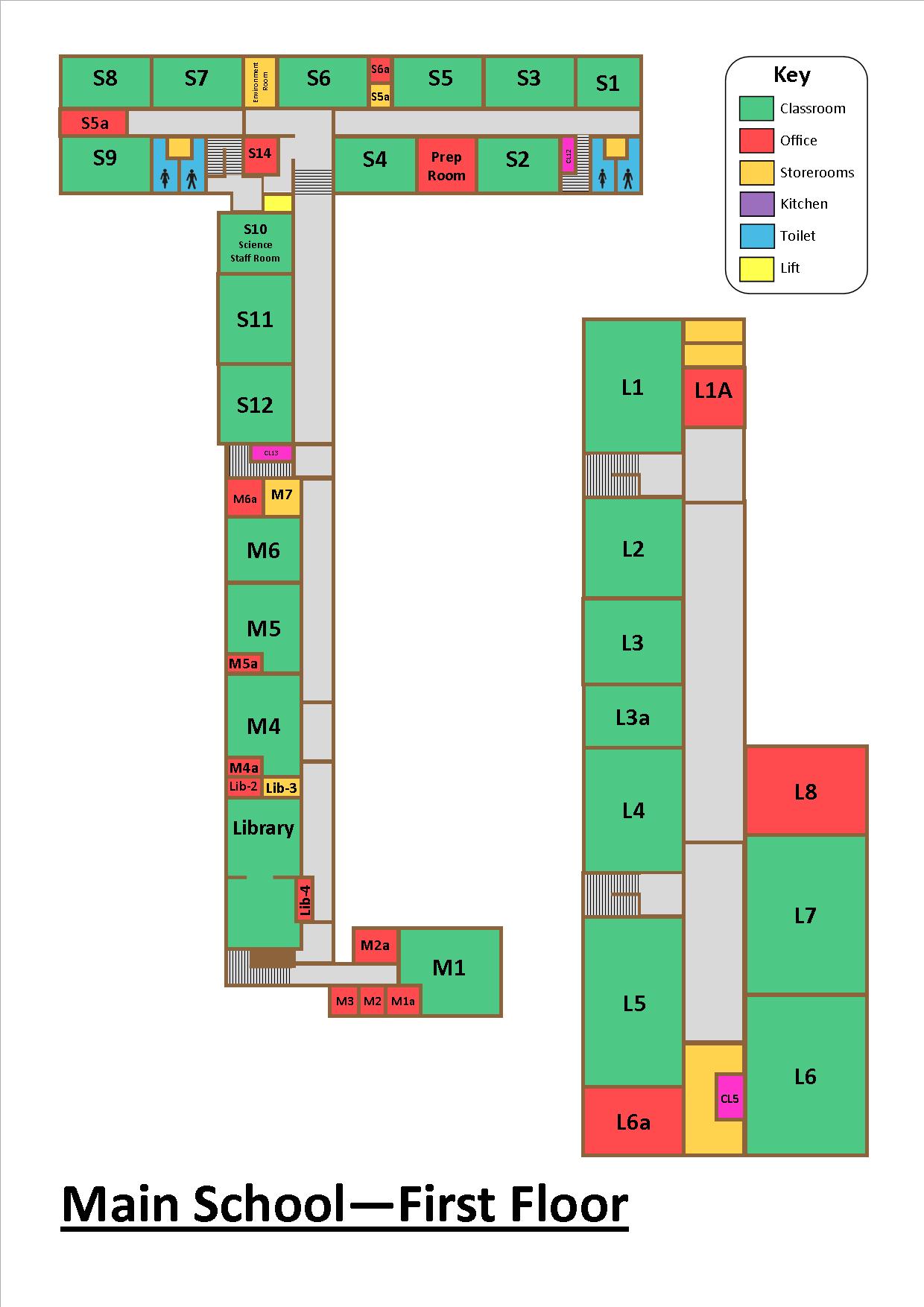 At top of stairs, visit IT rooms/library return back across the top floor toward science.
Home
Home
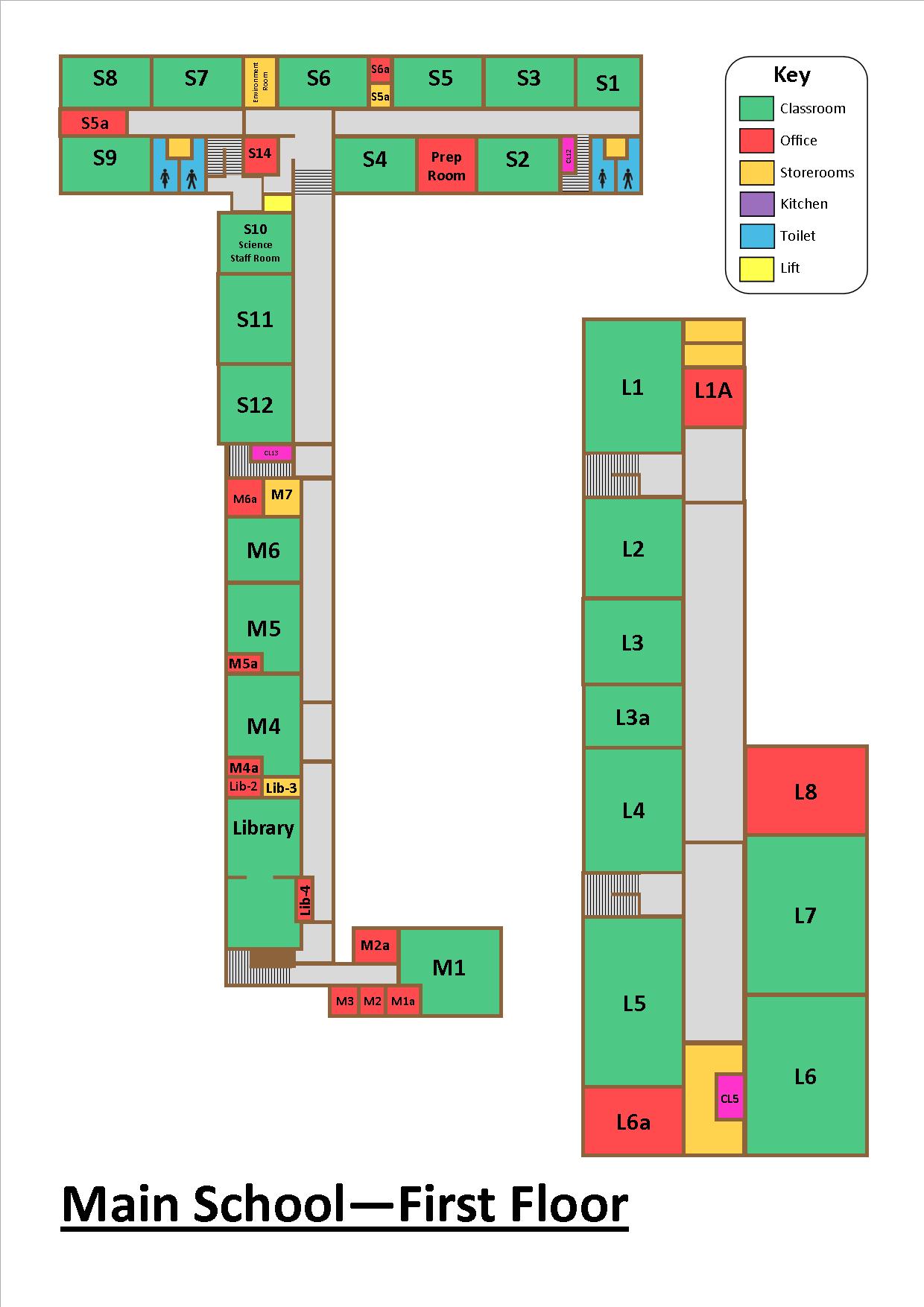 Visit one Science classroom. 

Exit Science using the stairs leading down to A Block.
Home
Home
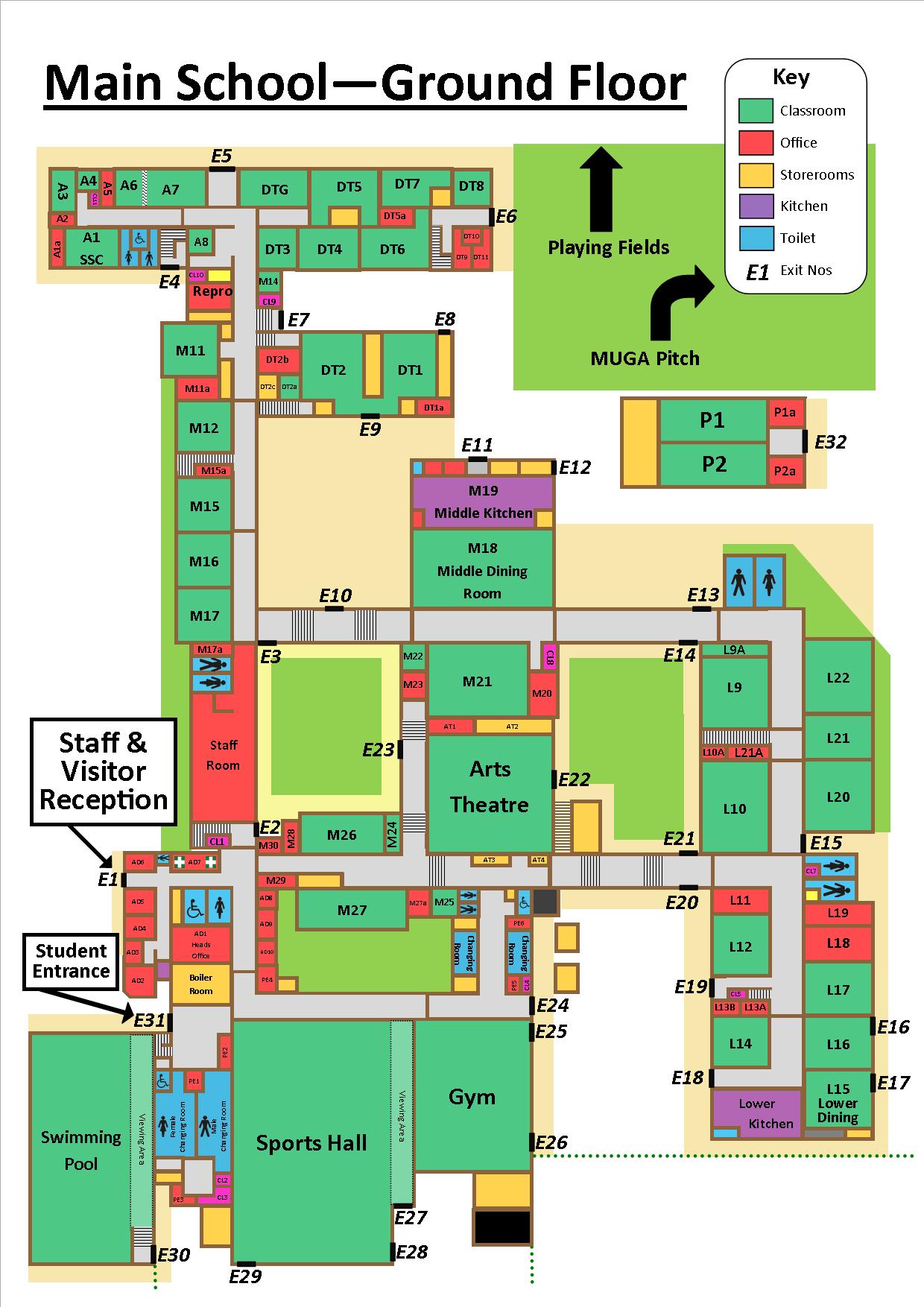 Take the visitors down to the new Art Department classrooms.
Home
Home
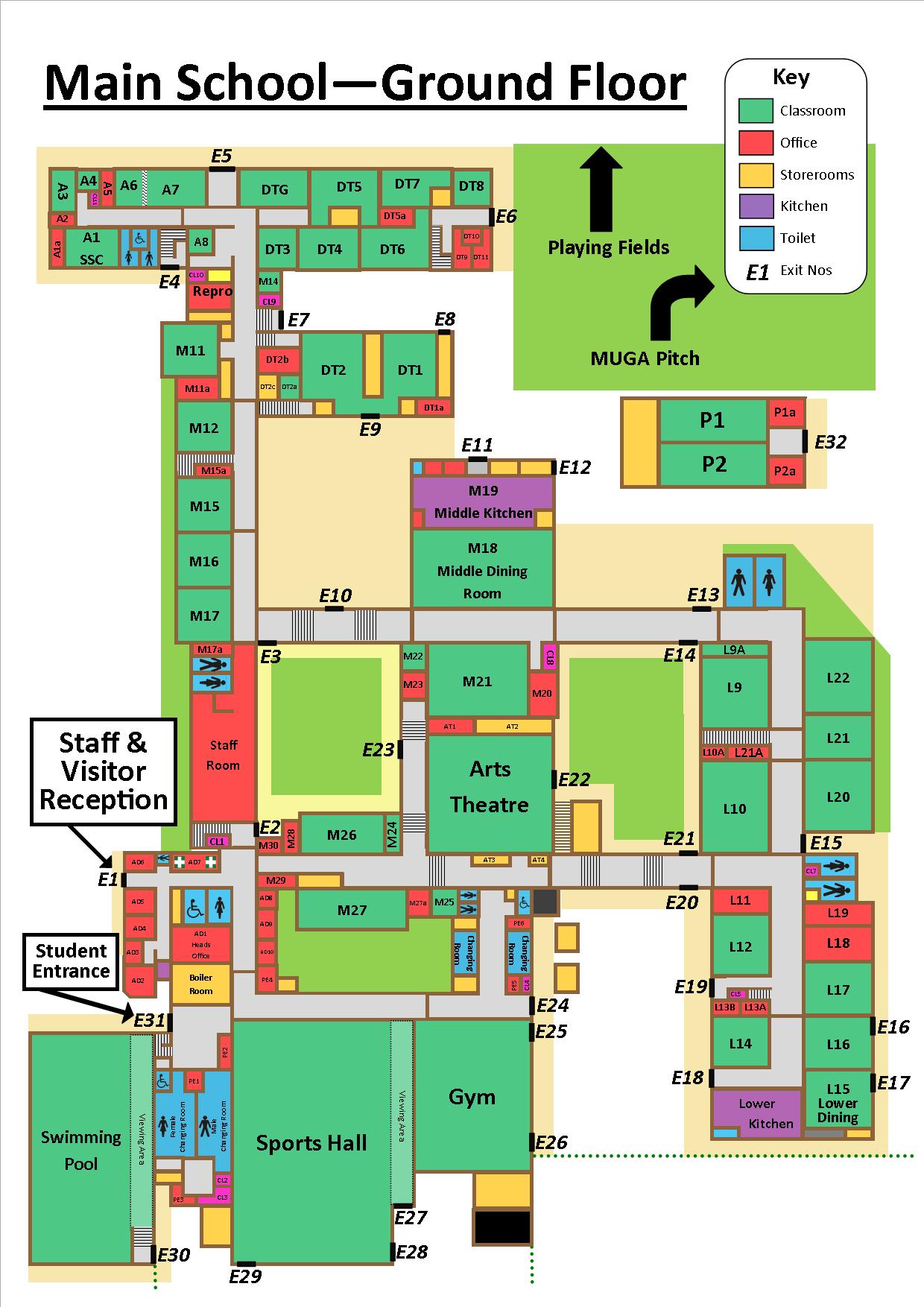 Turn around and point out DT5 & DT6 used for Graphics and DT3 used for Textiles.
 
Walk through DT5/6/7 where Food and Textiles are taught.  
 
Exit Food Technology – DT8 on your left (A Level Food room) - do not enter.  Turn right out of external door.
Home
Home
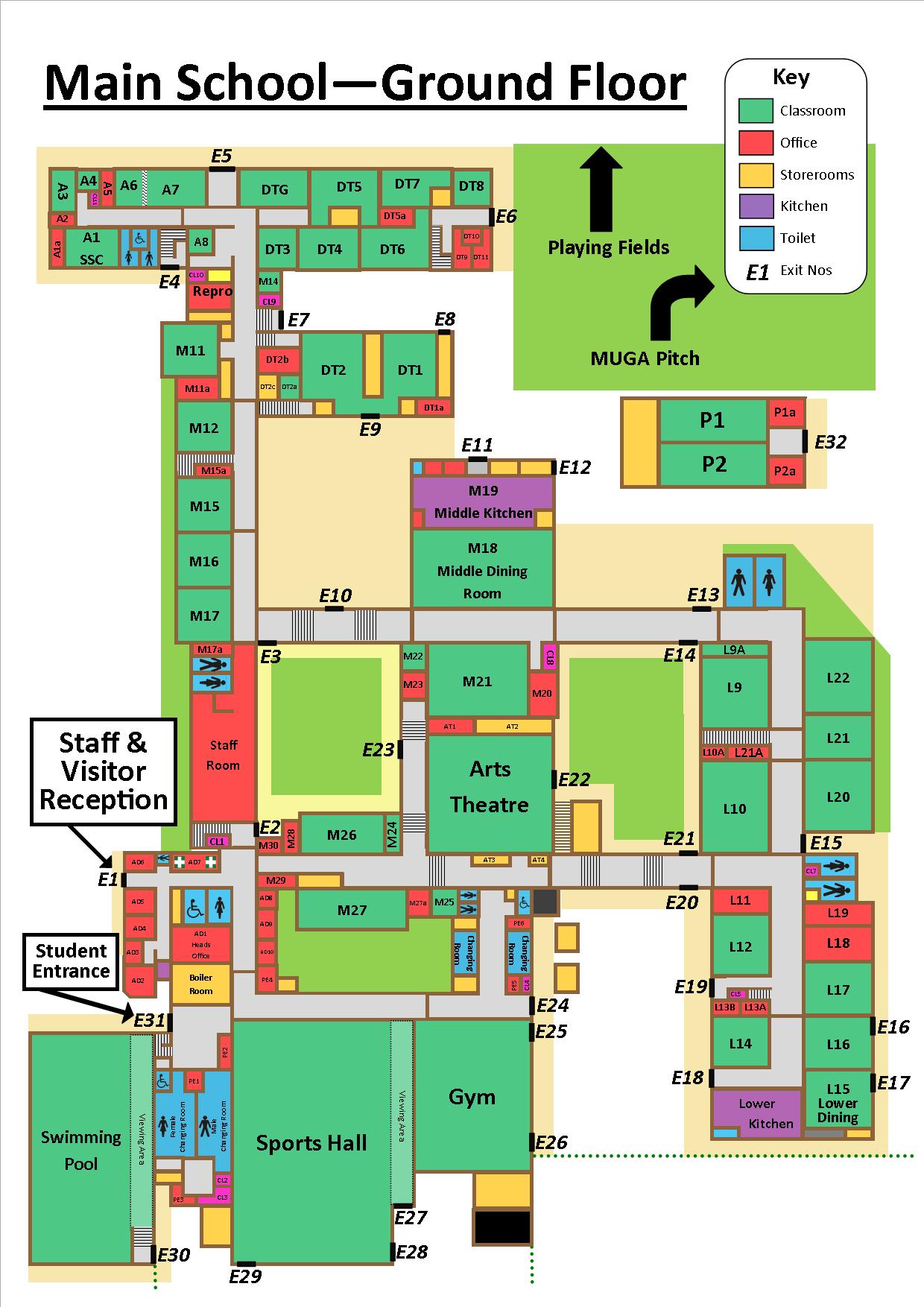 Point out MUGA (multi-purpose games area) built with the aid of Lottery funding, and new tennis courts.

Enter by the Dining Hall doors, and walk round the Maths department and down towards the Sports Centre.
Home
Home
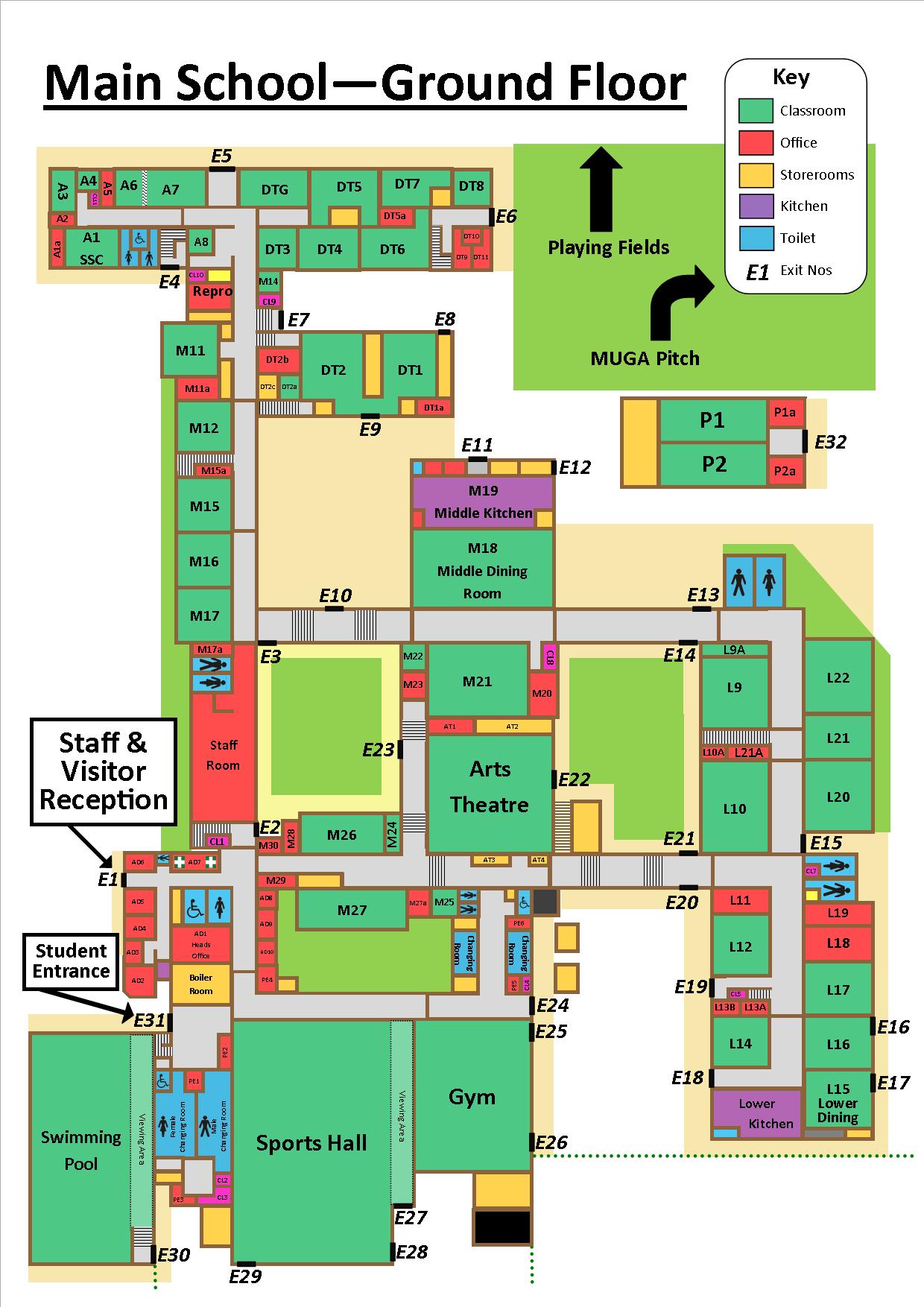 Visit either M26 or M27, and then visit the Sports Centre. Via the double doors near the Finance Office.
This is now the school’s Sports Centre which we took over from Serco this summer and is now being run by our community manager. Re-enter the main school via the double doors on the changing rooms corridor.
Home
Home
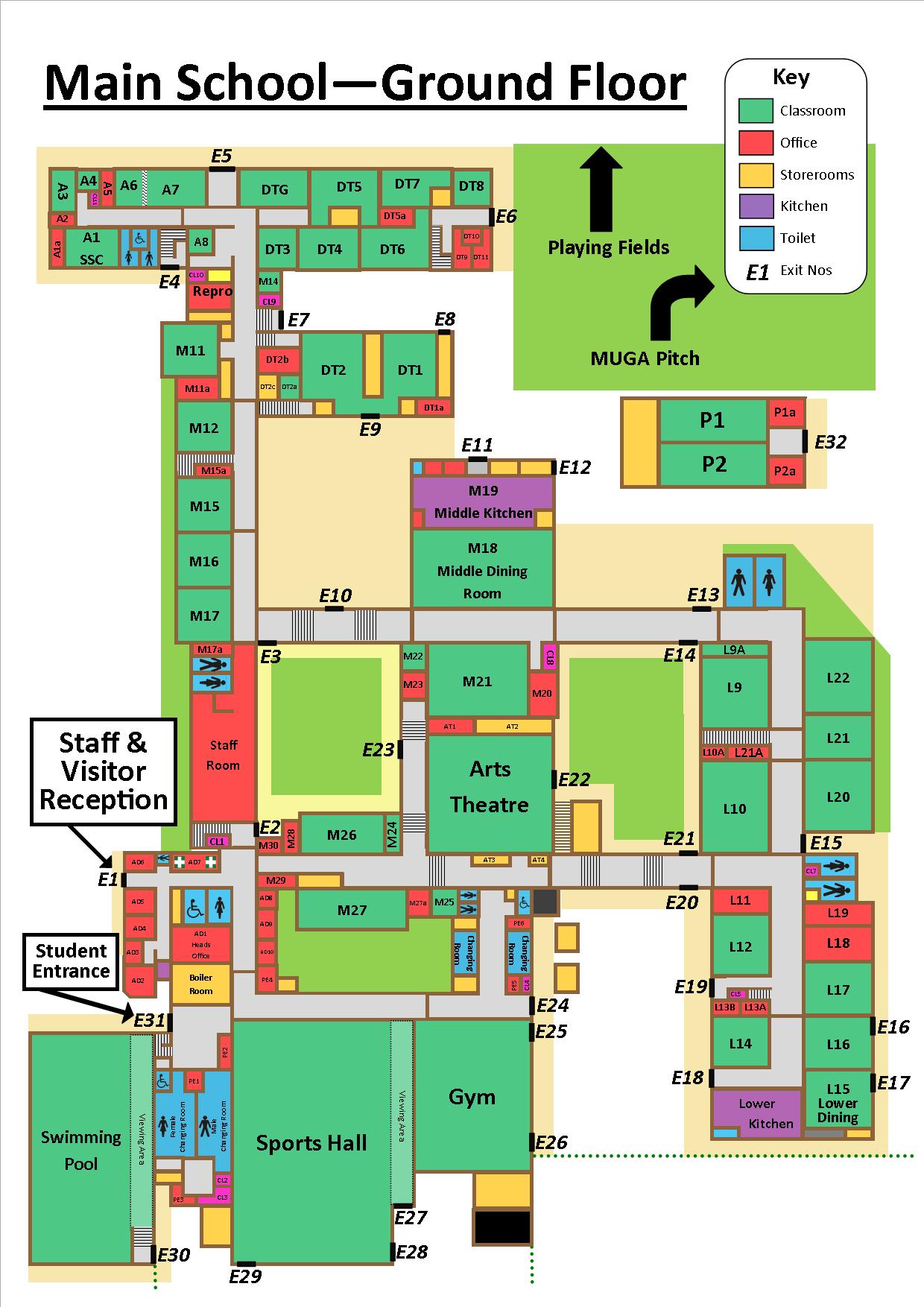 This is now the school’s Sports Centre which is now being run by our community manager. 
Re-enter the gym.
Home
Home
Tour Complete.
Home
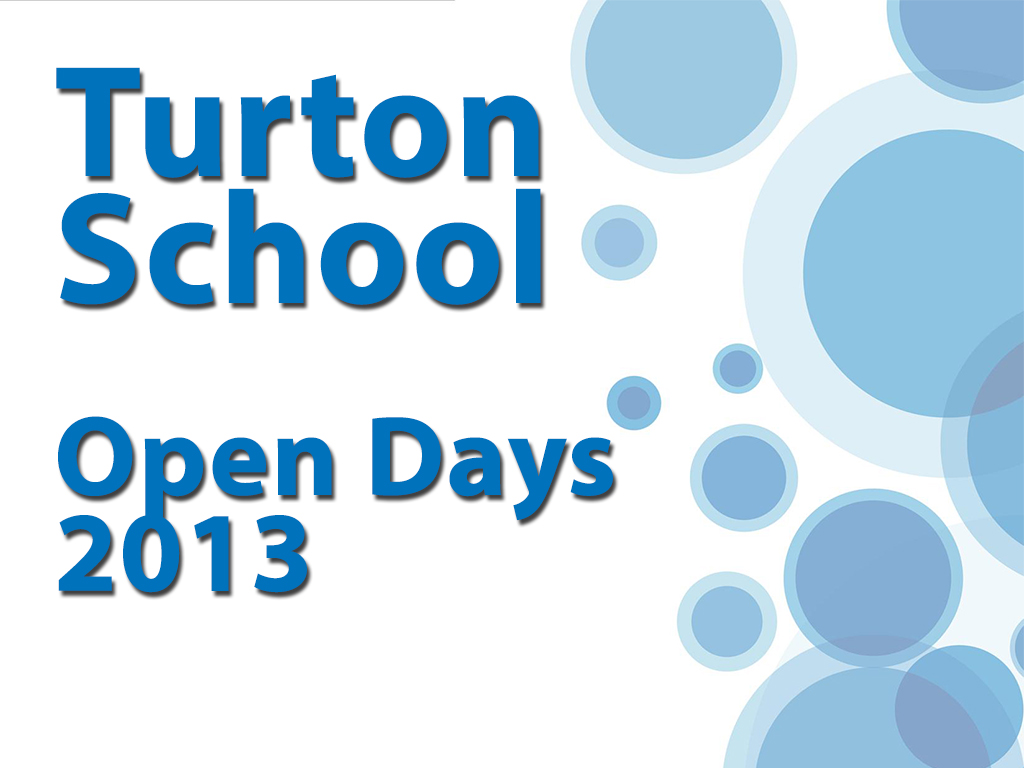 Alumni 2016
Tours
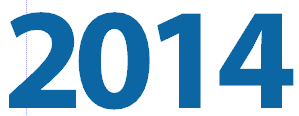 Route 2
Home
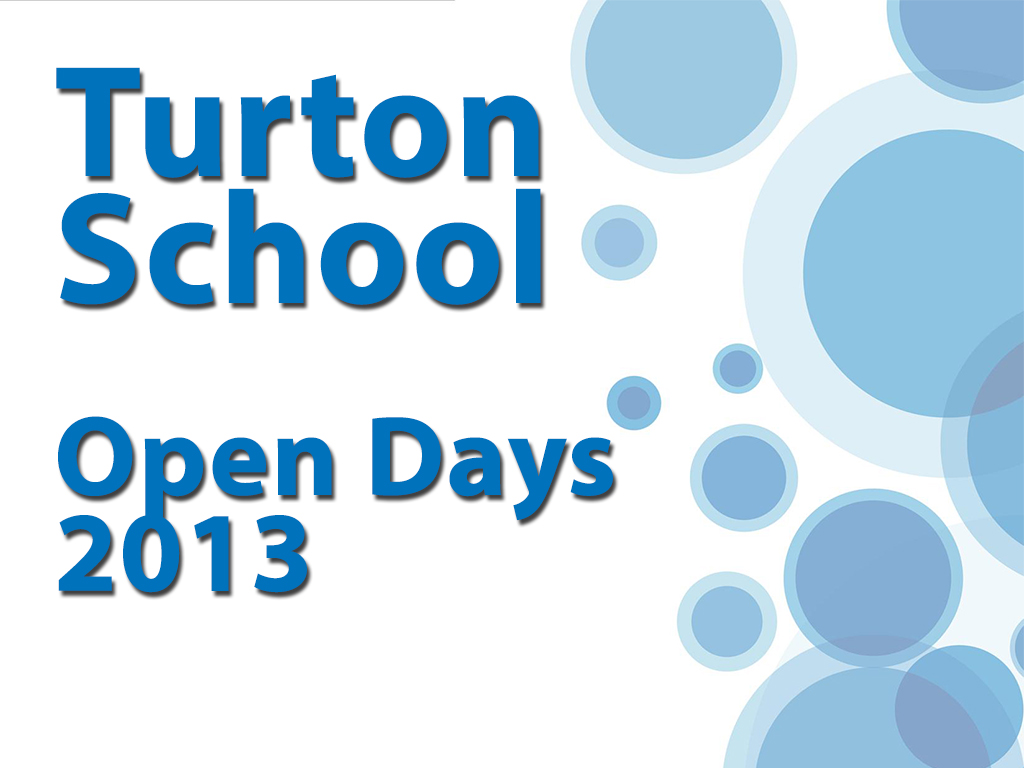 Alumni 2016
Tours
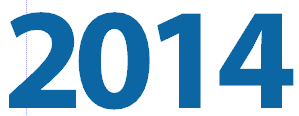 Route 3
Home
Home
IF YOU CAN’T ANSWER A QUESTION, ASK THEM TO REMIND YOU AT THE END WHERE YOU CAN DIRECT THEM TO A MEMBER OF STAFF.
Home
INTRODUCE YOURSELVES

SMILE

& TALK LOUD AND CLEAR.
Home
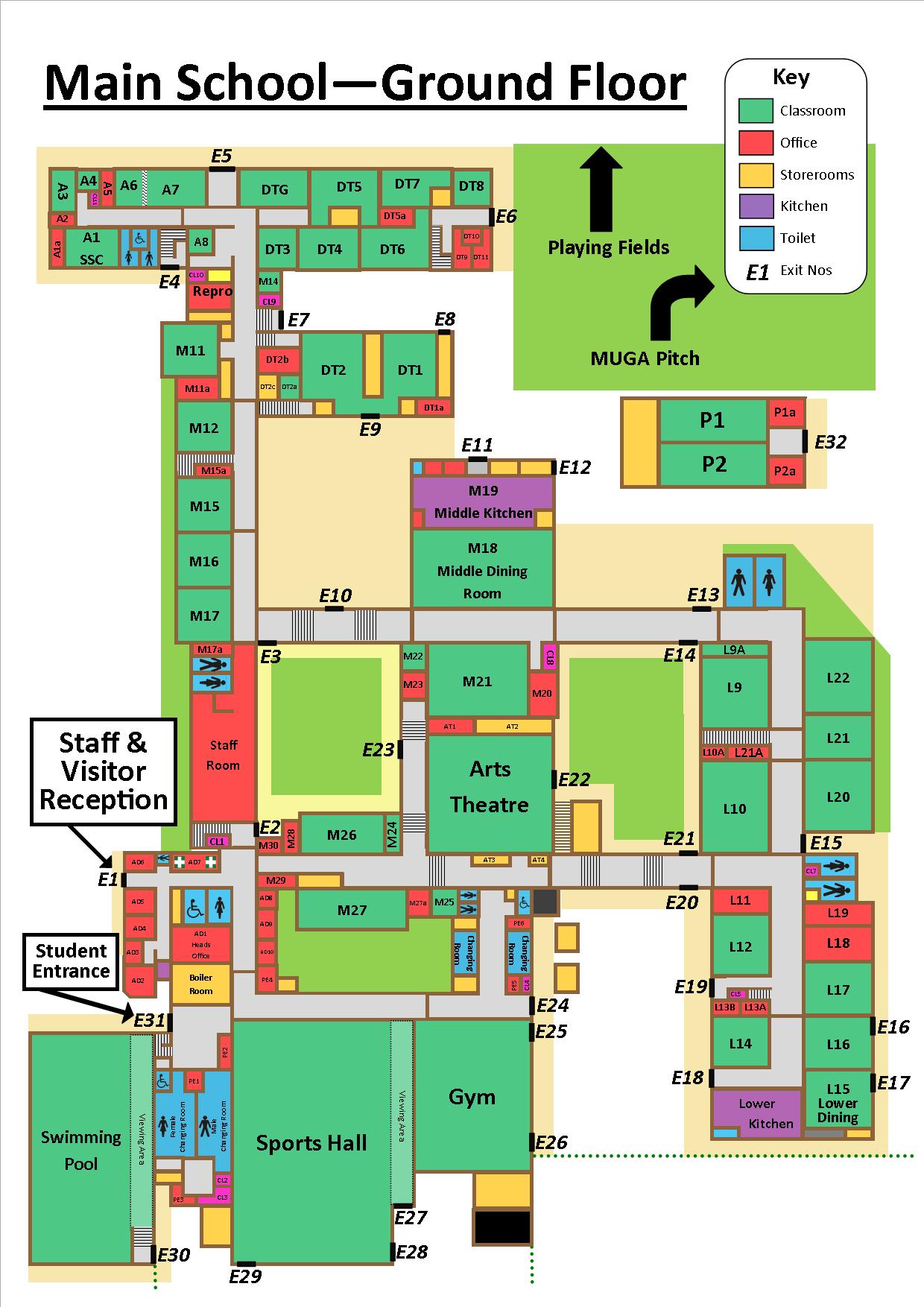 Visitors exit the arts theatre through the side doors and go right towards the drama office and through M21.
Home
Home
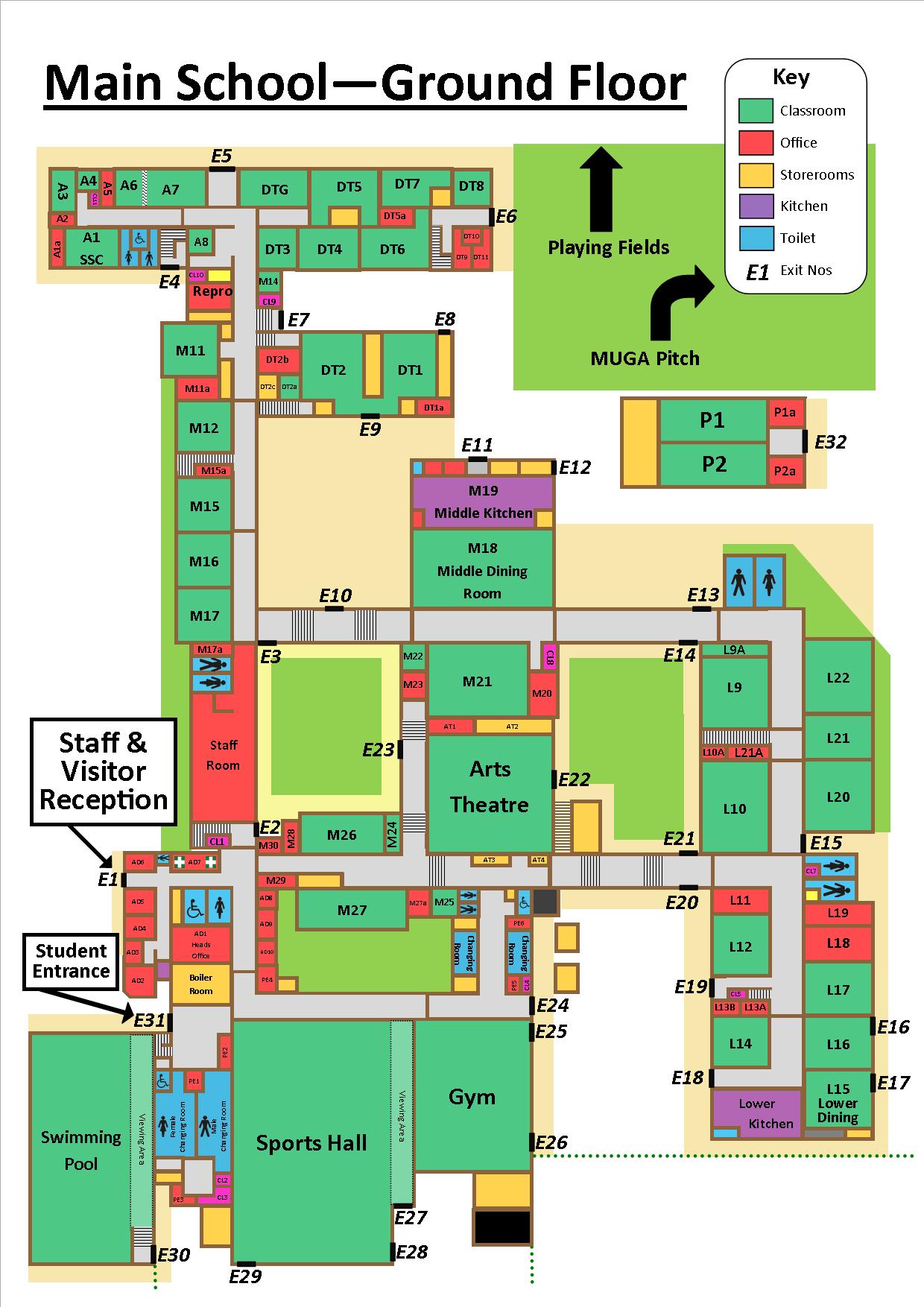 Exit M21 through the double doors and turn left onto the middle dining room corridor. Point out the dining room then continue down the steps and turn right by the staffroom door onto the M corridor.
Home
Home
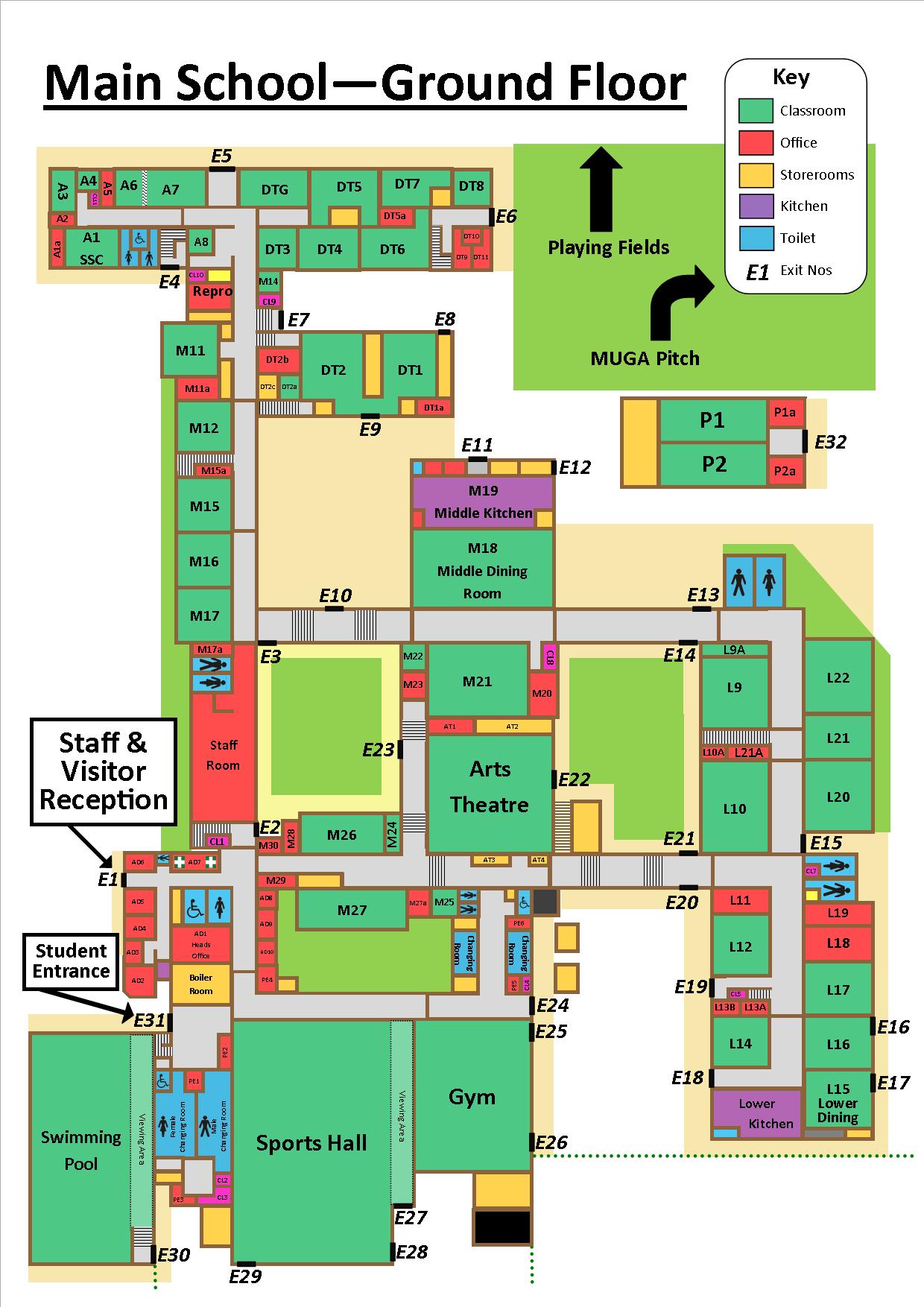 Japanese
Gardens
Visit the new Maths department (M17, M16 or M15). Turn left and climb stairs after M15.
Home
Home
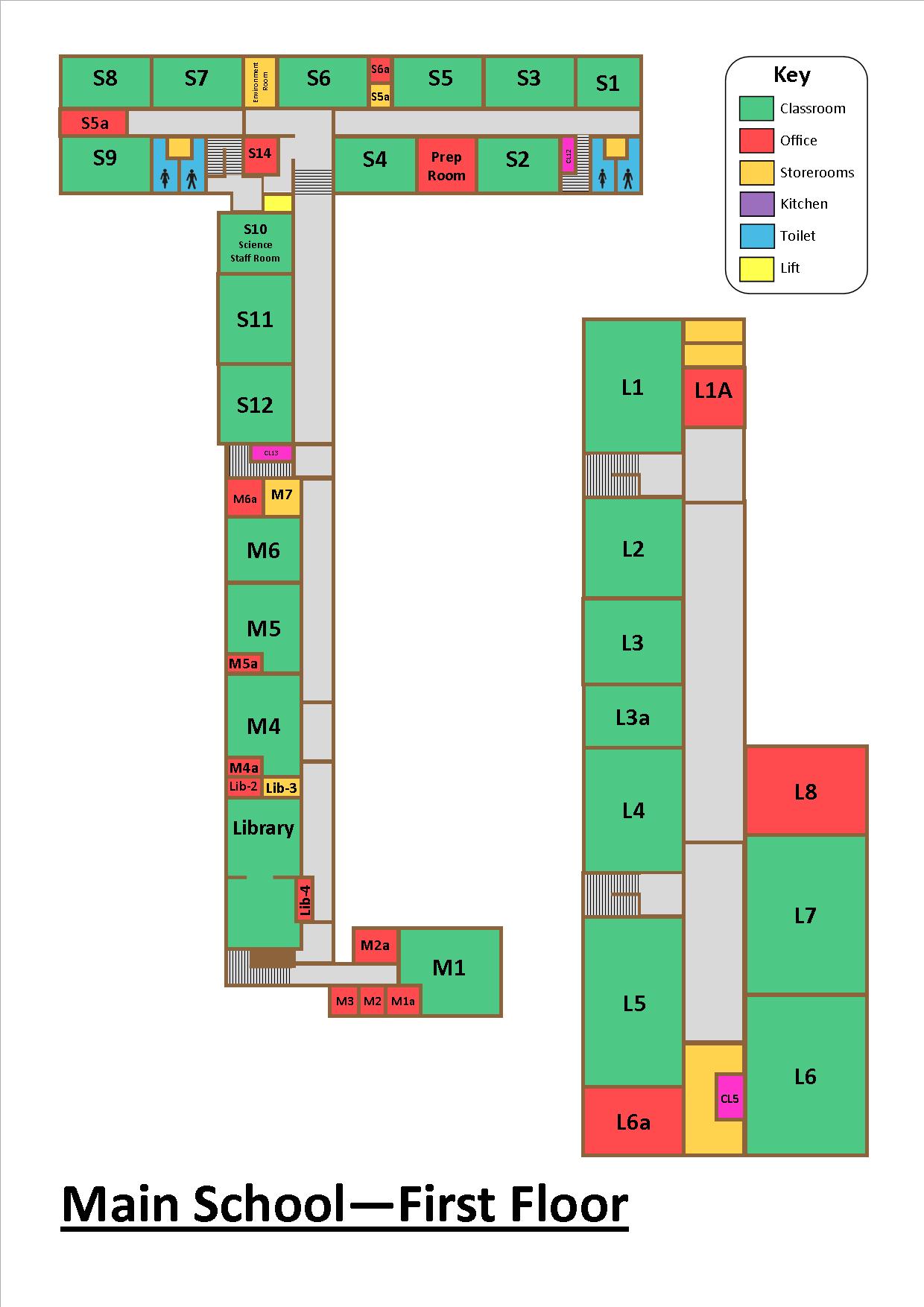 At top of stairs, visit IT rooms/library return back across the top floor toward science.
Home
Home
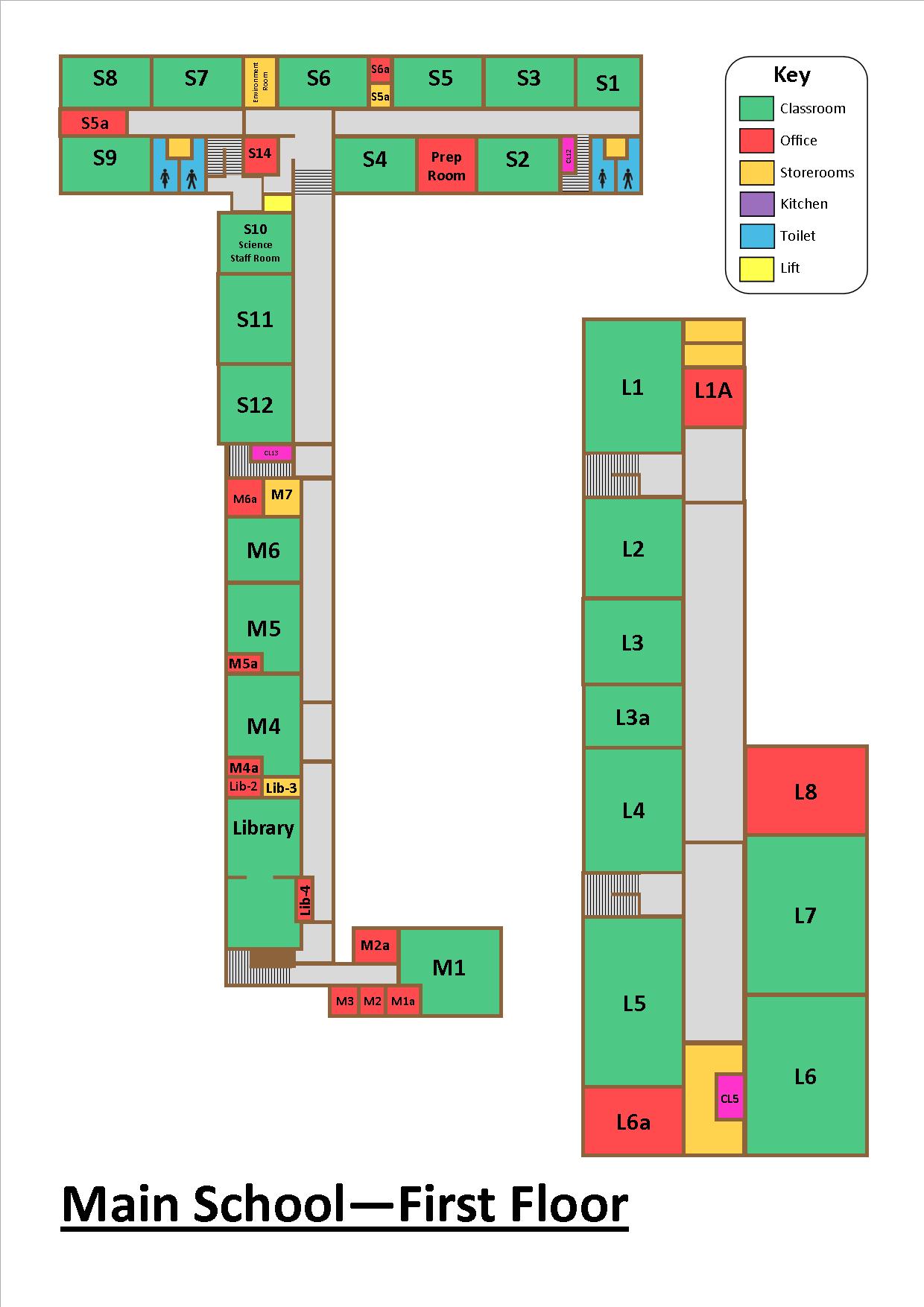 Home
Home
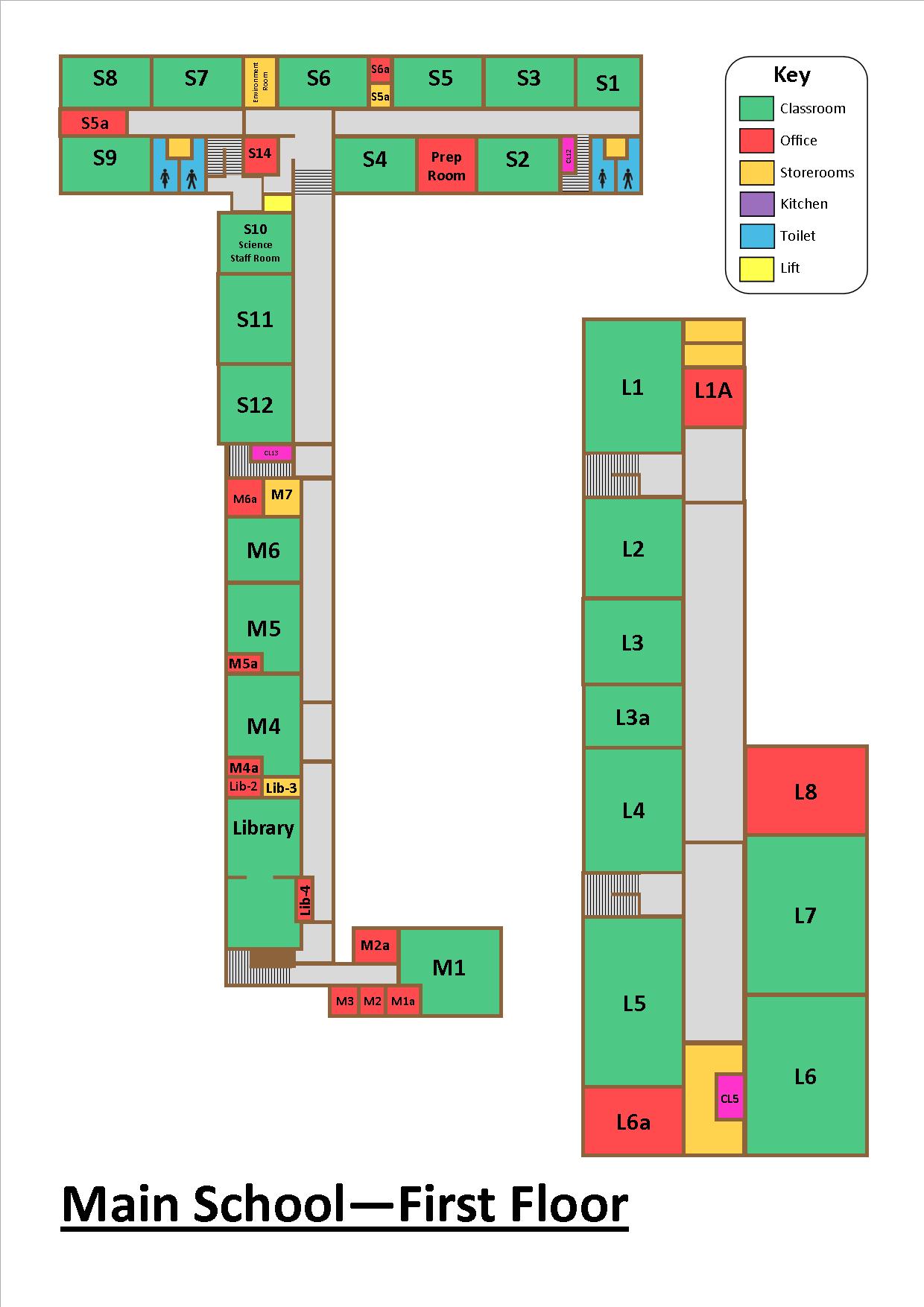 Visit one Science classroom. 

Exit Science using the stairs leading down to A Block.
Home
Home
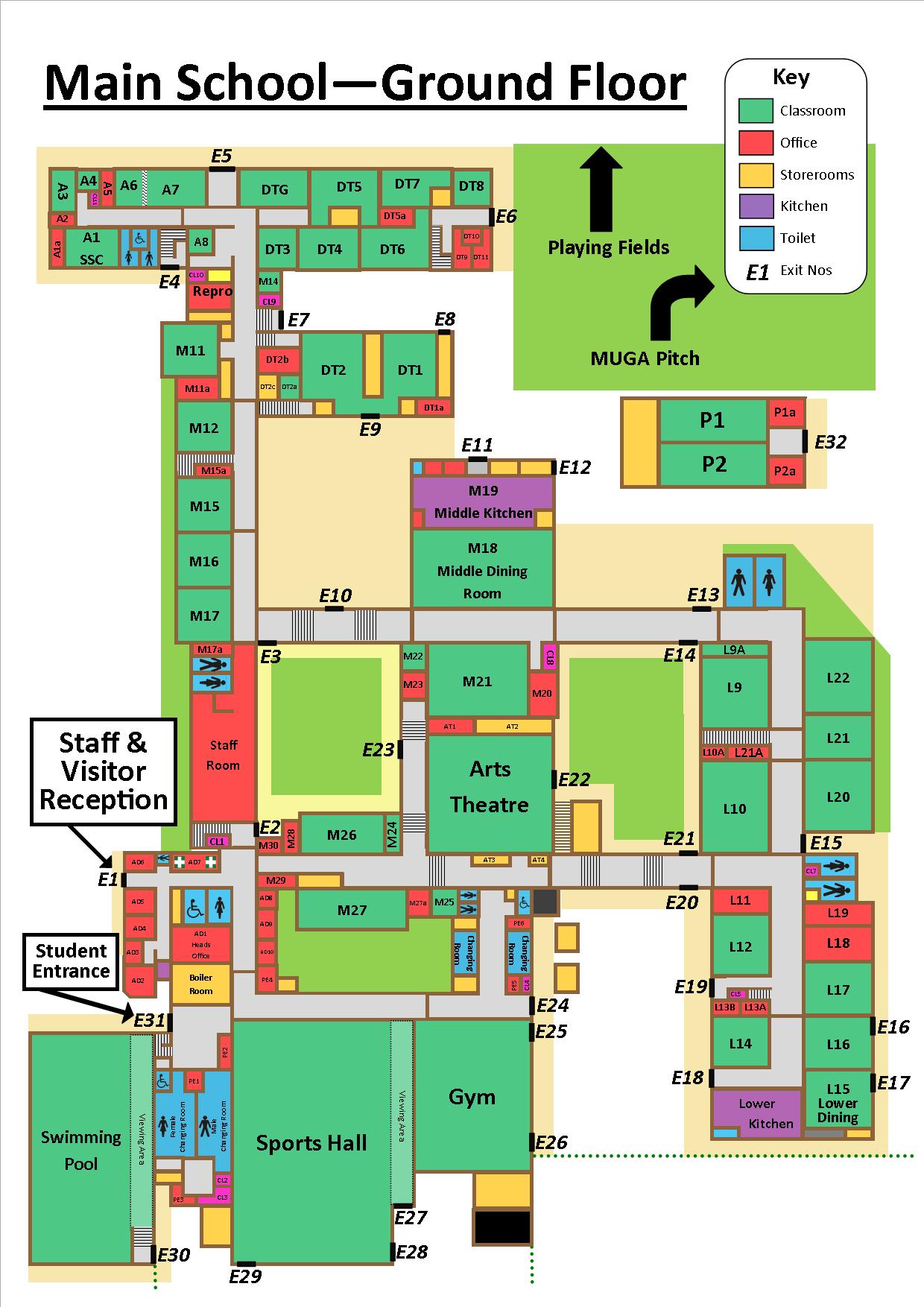 Take the visitors down to the new Art Department.
Home
Home
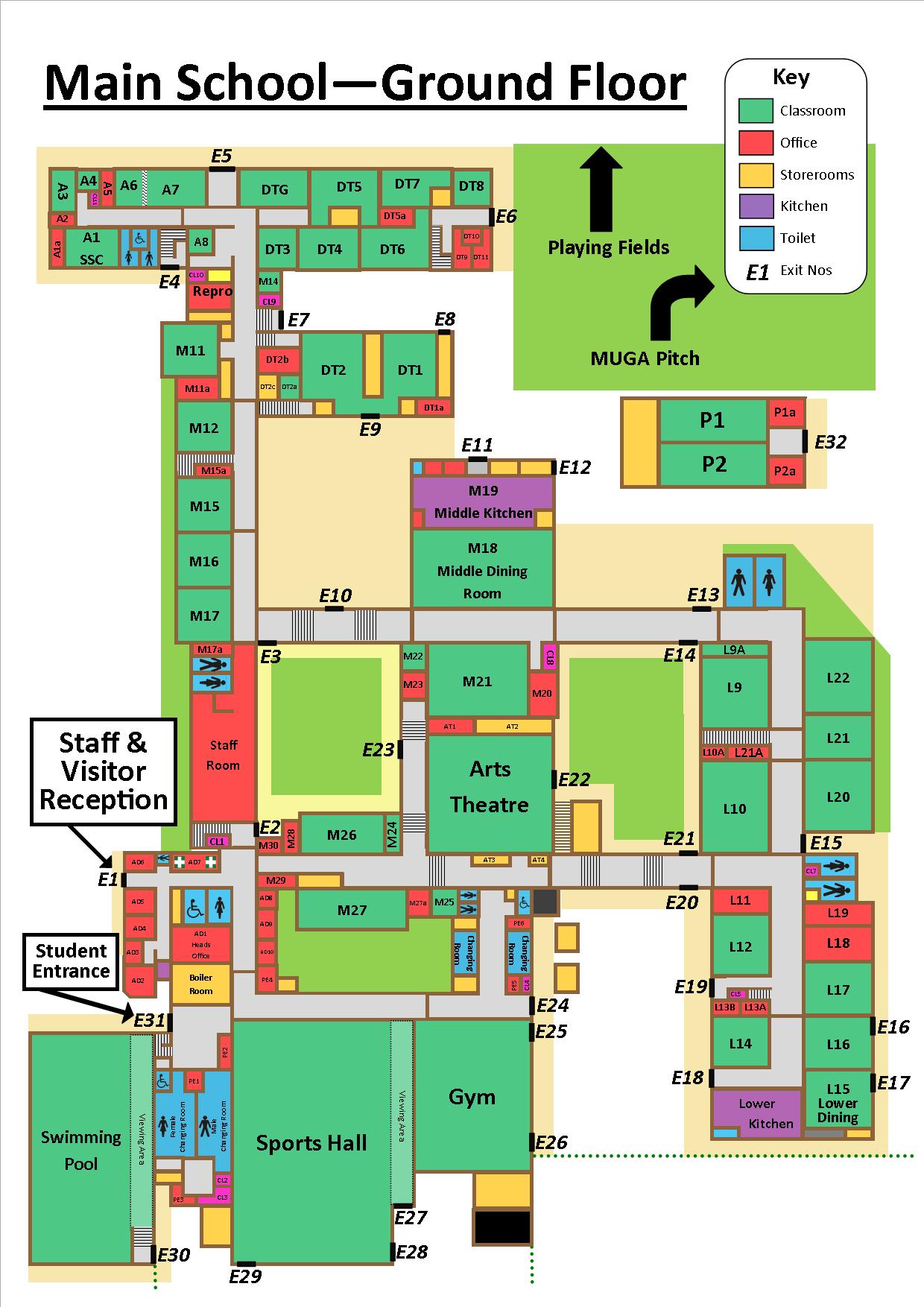 Turn around and point out DT5 & DT6 used for Graphics and DT3 used for Textiles.
 
Walk through DT5/6/7 where Food and Textiles are taught.  
 
Exit Food Technology – DT8 on your left (A Level Food room) - do not enter.  Turn right out of external door.
Home
Home
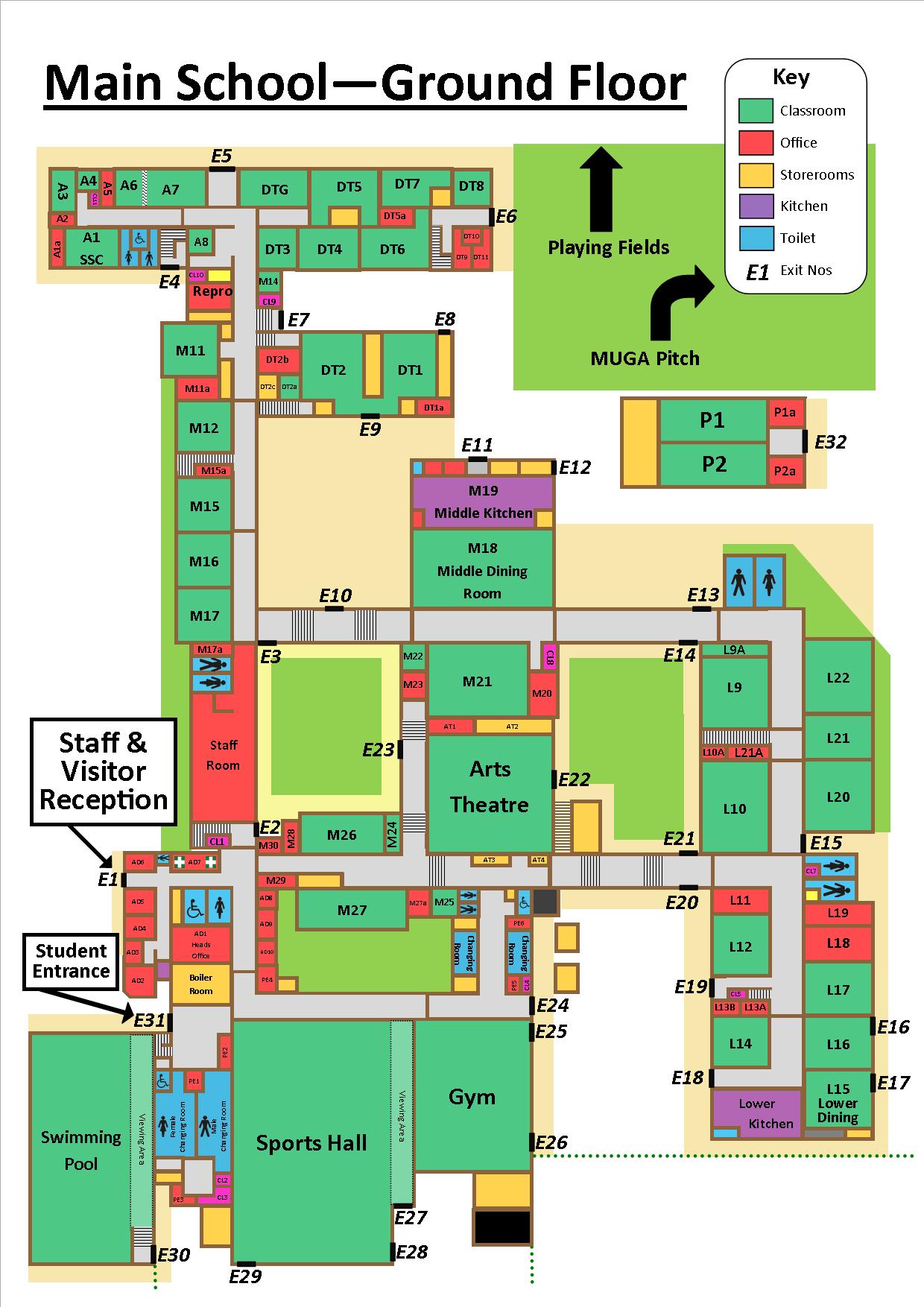 Point out MUGA (multi-purpose games area) built with the aid of Lottery funding, and new tennis courts.
Home
Home
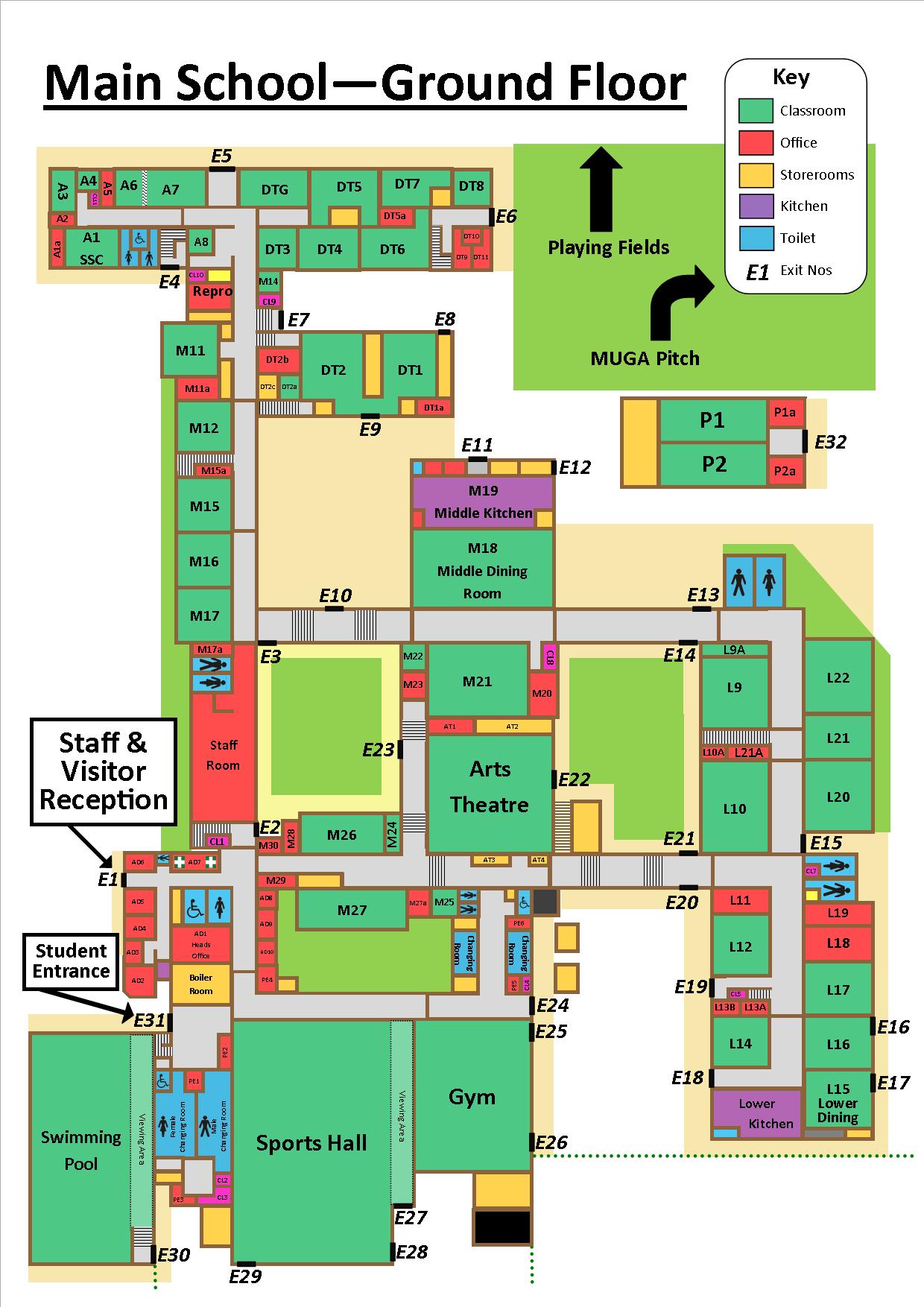 Walk into DT1 or DT2. Then walk out through the middle doors that you have just entered and over towards the Pod.
Home
Home
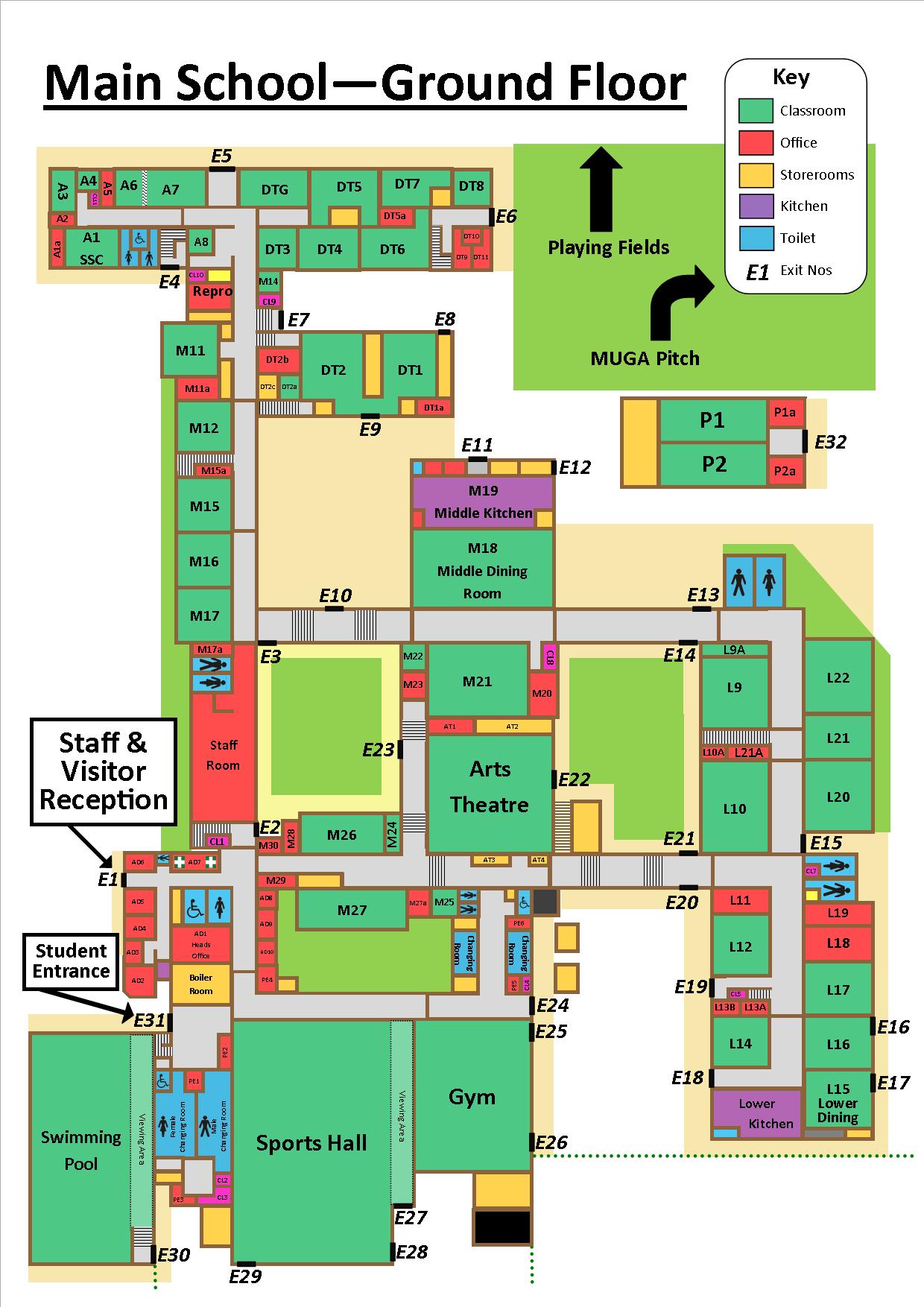 On your left, point out the Pod (Learning Support).  Enter school through the door opposite the POD (on the link corridor with middle dining room). 

Turn left and walk towards the new Maths department and L10 (L Corridor).
Home
Home
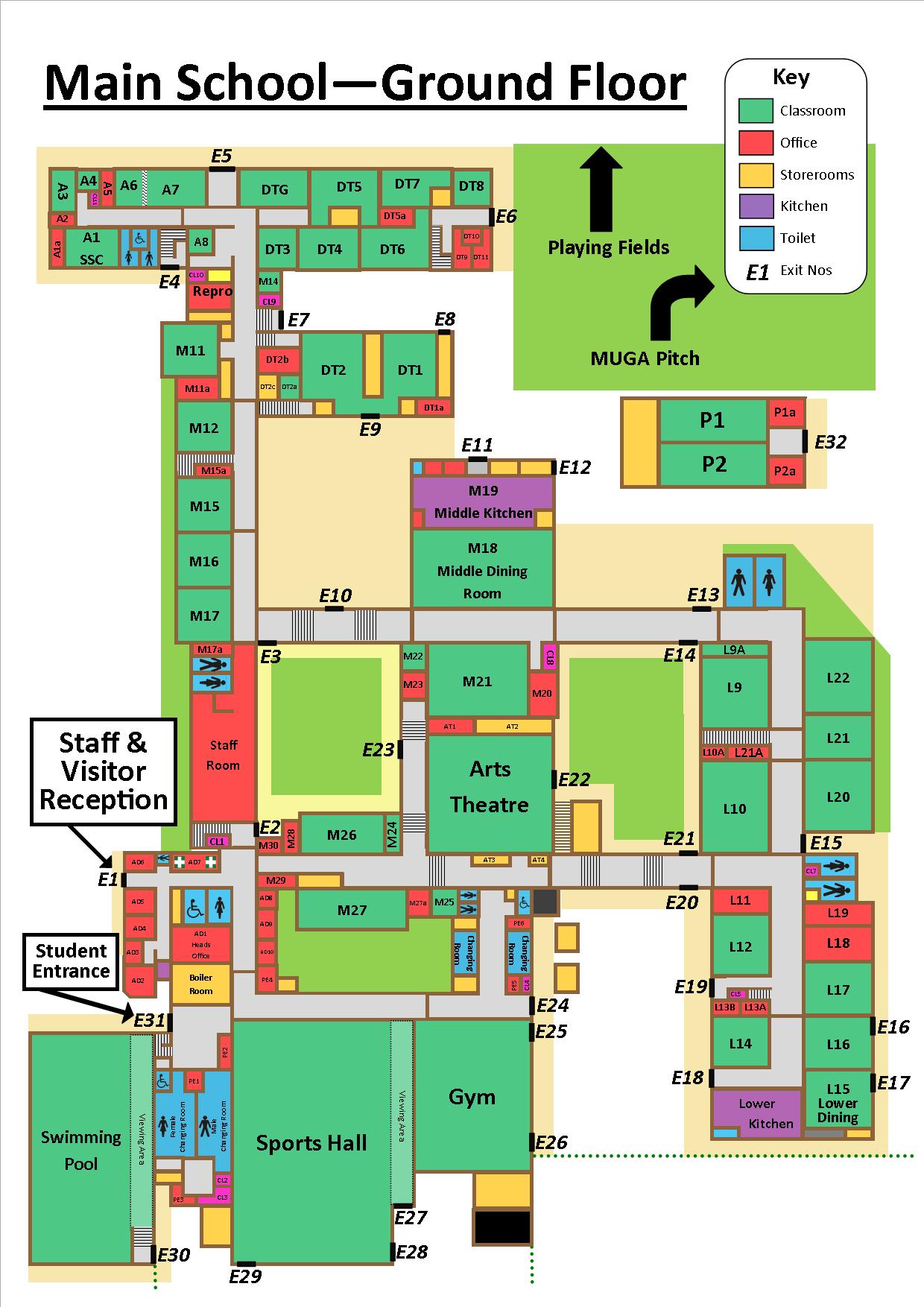 Climb the stairs opposite L21 to the Humanities corridor.
Home
Home
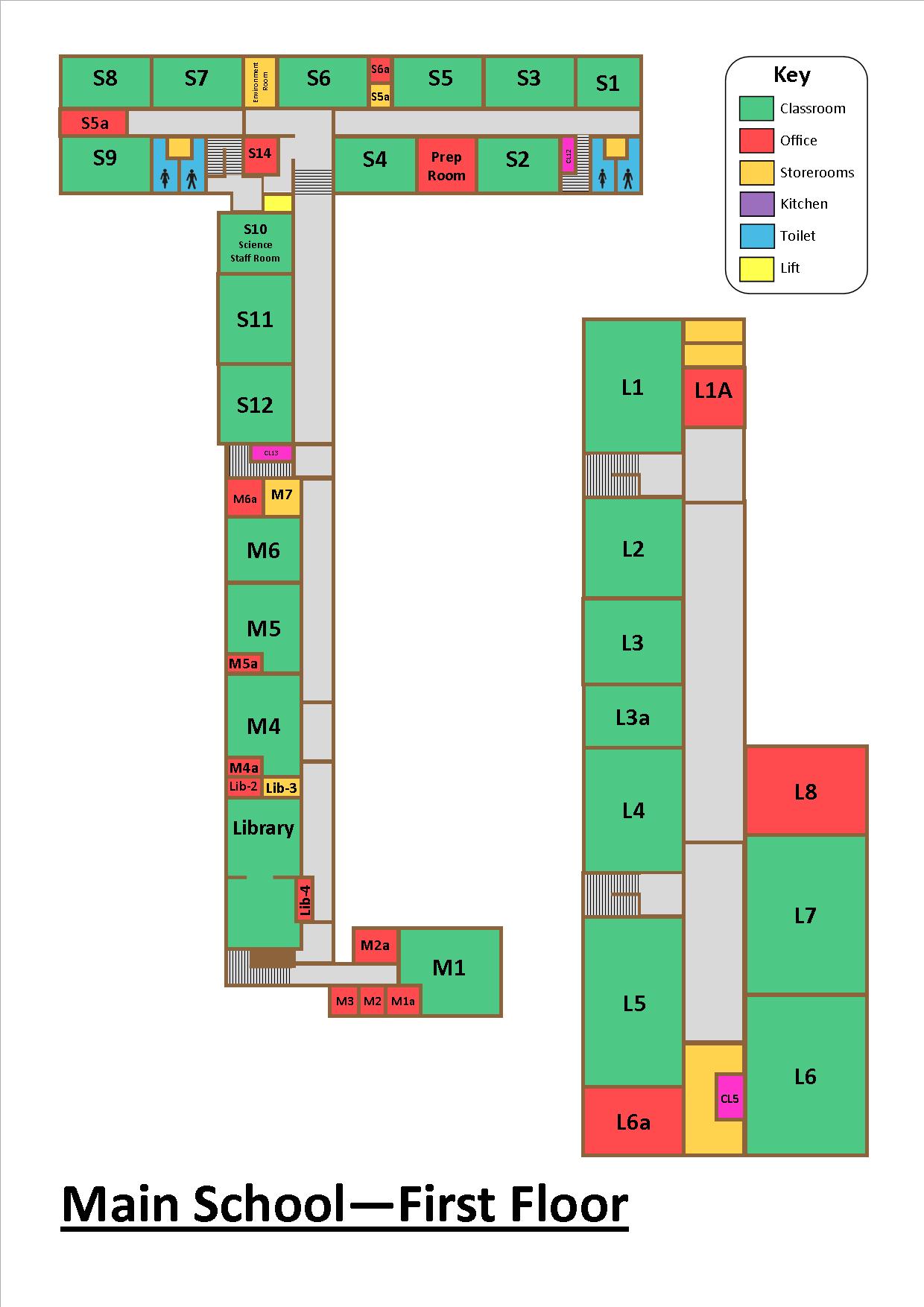 Walk along this corridor – enter one of the rooms. Return to the lower school corridor by the stairs near L4.
Home
Home
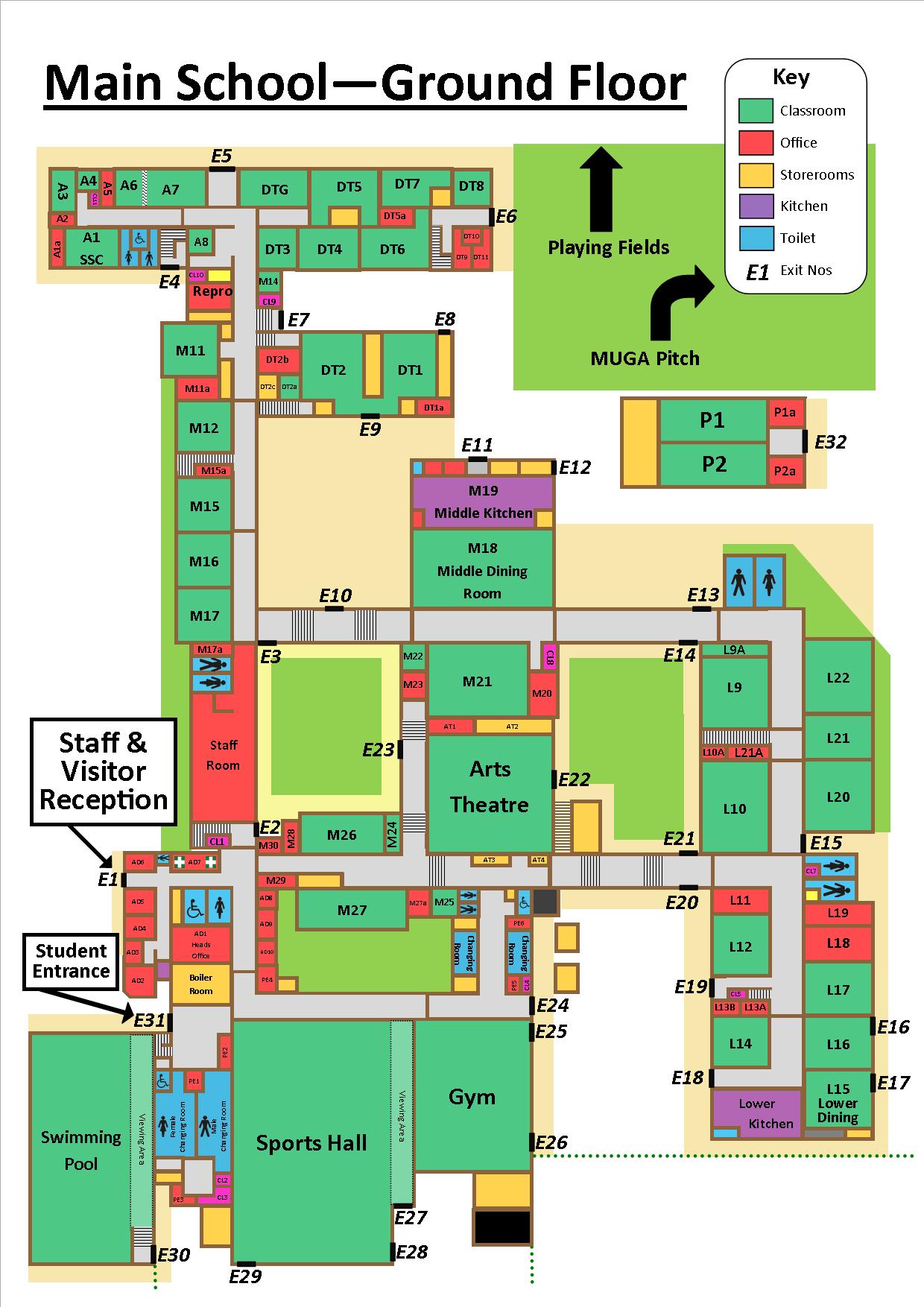 Point out lower school dining area used to serve breakfast, snacks at break and lunch. 

Continue walking along lower school corridor to Geography rooms L12 or L17.

Walk across to B Block.
Home
Home
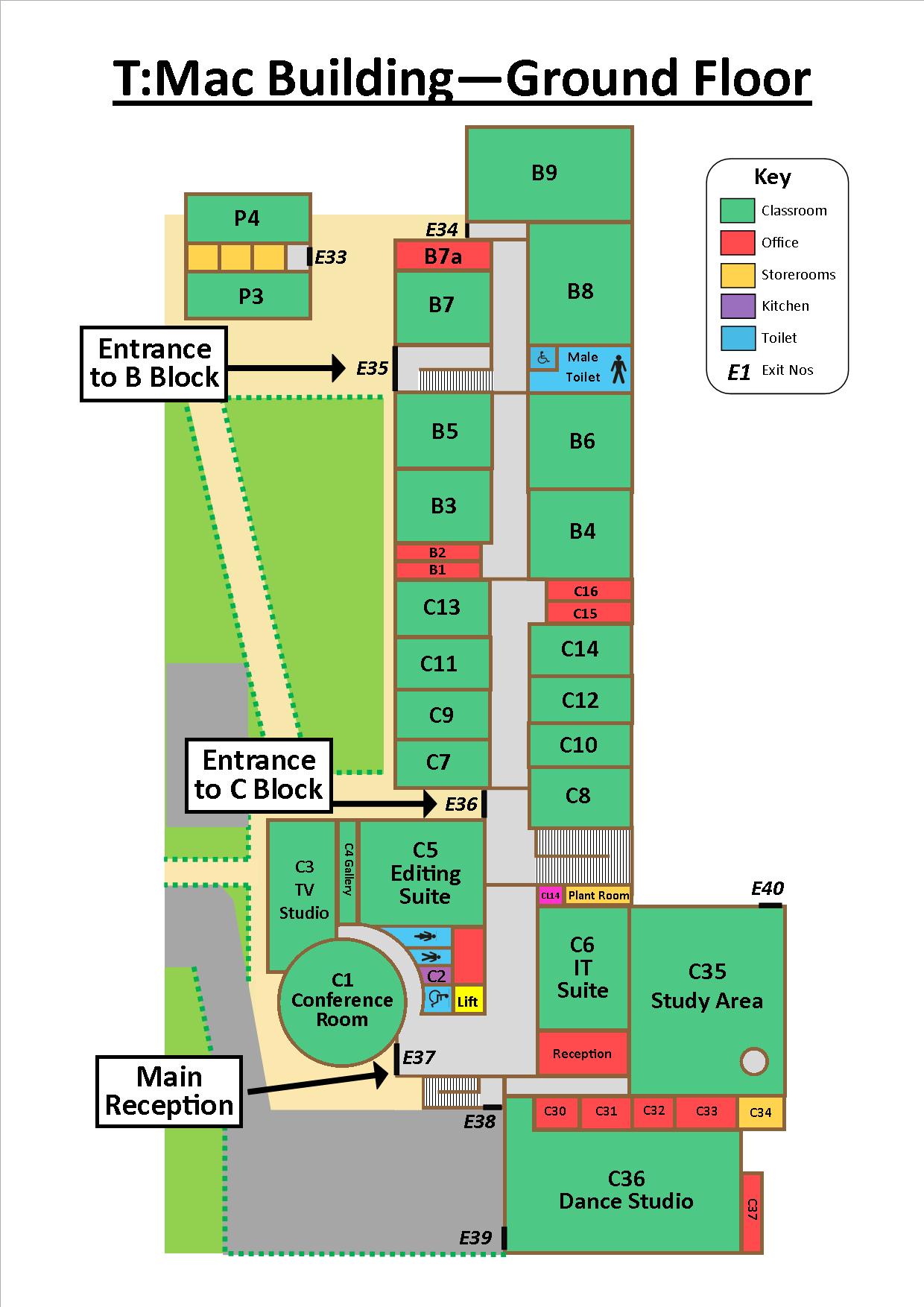 Point out the POD 3 and 4 used by English.
Home
Home
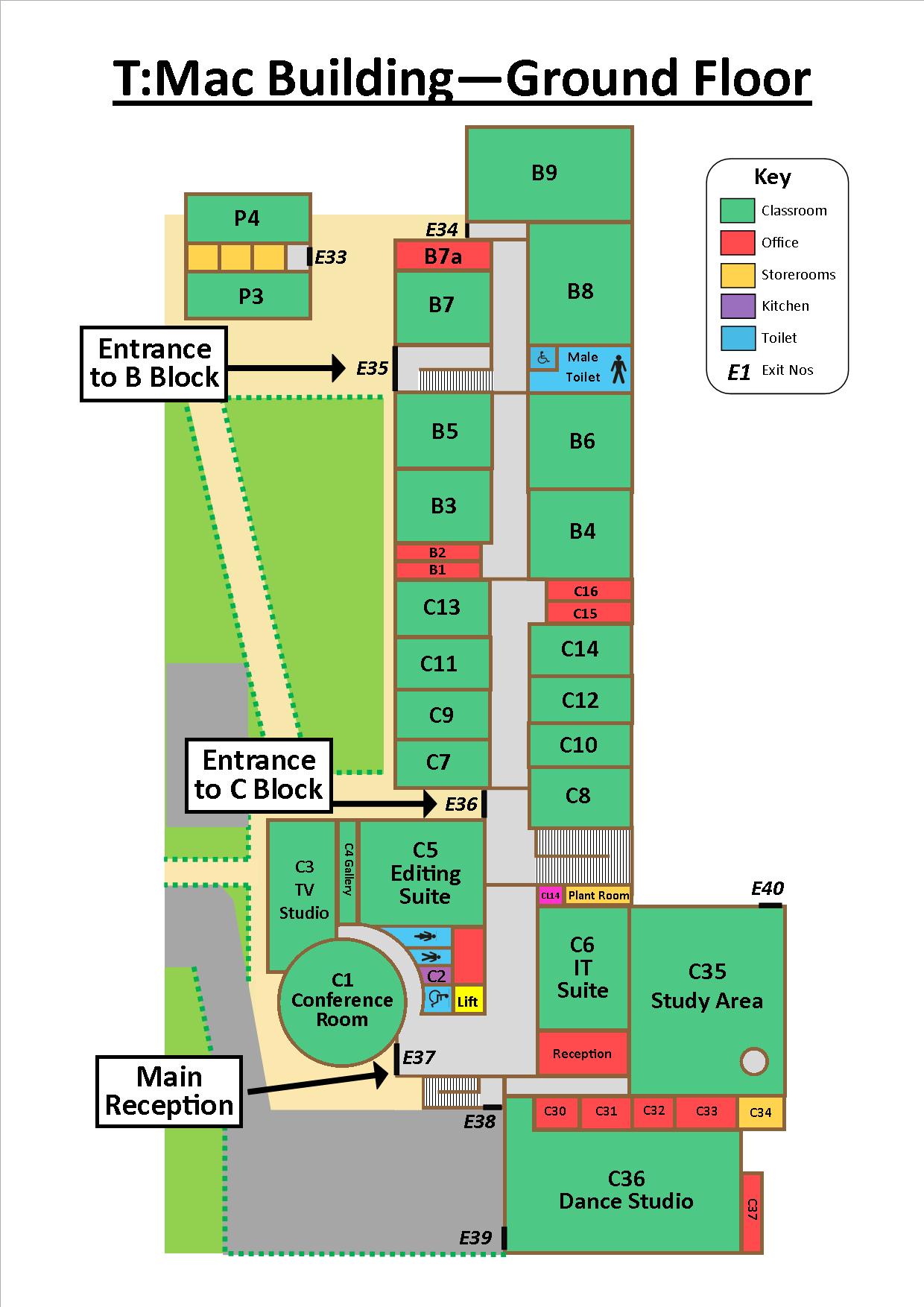 Enter B Block – walk along ground floor only.  Enter an MFL room (B block), through the double doors to C Block (6th Form teaching areas).
Home
Home
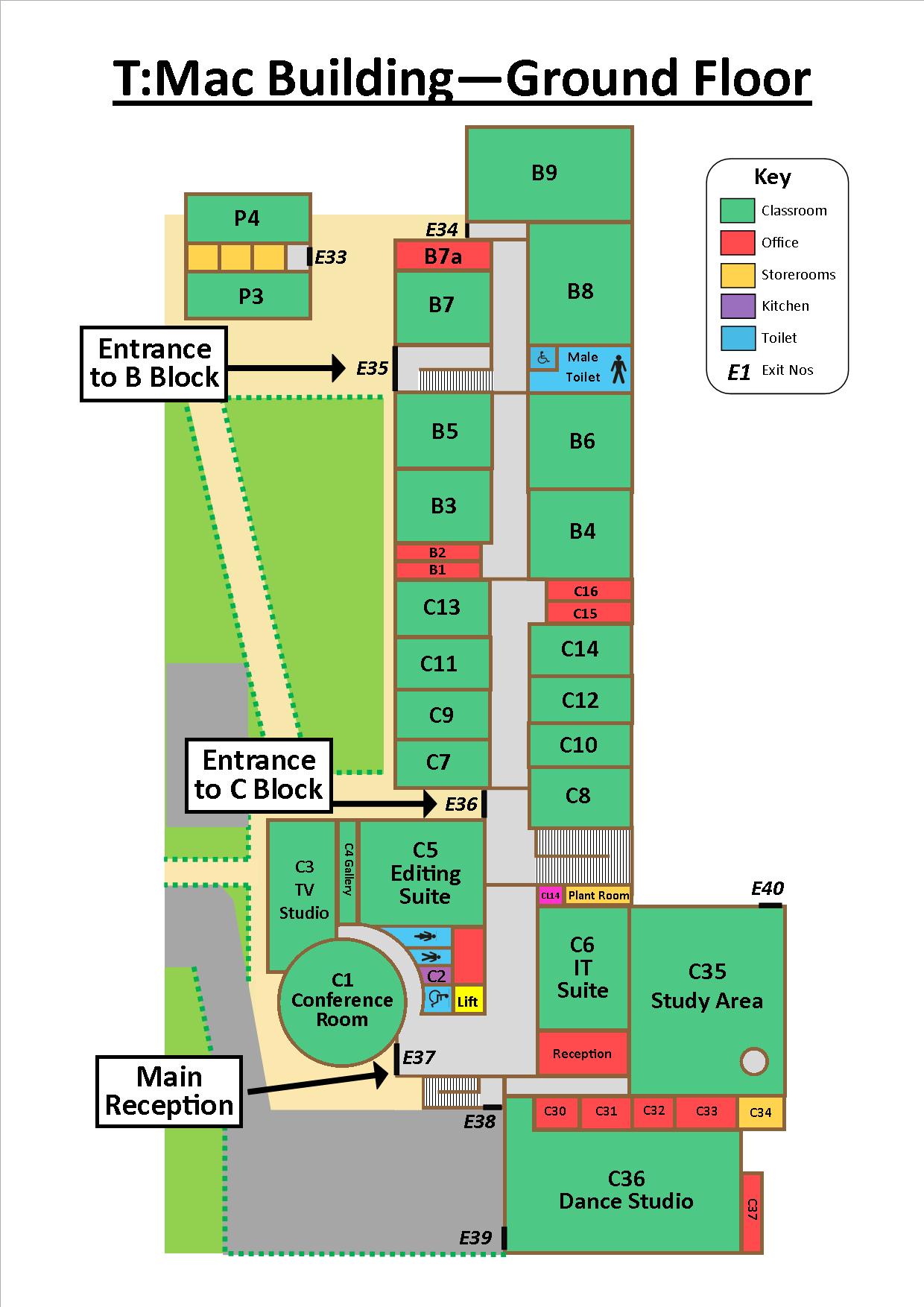 Show C1, C5 and C6 and the Dance Studio area.
Home
Home
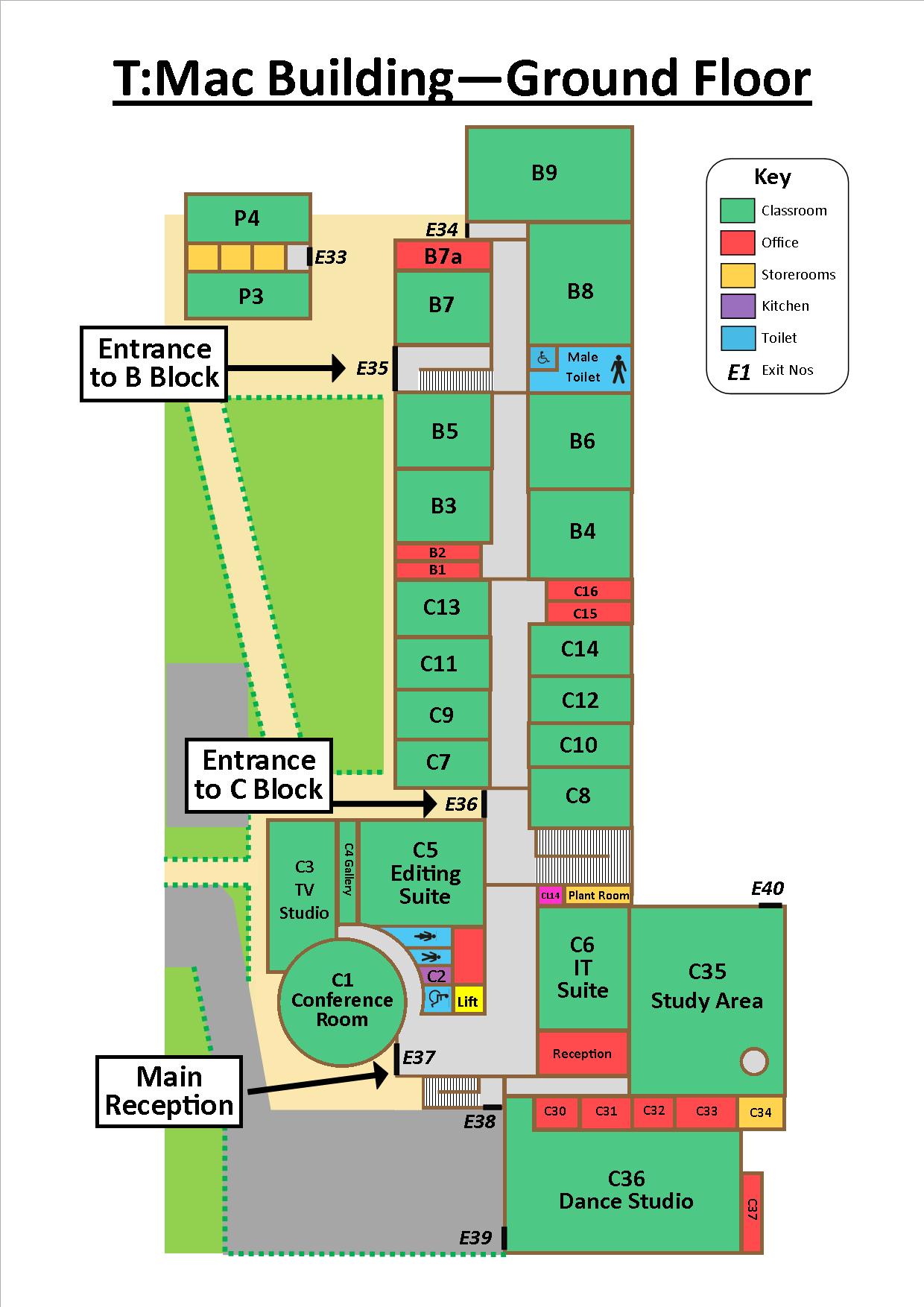 Point out study area. Explain main purpose of room as a place where 6th form students can come to study and complete work.
Home
Home
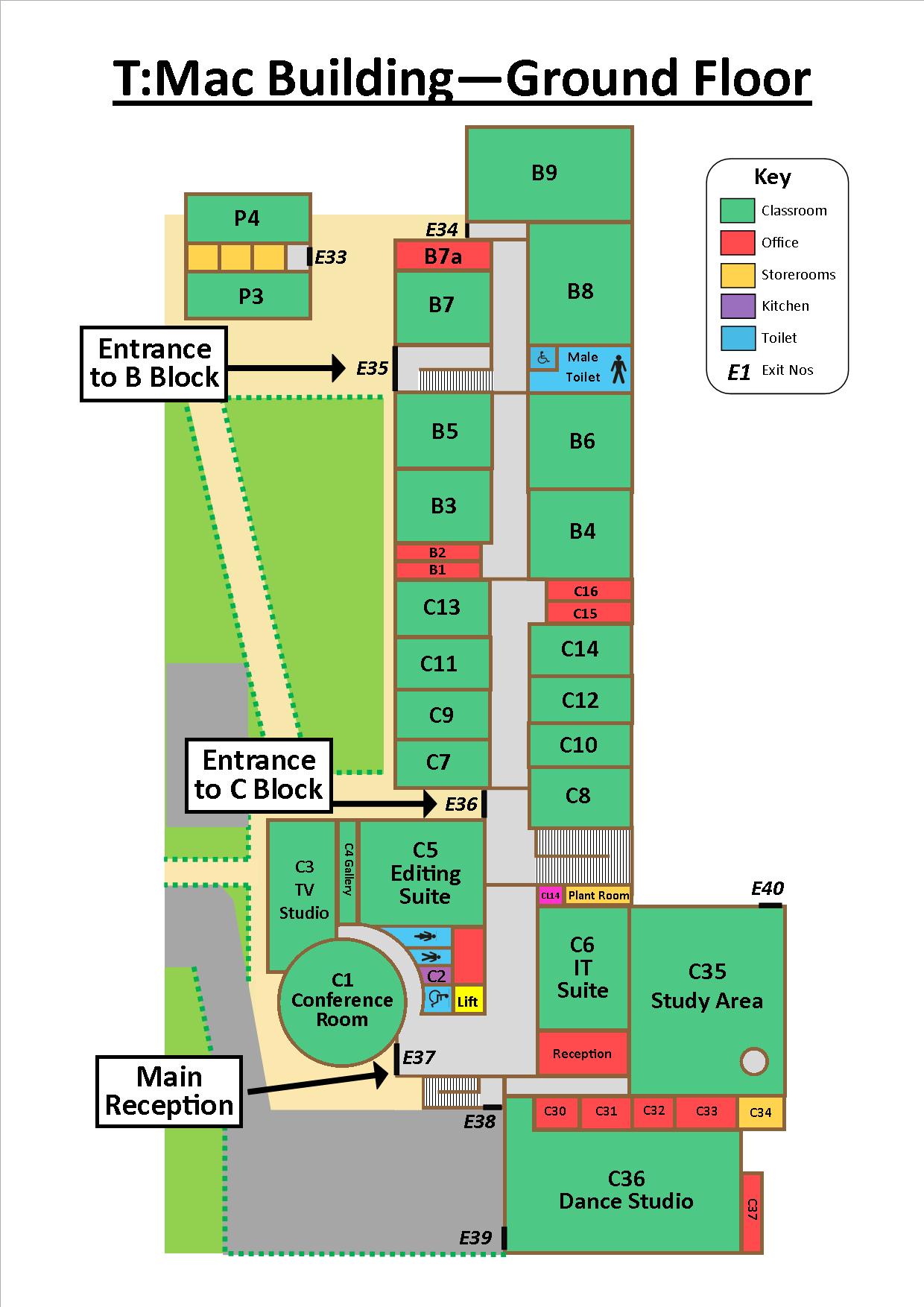 In Sixth Form reception point up to 6th Form Common Room visit if you have time. 
 
Exit Sixth Form reception – please avoid walking over the turfed area.  Walk across to the Arts Theatre corridor Lower School Dining Room.
Home
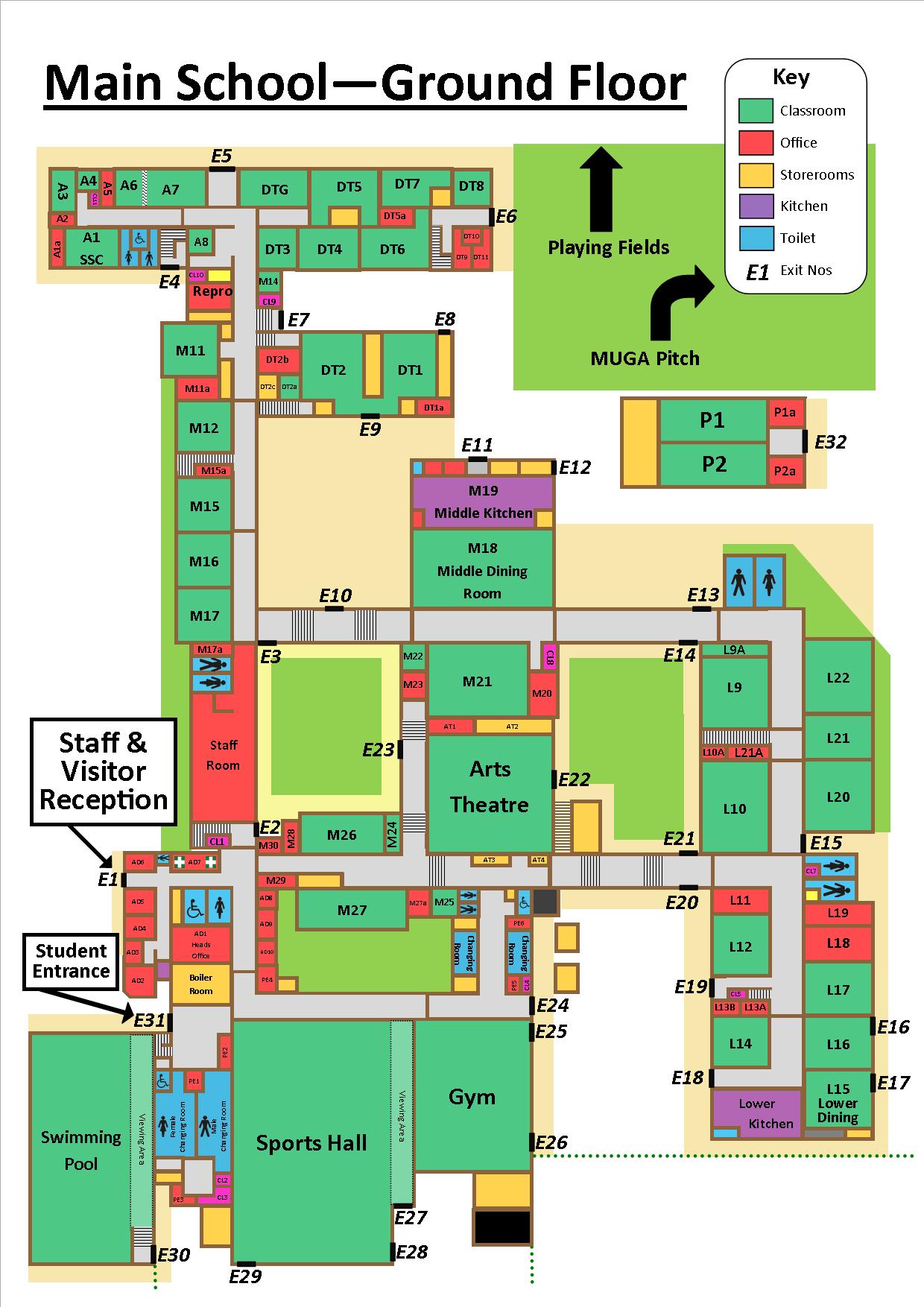 Walk down past the Arts Theatre and visit the Music Department.
Walk past the Finance Office and into the Sports Centre and is now being run by our community manager.
Home
Home
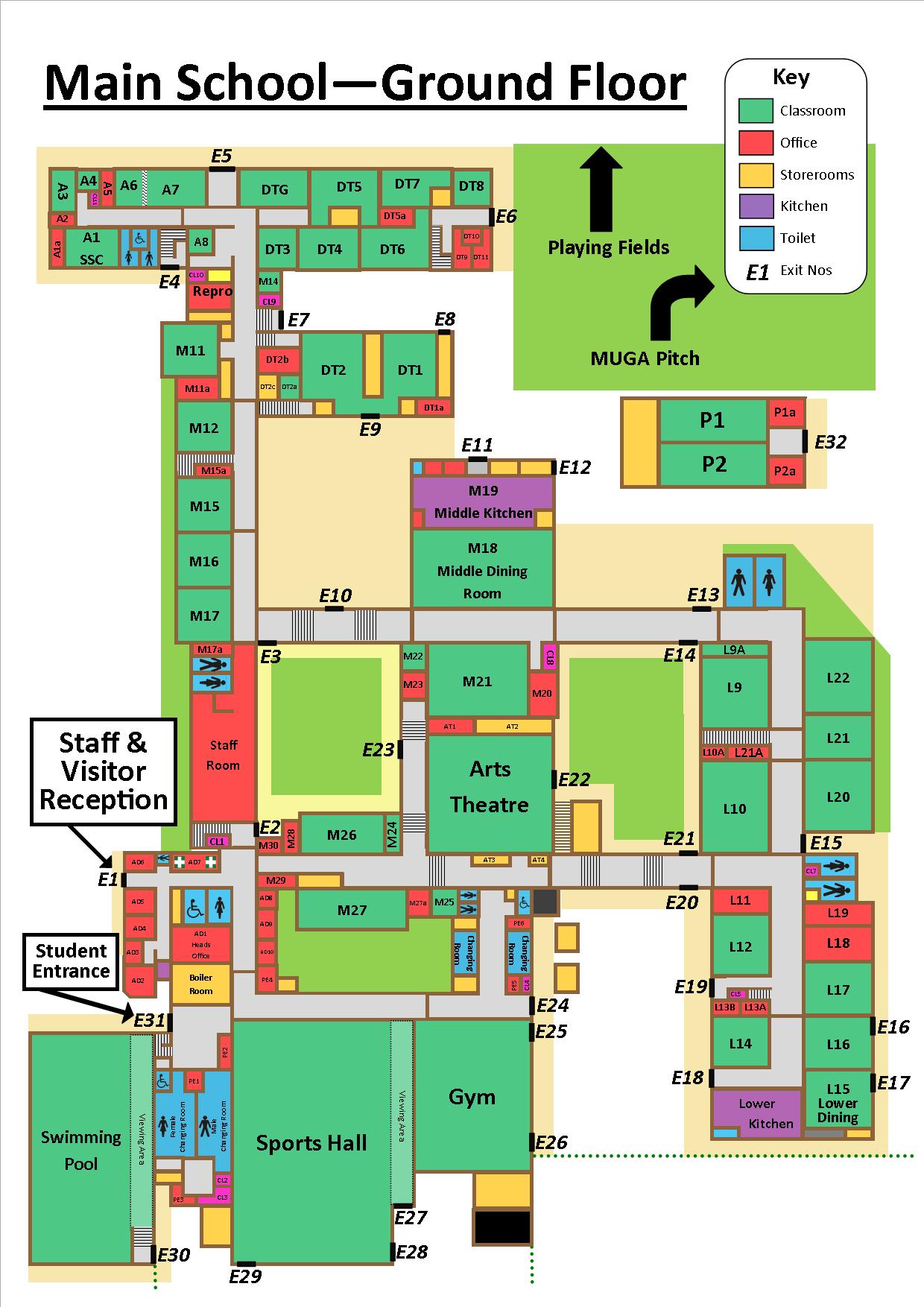 Turn right up the finance office corridor and right again through the double doors towards the arts theatre. 
 
Visit one music room only briefly.
Home
TOUR COMPLETE.
Home
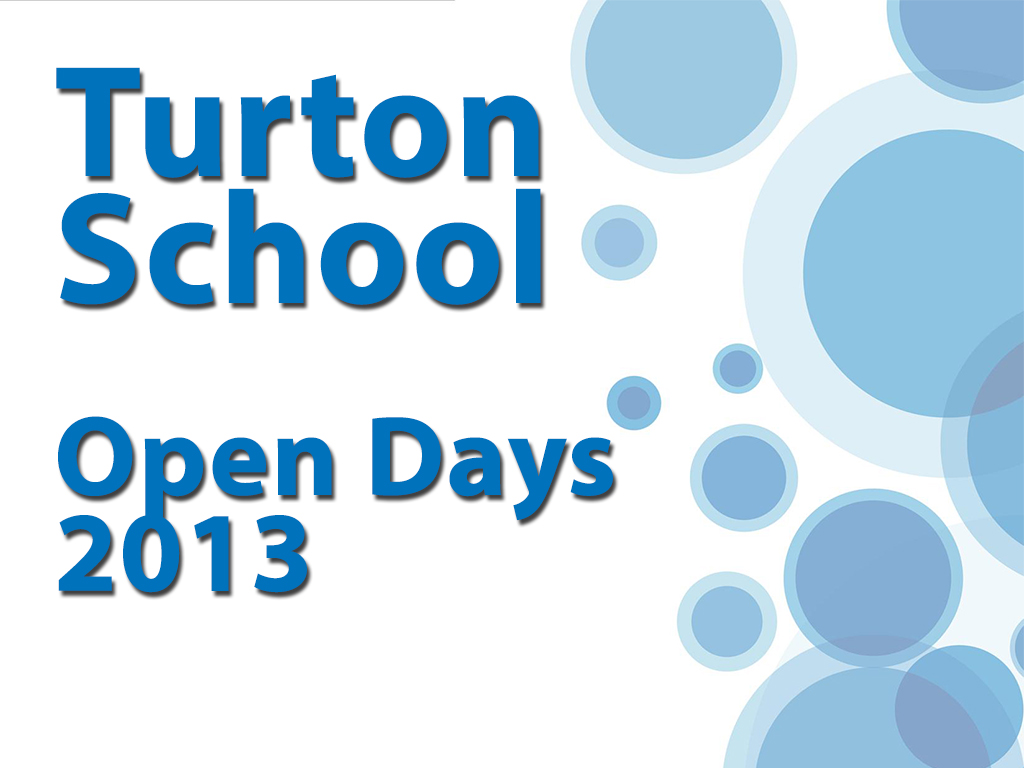 Alumni 2016
Tours
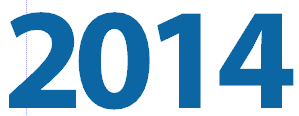 Route 3
Home
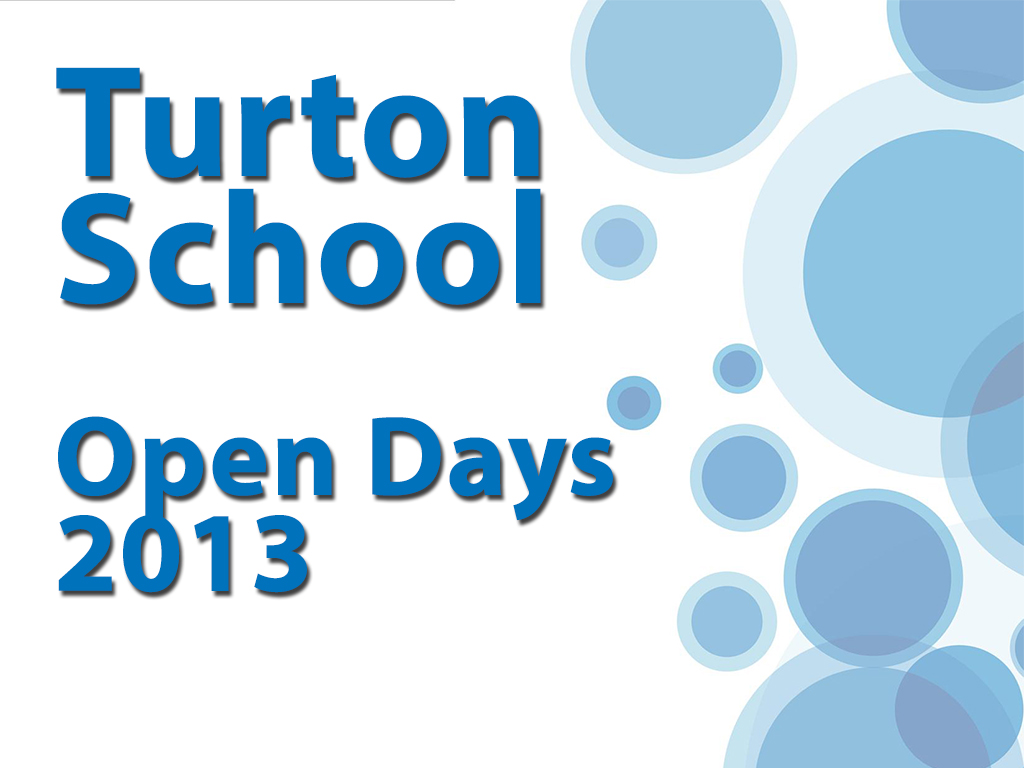 Alumni 2016
Tours
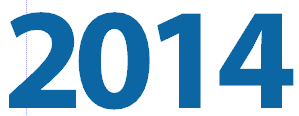 Route 4
Home
IF YOU CAN’T ANSWER A QUESTION, ASK THEM TO REMIND YOU AT THE END WHERE YOU CAN DIRECT THEM TO A MEMBER OF STAFF.
INTRODUCE YOURSELVES

SMILE

& TALK LOUD AND CLEAR.
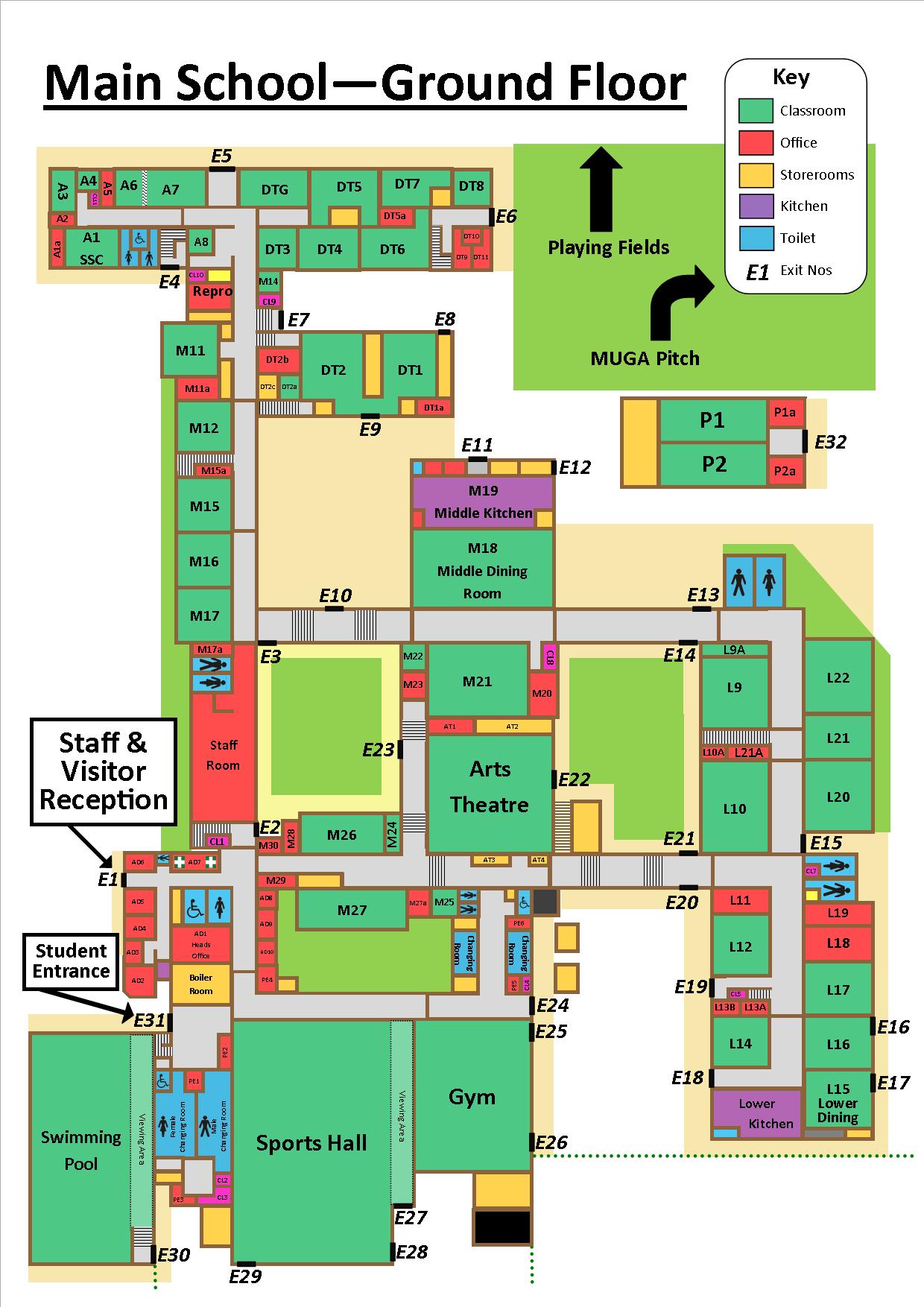 Turn left towards the sports centre reception and show them the sports hall on your left. This is now being run by our community manager.
Home
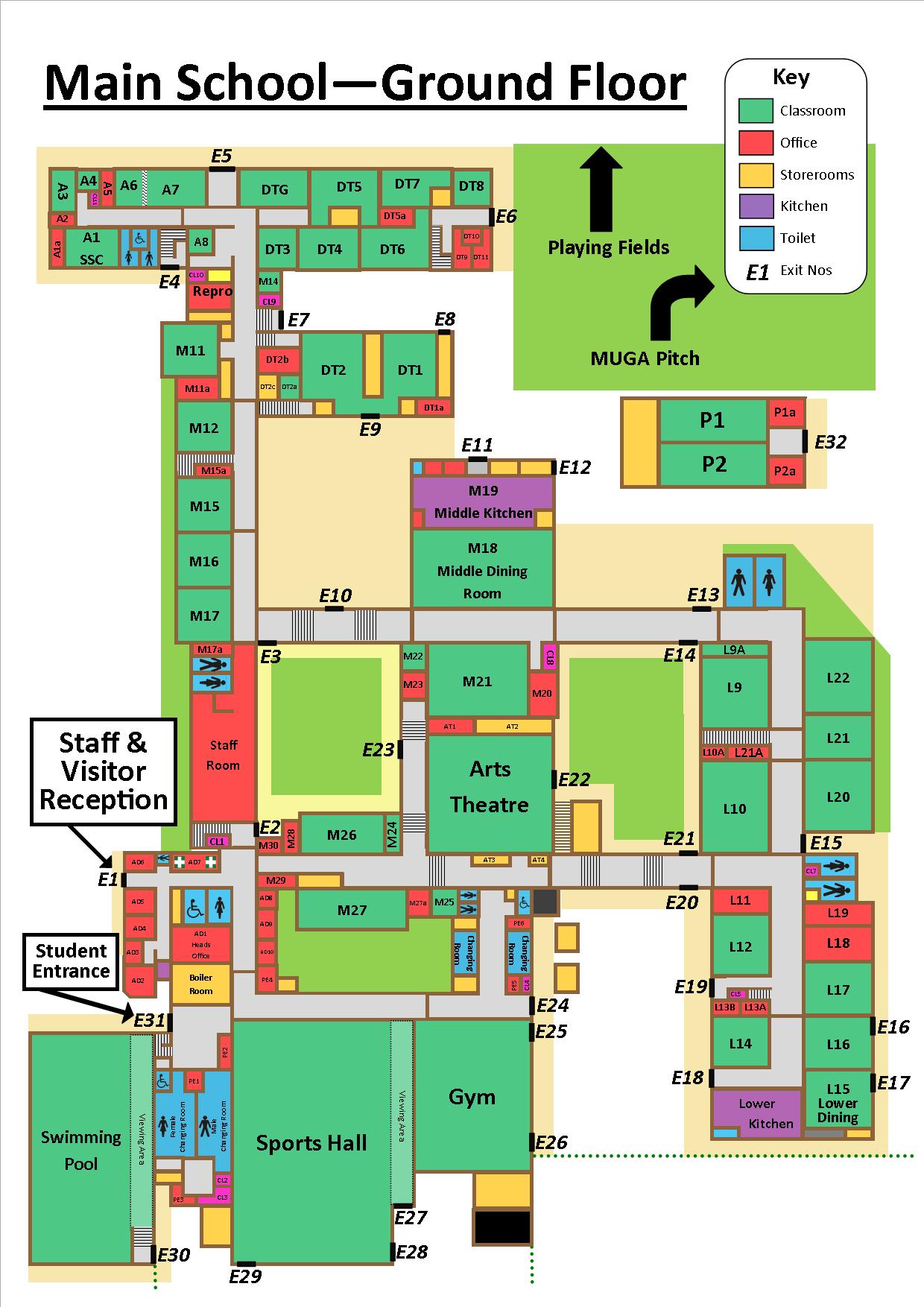 Walk across to the Sixth Form building. 

Visit one Music room on your way.
Home
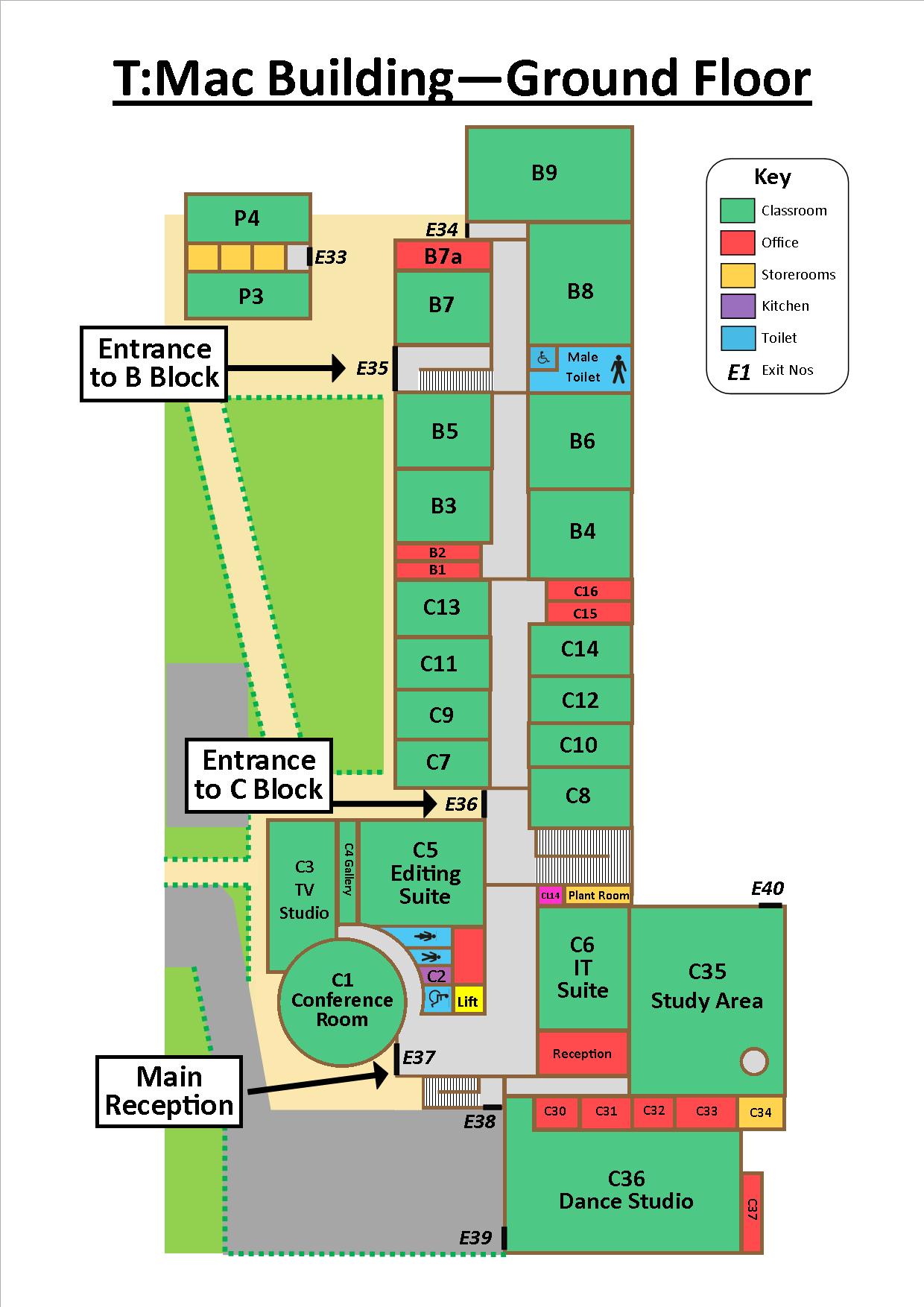 Show C1, C5 and C6 (gallery and studio) and Performance Arts area.
Home
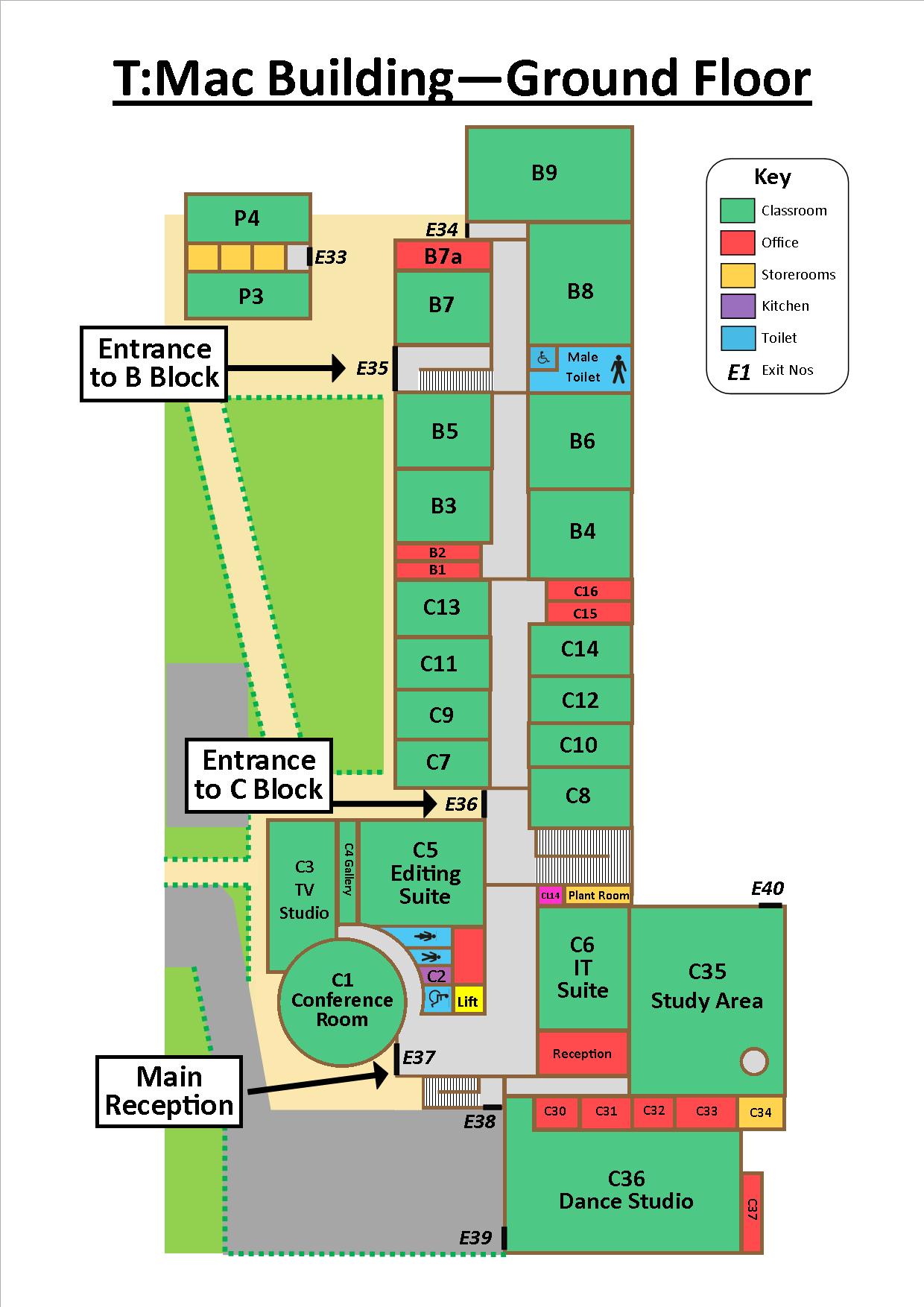 Point out study area. Explain main purpose of room as a place where 6th form students can come to study and complete work. 

Climb the stairs in the Study Area to the mezzanine.
Home
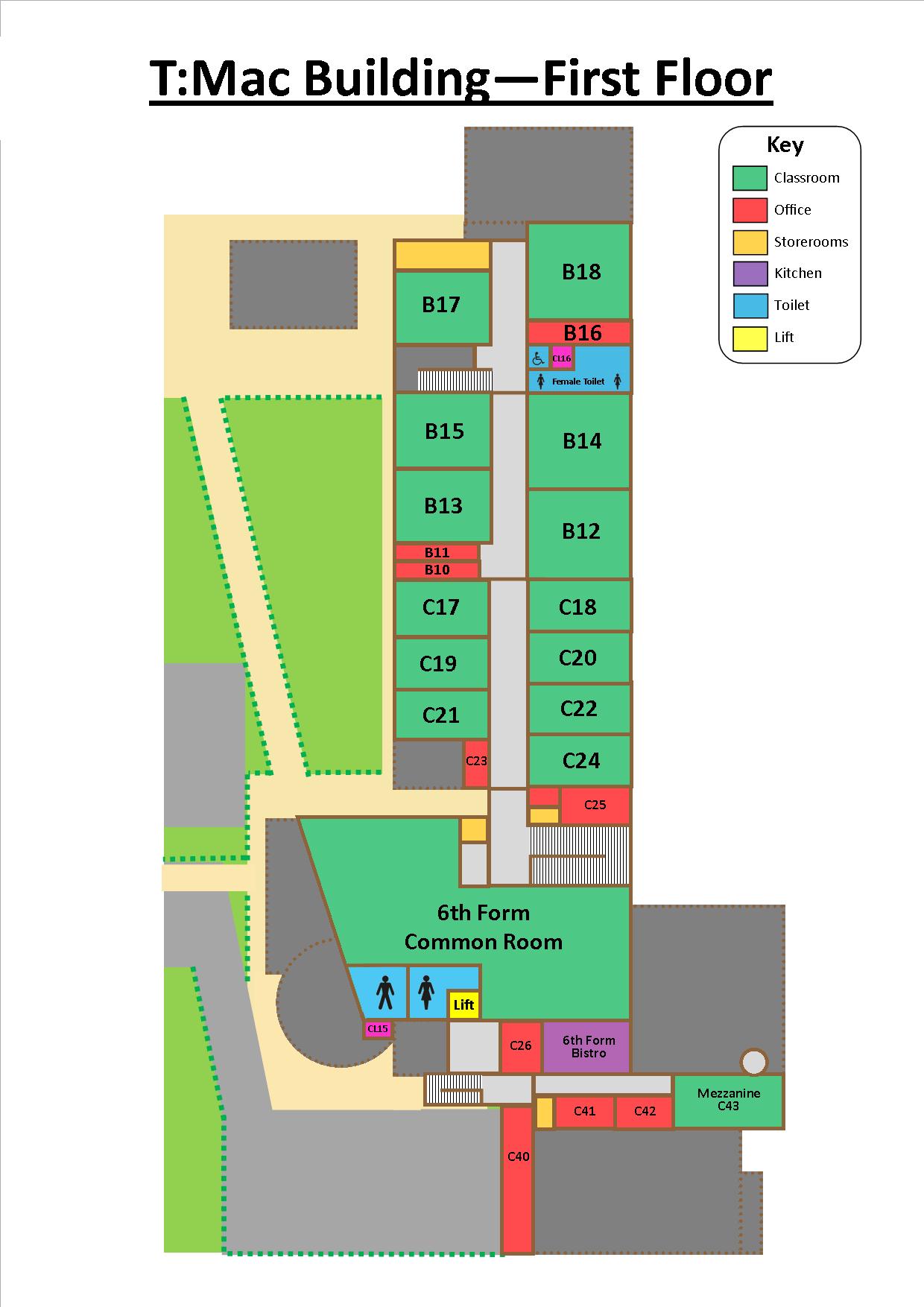 Turn right at the top of the stairs and walk through the sixth form common room and into C block along the top floor only.
Home
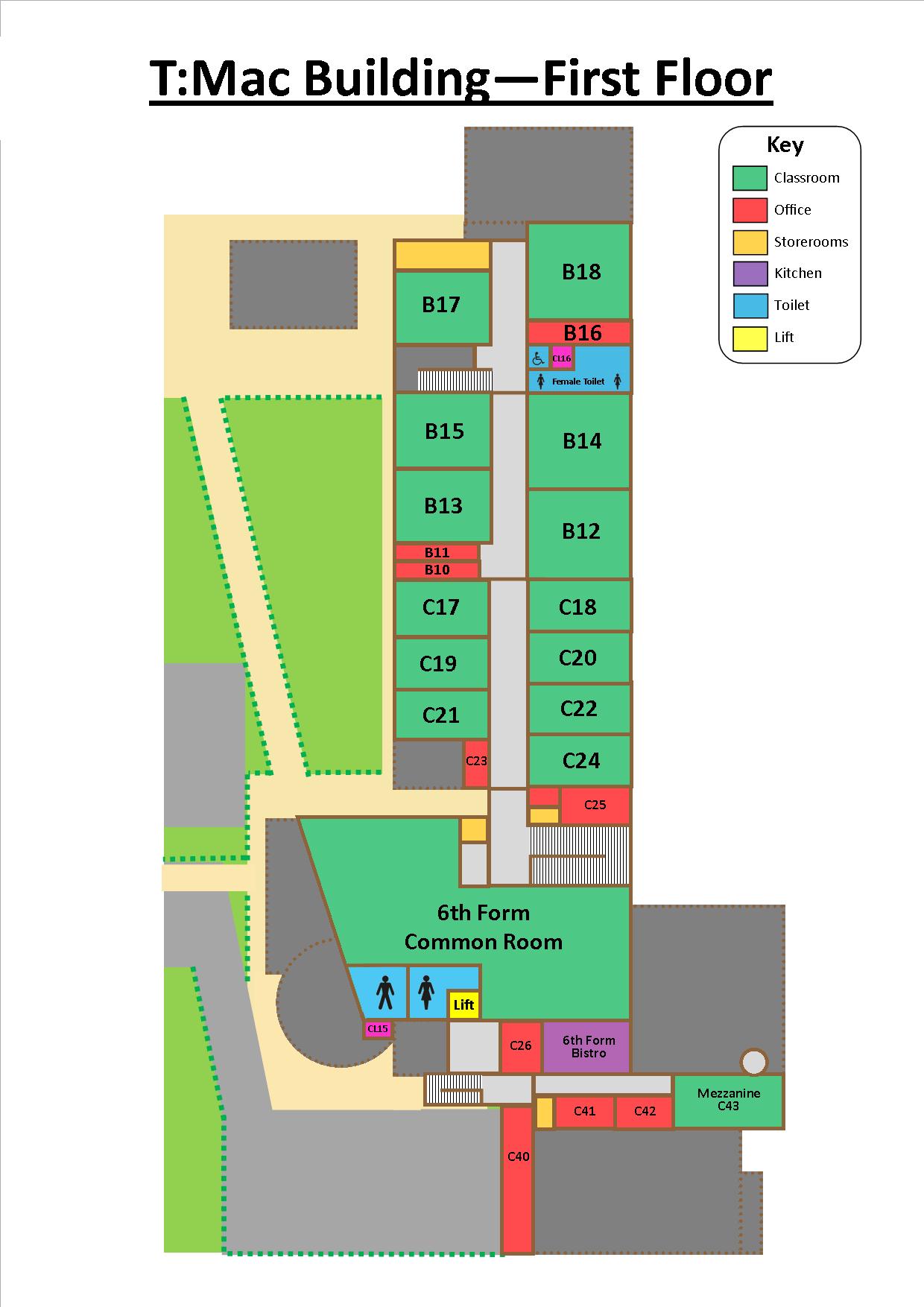 Walk through into B block along the top floor only. Enter an English room (B block).
Home
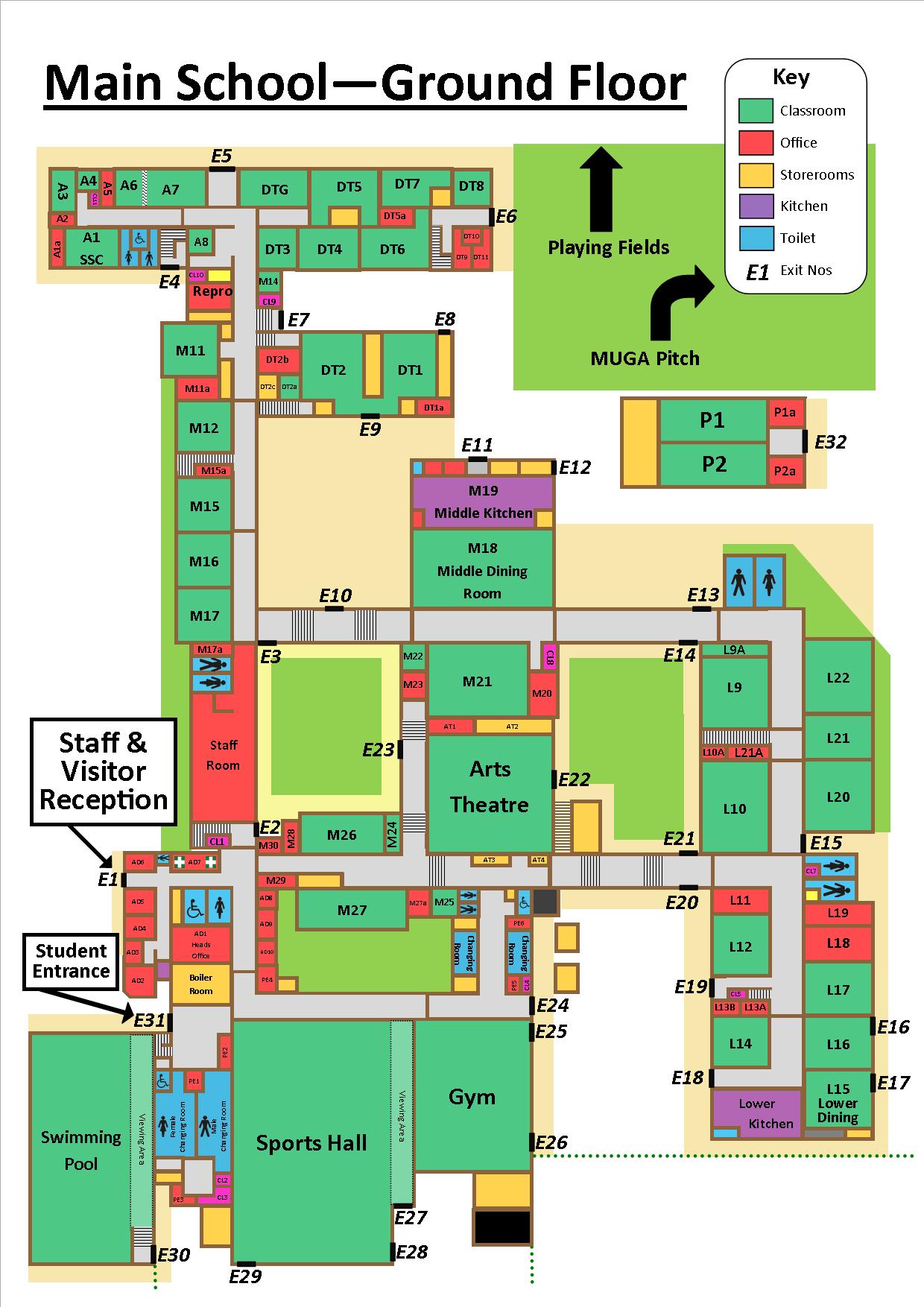 Walk over to the fire doors and enter school through the far Lower dining room door. Walk through Lower School Dining room used to serve breakfast, snacks at break and lunch.
Home
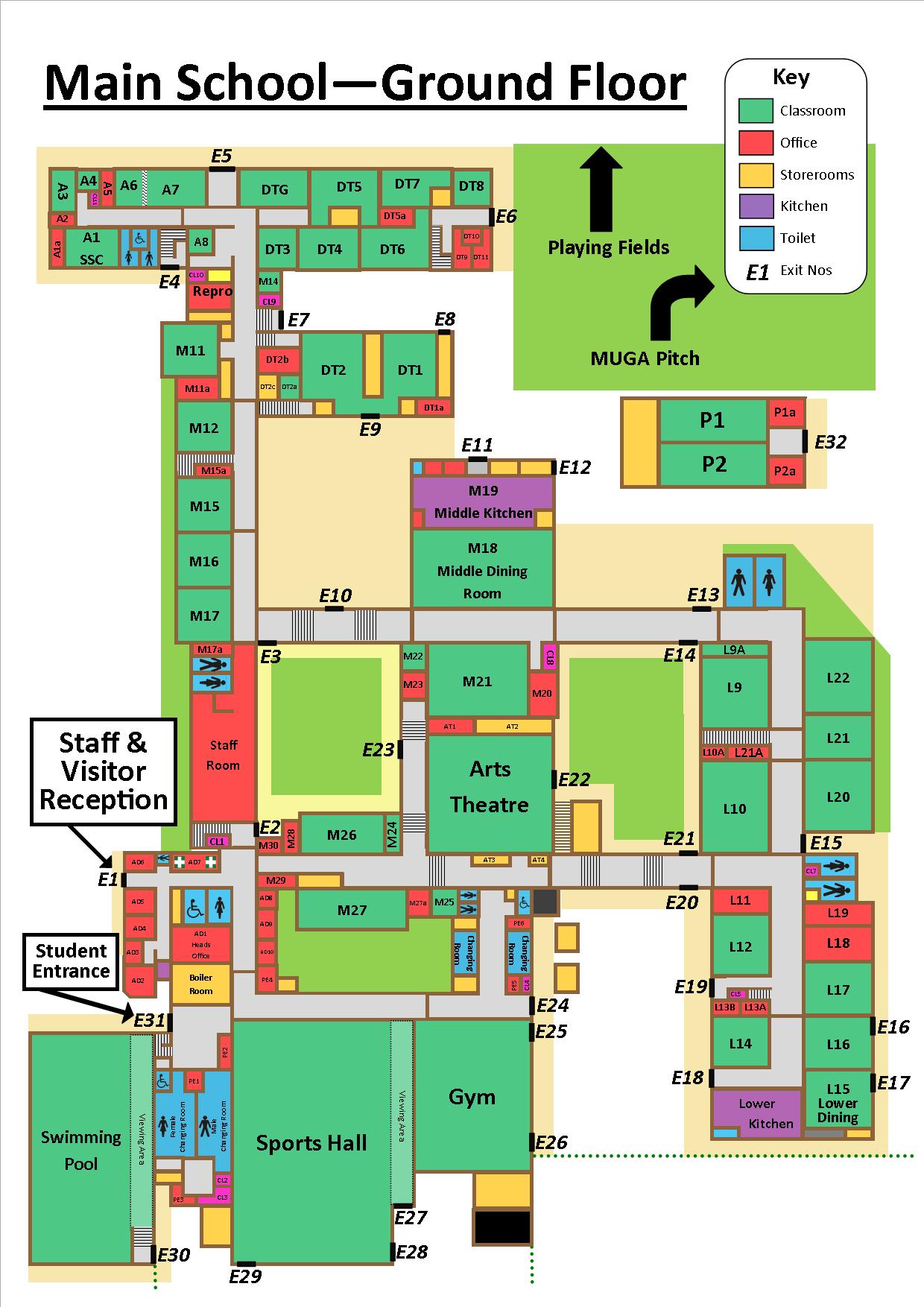 Enter the lower school corridor to Geography rooms L12 or L17. Turn left opposite L17 and climb the stairs to Humanities Corridor.
Home
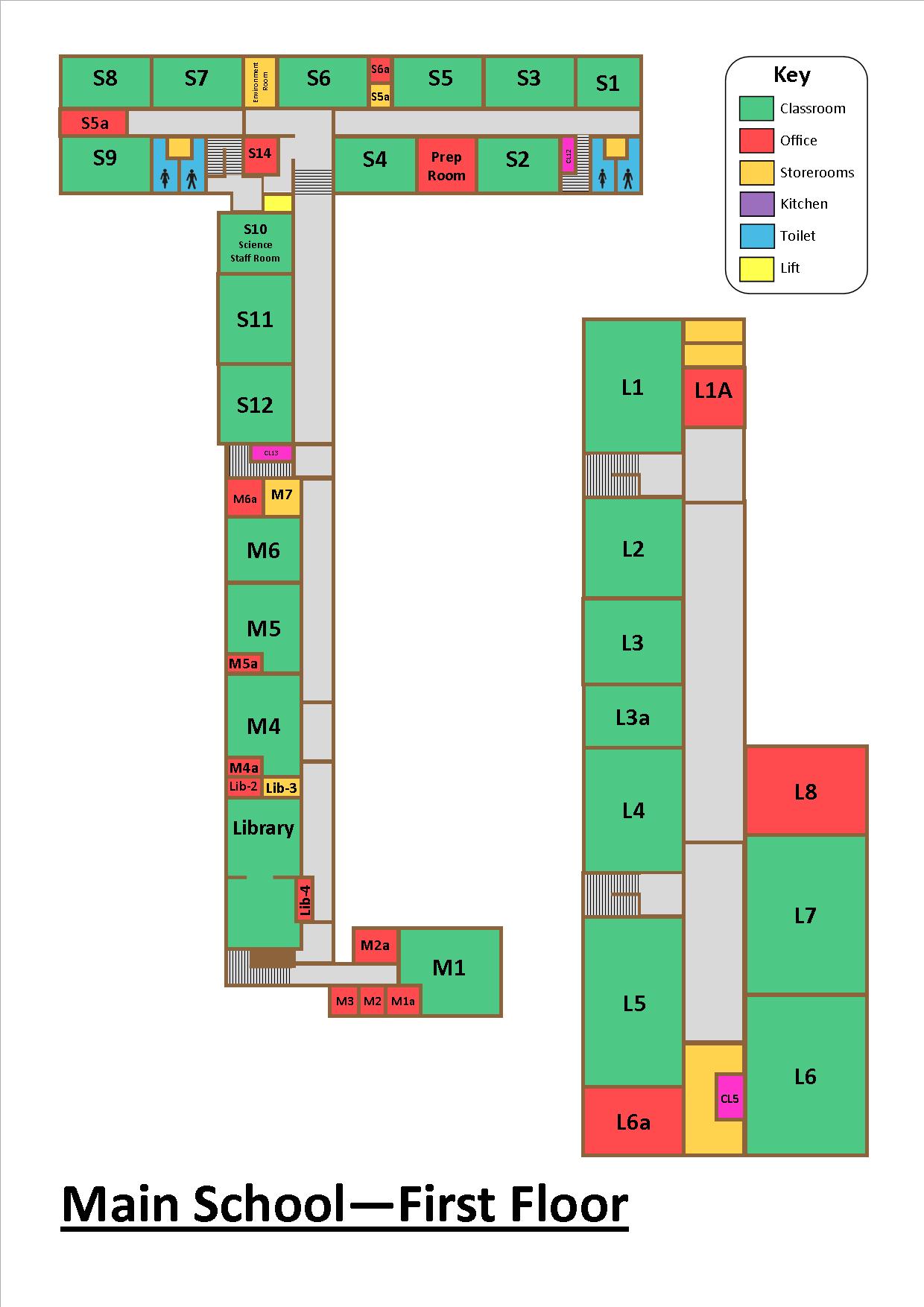 Walk down the corridor and visit a room before coming down the stairs at the opposite end near L1.
Home
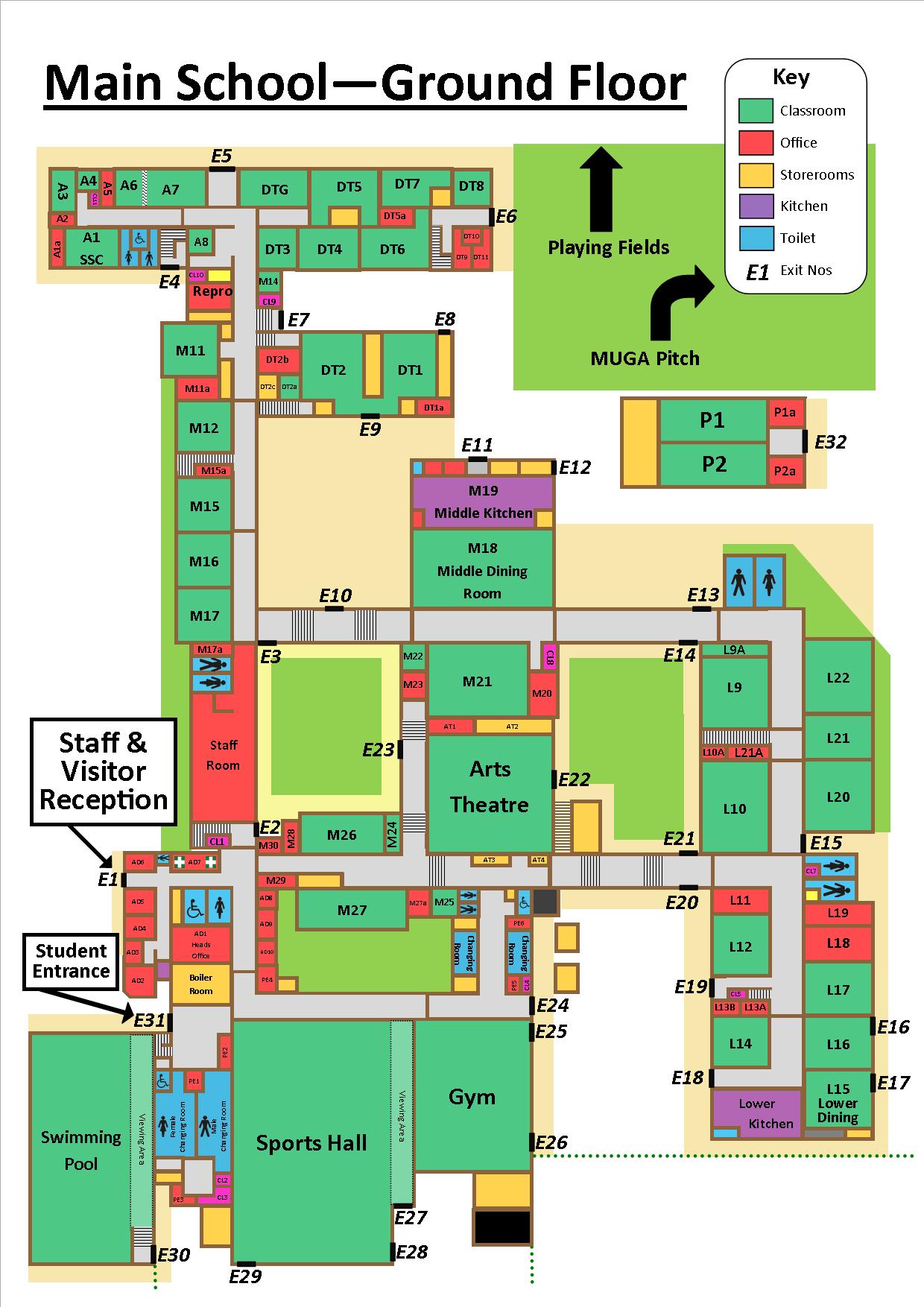 At the bottom of the stairs turn right. Visit a Maths Room. Point out L10 – Pastoral Support Room before turning left and walking toward M17.
Home
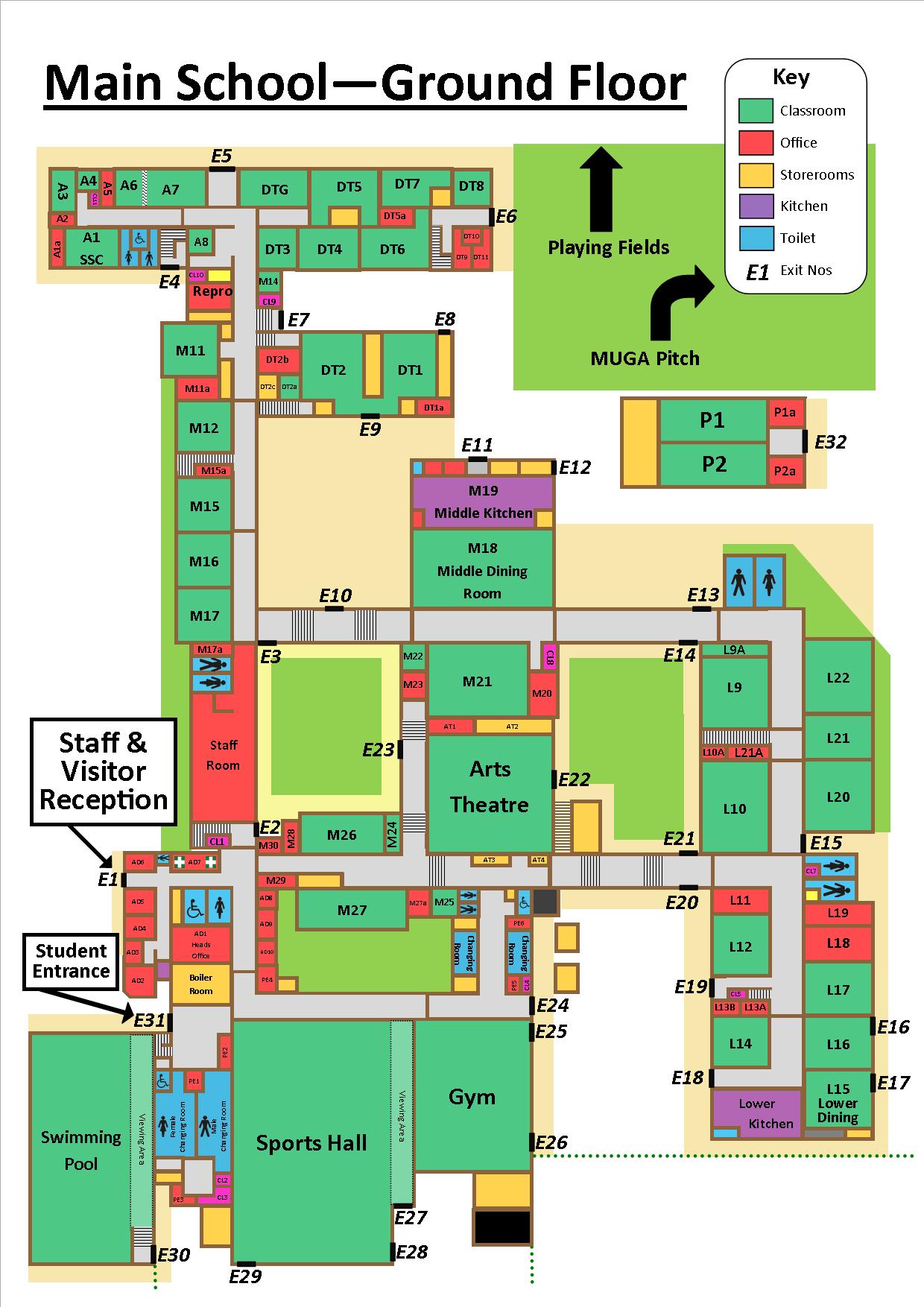 Point out the middle dining room and enter either M21 or M18 to show the drama department.
Home
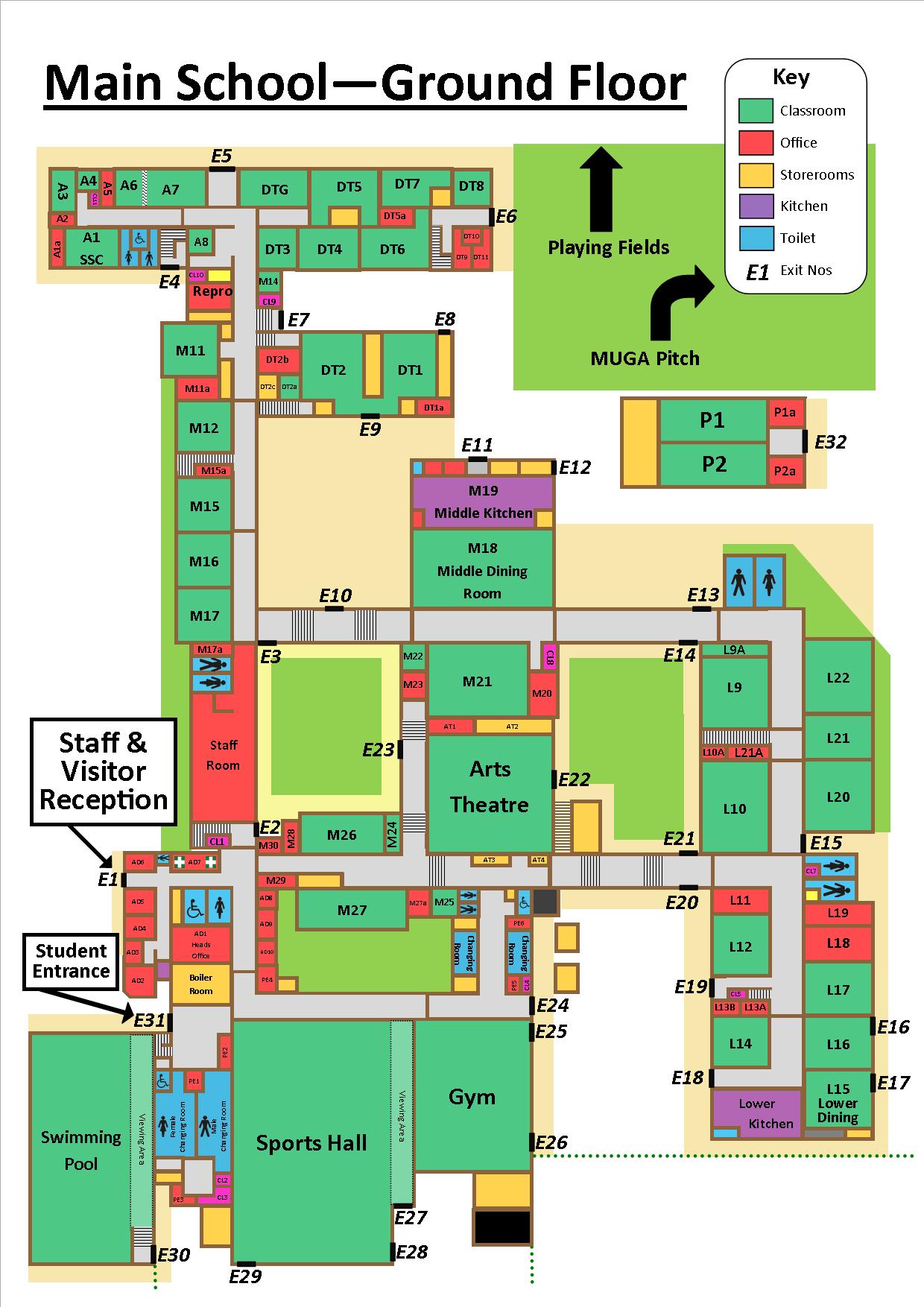 Home
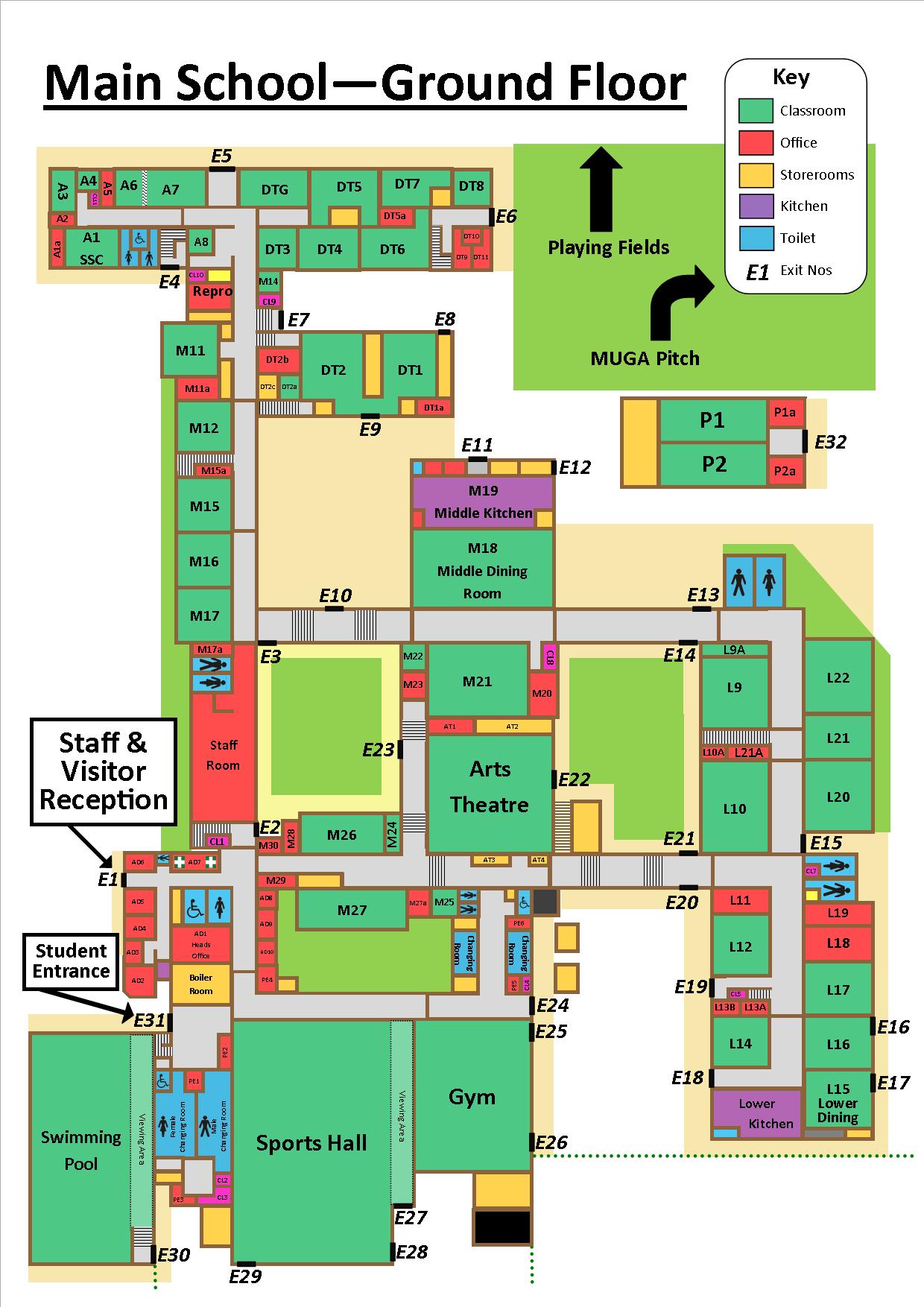 Japanese
Gardens
Re-trace steps towards the staff room and turn right onto the M corridor. Visit a Maths room (M17, M16 or M15).
Home
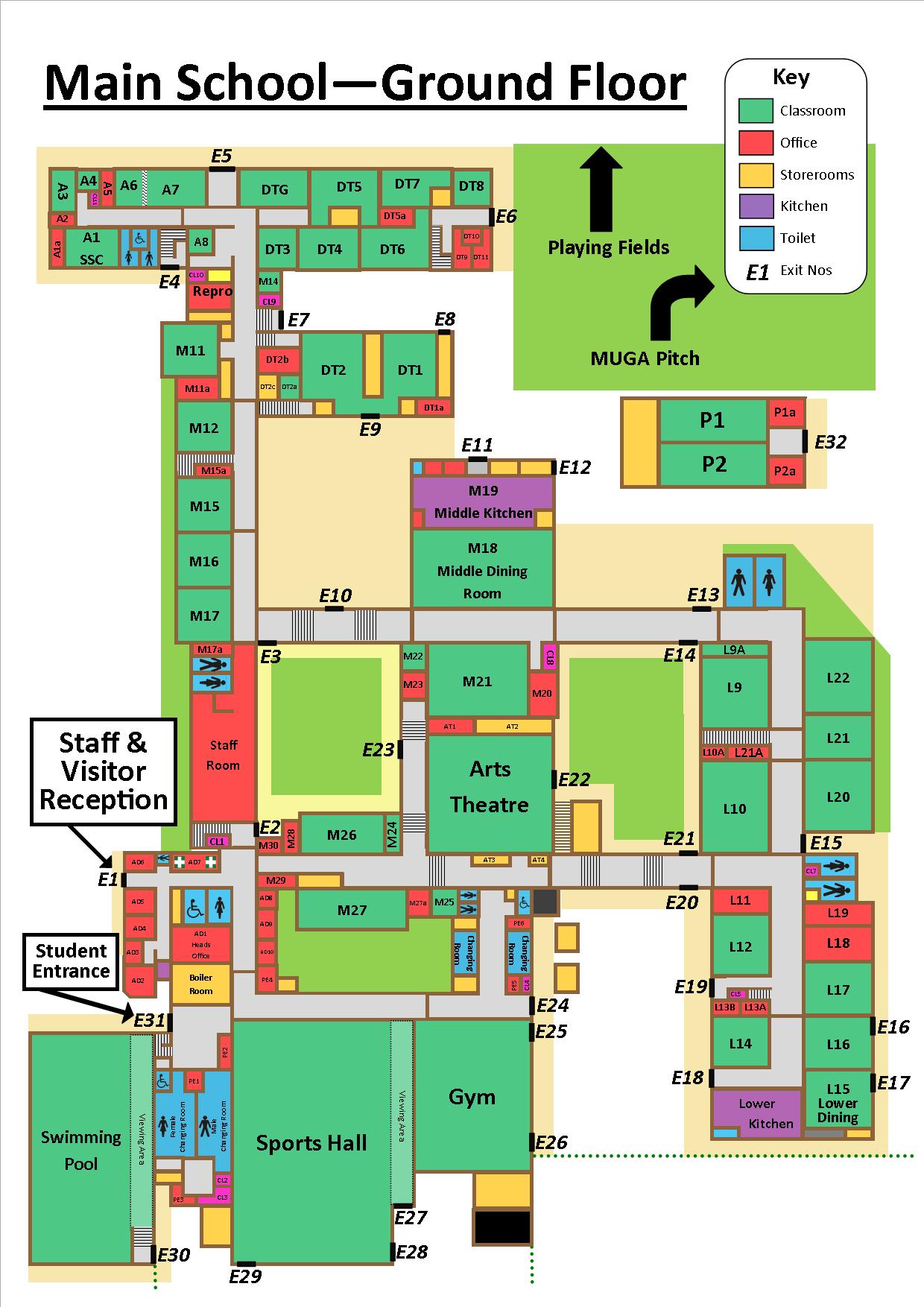 Continue down the M corridor until you reach DT2. Take visitors up the steps and show them DT2.
Japanese
Gardens
Home
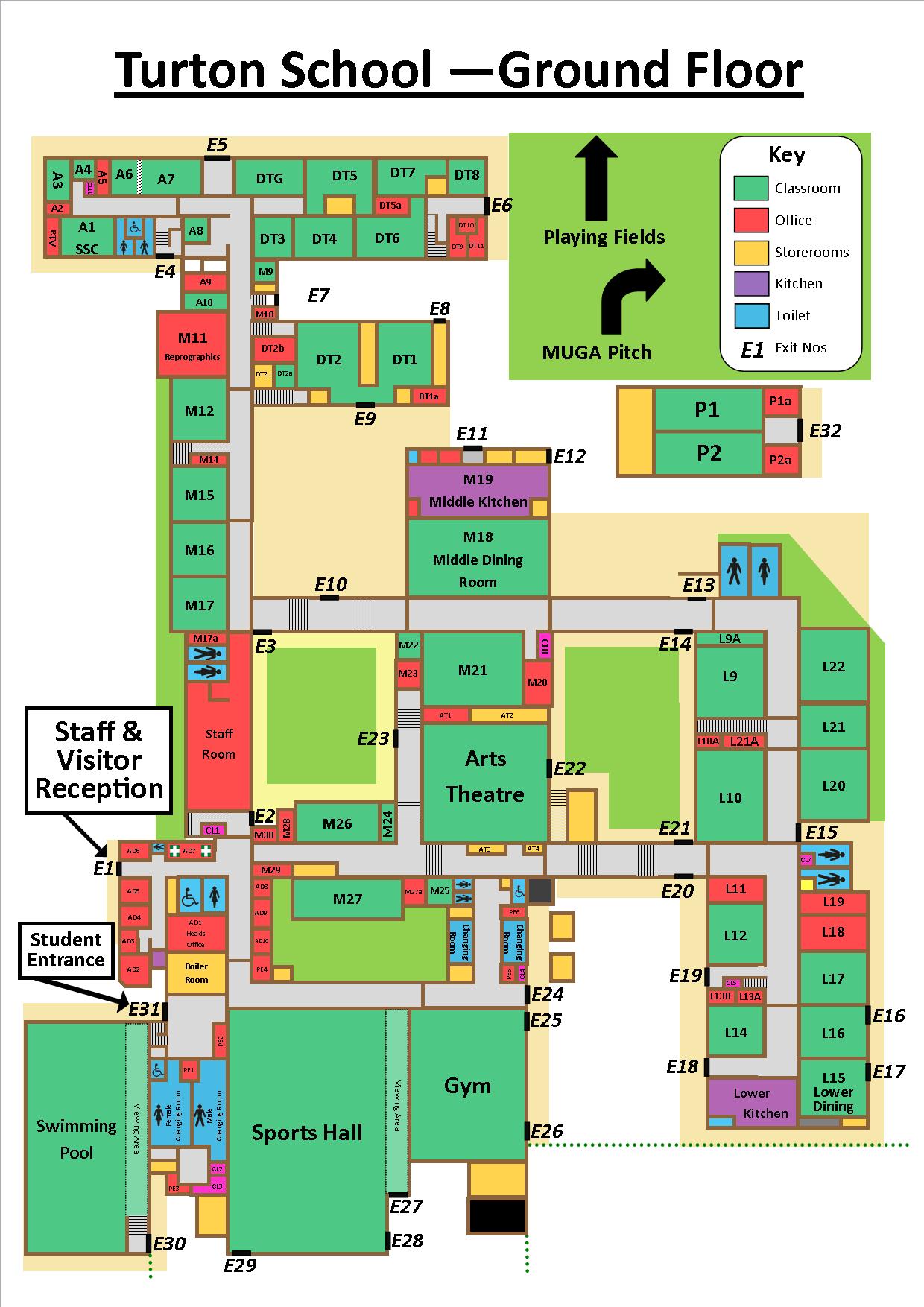 Continue up M corridor pointing out School Essentials M11. At the end of the corridor turn left in to A block.
Japanese
Gardens
Home
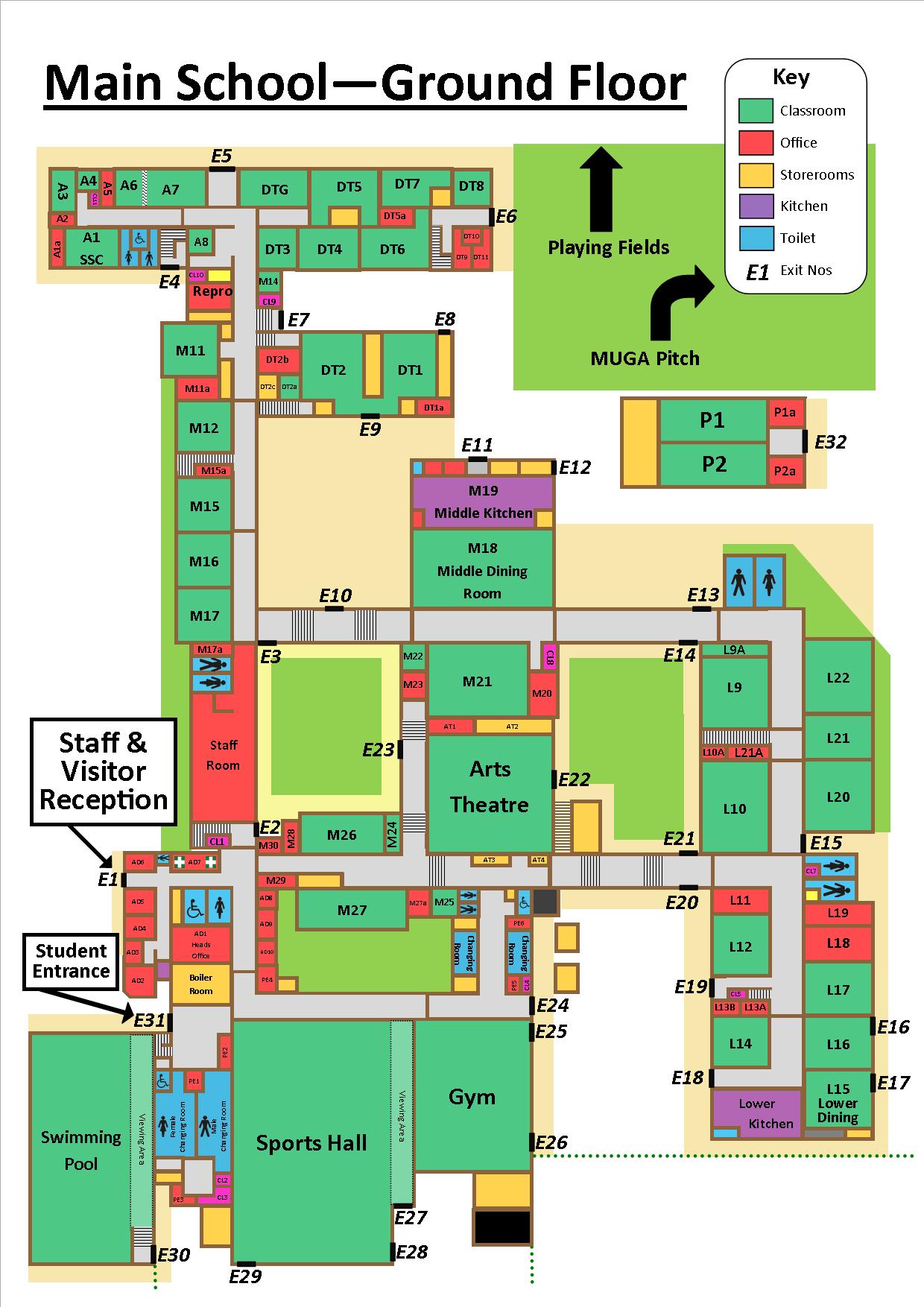 Take the visitors down to the new Art Department
Home
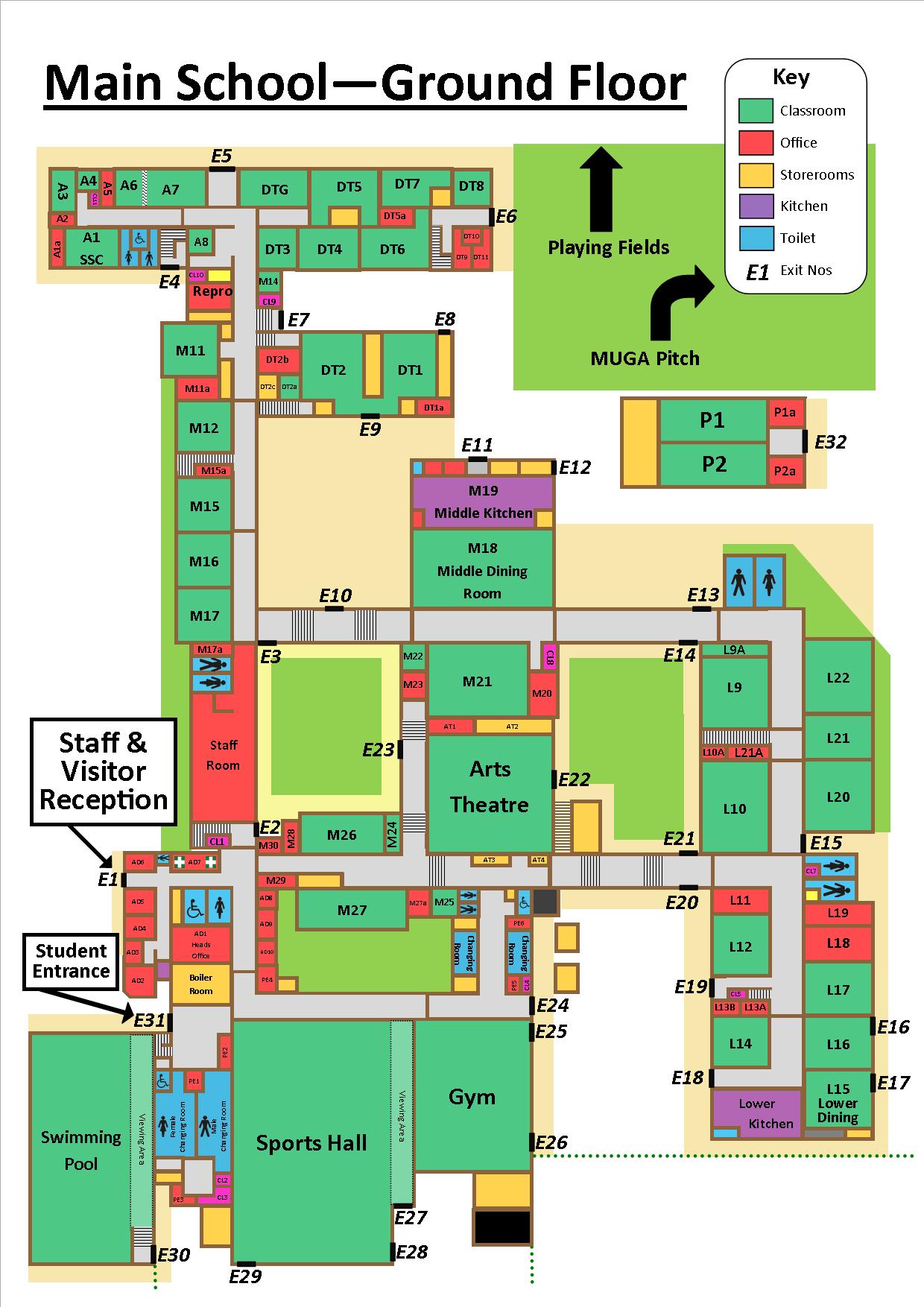 Turn around and point out DT5 & DT6 (used for Graphics) and point out DT3 used for Textiles. 
 
Walk through DT5/6/7 where Food and Textiles are taught.  

Exit Food Technology – DT8 on your left (A Level Food room) - do not enter.  Turn right out of external door.
Home
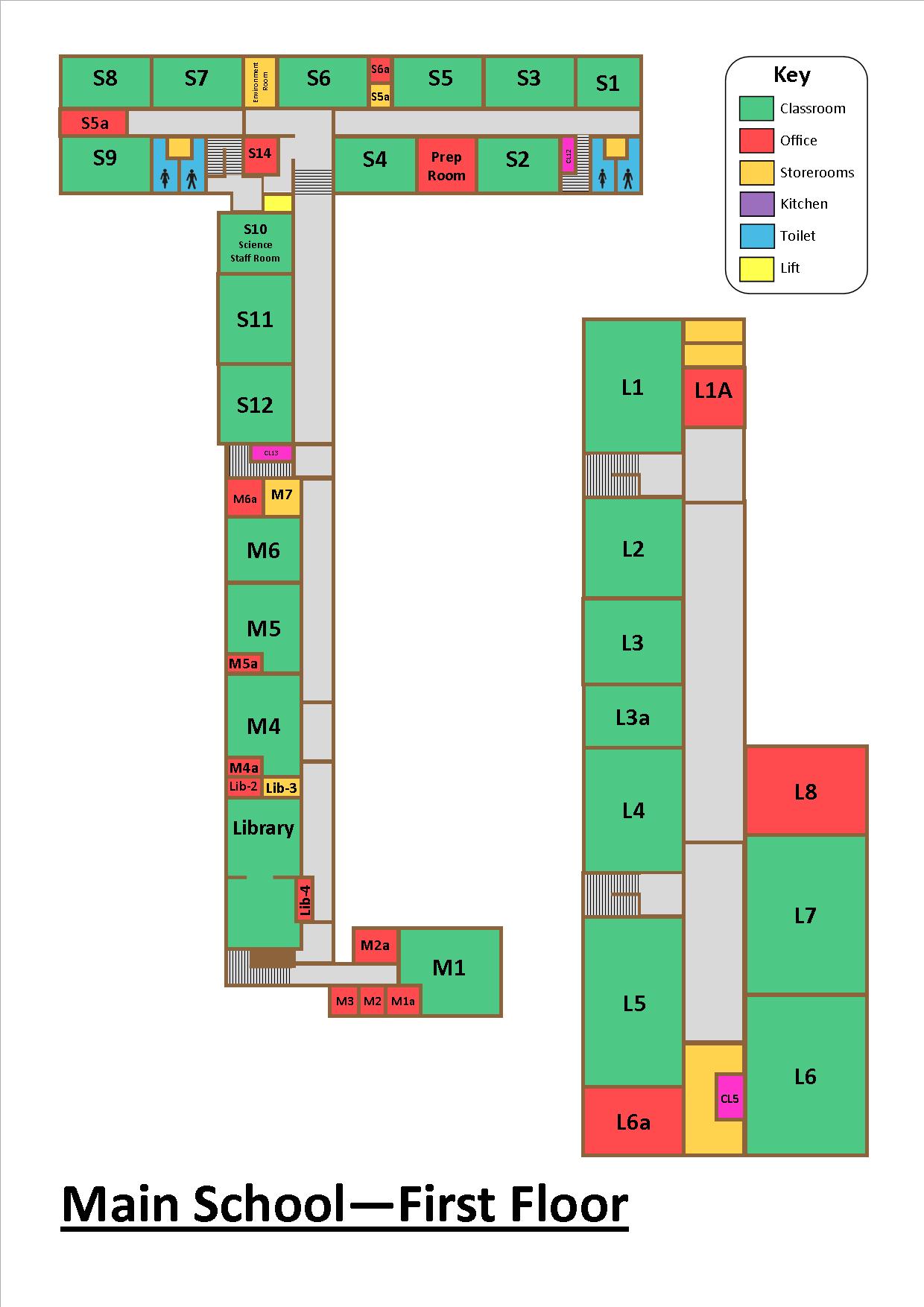 Visit a science room. 

At the junction near S6 turn left heading towards the library.
Home
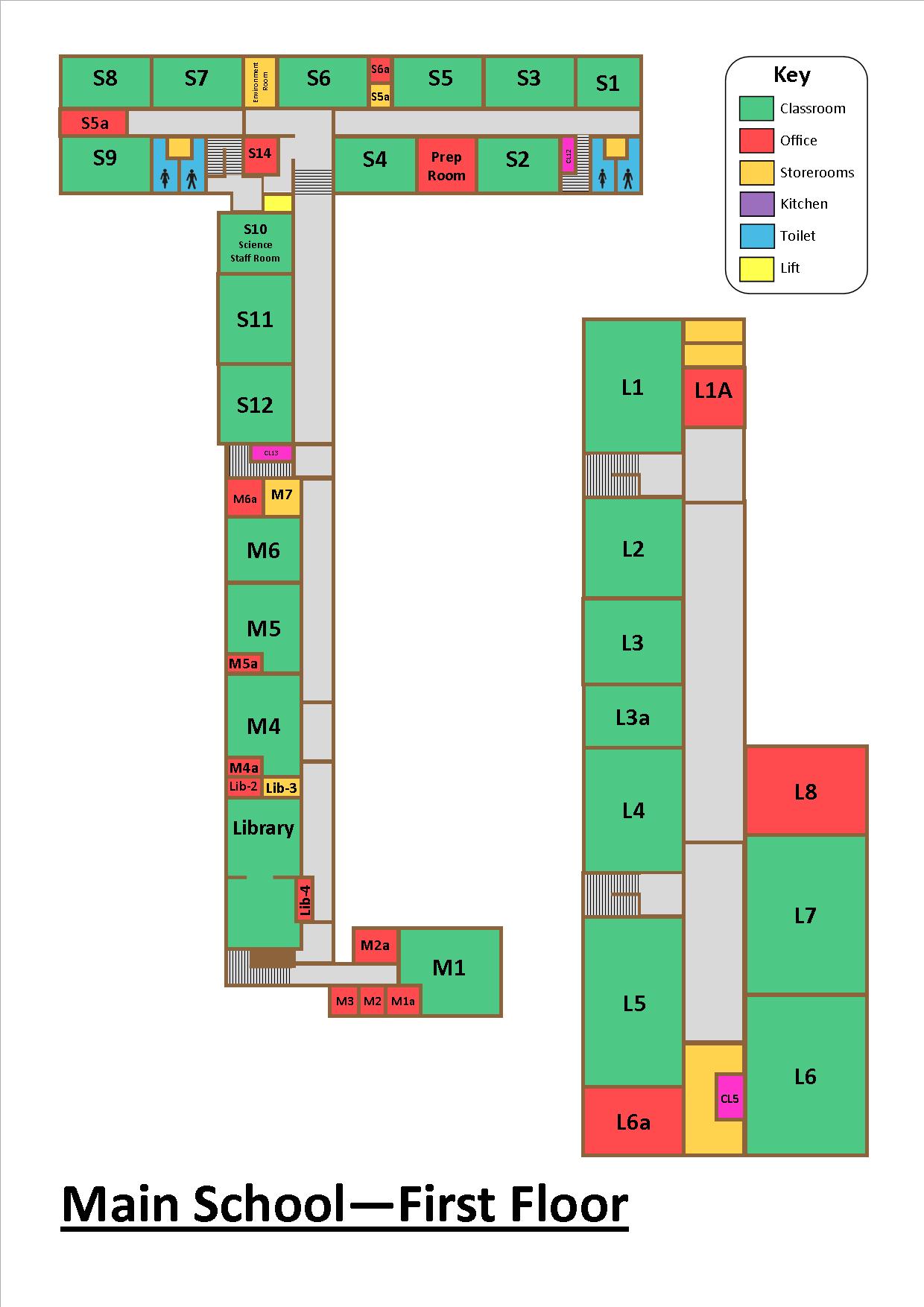 At top of stairs, visit IT rooms/library and go down the stairs to main reception and make your way back to the Gym.
Home
TOUR COMPLETE.
Home
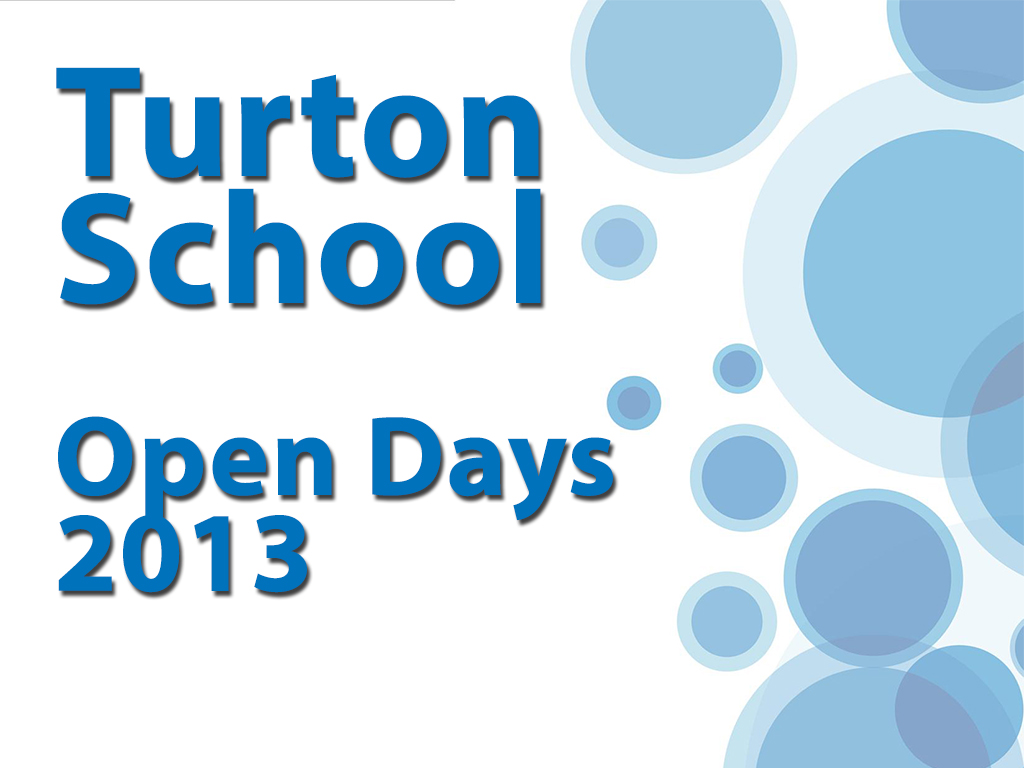 Open Day 2016
Tours
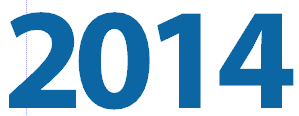 Route 4
Home